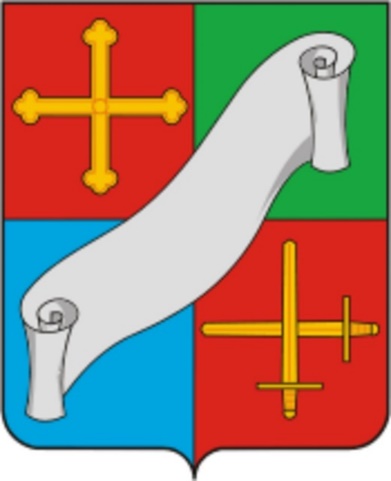 БЮДЖЕТ ДЛЯ ГРАЖДАН
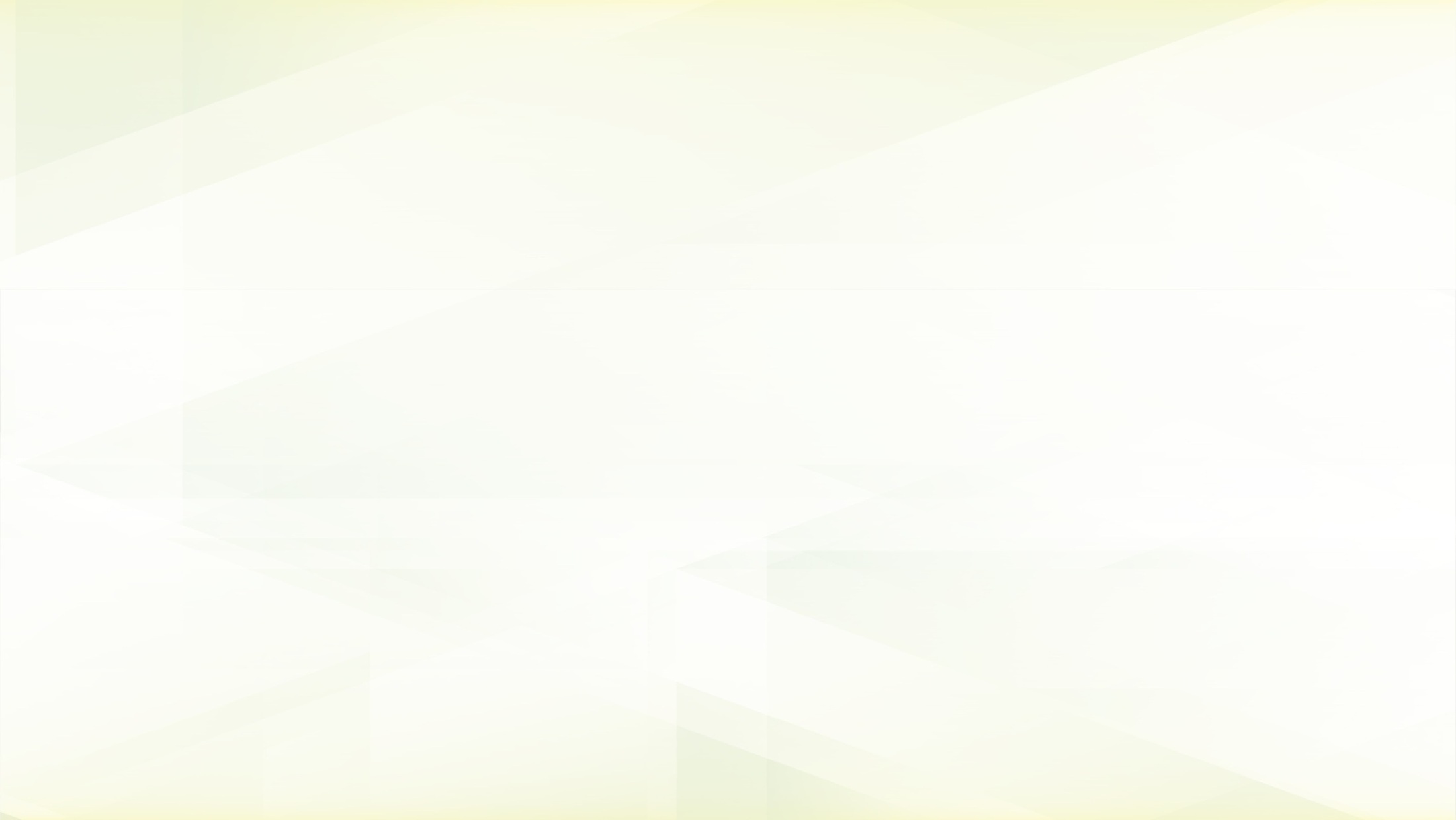 Дзержинский район на 2024 год и плановый период 2025 и 2026 годов
1
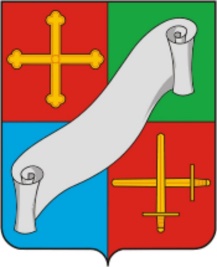 Администрация МР «Дзержинский  район» 2024 год
Понимание основ финансового планирования позволяет эффективно управлять не только собственными, но и общественными финансами, успешно реализуя принципы местного самоуправления.
Все мы – налогоплательщики, на наши деньги содержаться учреждения социальной сферы, осуществляется транспортное обслуживание населения, развивается жилищно-коммунальное хозяйство, строятся дороги, улучшается качество жизни населения.
Совместное обсуждение Бюджета муниципального района дает	возможность	поговорить о приоритетах бюджетной	политики	муниципального	образования, показывает основные механизмы	ее формирования, повышает уровень участия граждан в бюджетном процессе муниципального образования.
«Бюджет для граждан» - документ , содержащий основные положения бюджета в доступной для широкого круга заинтересованных пользователей форме, разрабатываемый в целях ознакомления граждан с основными целями, задачами и приоритетными направлениями бюджетной политики, обоснованиями бюджетных расходов, планируемыми и достигнутыми результатами использования бюджетных ассигнований.
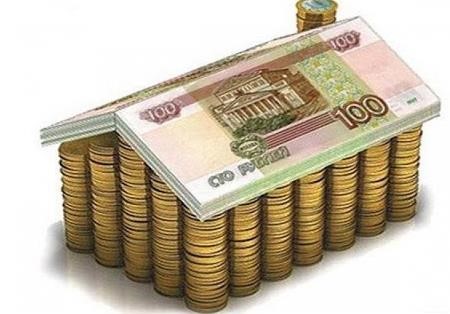 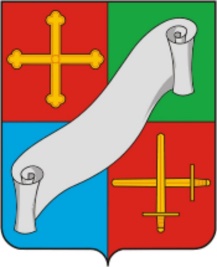 Что такое «Бюджет для граждан»?
«Бюджет для граждан» - документ , содержащий основные положения бюджета в доступной для широкого круга заинтересованных пользователей форме, разрабатываемый в целях ознакомления граждан с основными целями, задачами и приоритетными направлениями бюджетной политики, обоснованиями бюджетных расходов, планируемыми и достигнутыми результатами использования бюджетных ассигнований.
Основы формирования проекта  бюджета на 2024 год и на плановый период 
2025 и 2026 годов
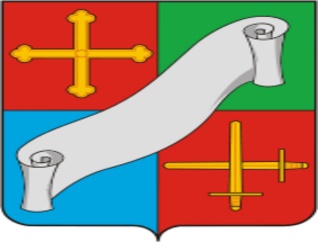 БЮДЖЕТ
Прогноз социально-экономического развития
Дзержинского района на 2024 год и 
на плановый период 2025 и 2026 годов
Основные направления 
бюджетной и налоговой политики
Дзержинского района на 2024 год и 
на плановый период 2025 и 2026 годов
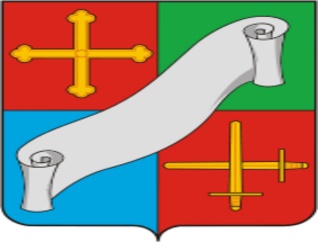 Основные задачи бюджетной и налоговой политики
Сохранение устойчивости бюджетной системы Дзержинского района и обеспечение долгосрочной сбалансированности бюджета муниципального района «Дзержинский район» и бюджетов городских и сельских поселений Дзержинского района;
укрепление доходной базы консолидированного бюджета Дзержинского района за счет наращивания стабильных доходных источников и
мобилизации в бюджет имеющихся резервов;
года»;
прямое вовлечение населения в решение приоритетных социальных проблем местного уровня;
повышение открытости и прозрачности управления общественными финансами
Виды
Бюджет
Бюджет
бюджетов
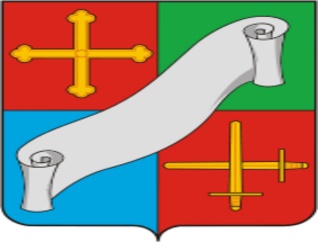 организаций
Бюджетная терминология
семьи
.
Бюдже́т — схема доходов и расходов определённого субъекта (семьи, бизнеса, организации, государства ит. д.), устанавливаемая на определённый период времени, обычно на один год.
Бюджеты публично
–
правовых организаций
Бюджет
муниципального
Федеральный
образования
бюджет
(
МО
Дзержинского
Бюджет
района)
субъектов РФ
(
Калужской
области)
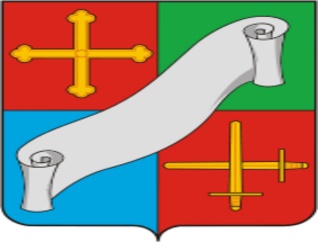 На чем основывается составление проекта бюджета района?
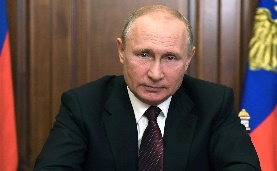 Бюджетном послании Президента Российской Федерации
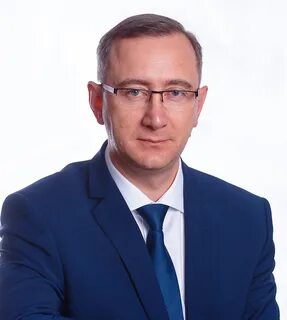 Докладе Губернатора Калужской области «Об основных направлениях бюджетной и налоговой политики области на очередной год и на плановый период.»
Докладе Главы администрации муниципального района «Об основных направлениях бюджетной и налоговой политики МР «Дзержинский район» на очередной финансовый год » и плановый период.
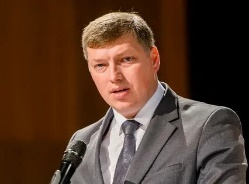 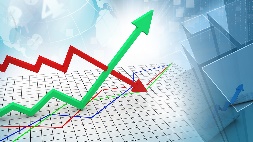 Прогнозе социально- экономического развития МО «Дзержинский район»
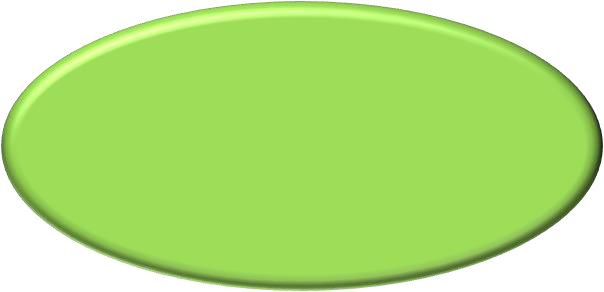 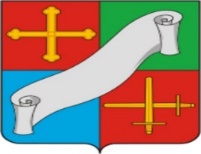 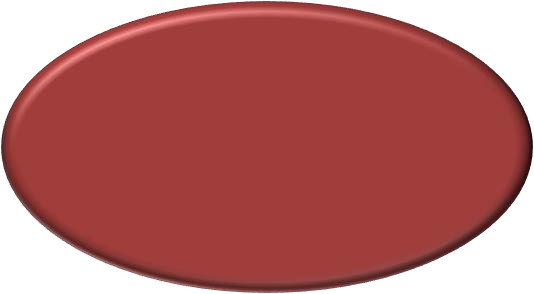 Основные приоритеты бюджетной политики
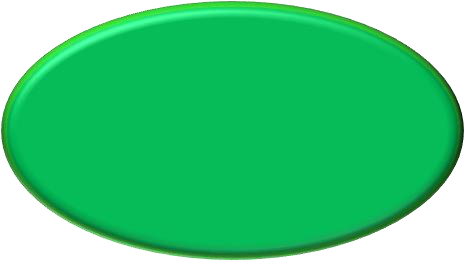 Повышение
Наращивание
Обеспечение
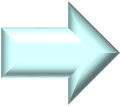 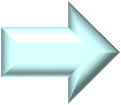 результативности
собственной
сбалансированности
и использования
доходности
бюджета
бюджетных
средств
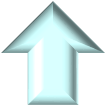 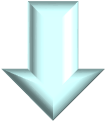 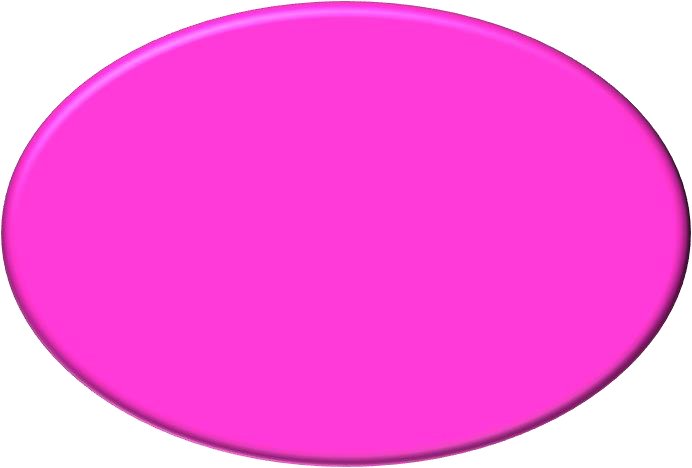 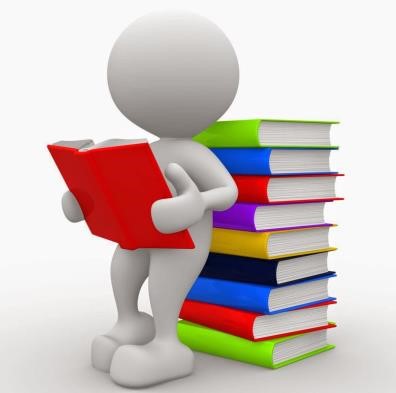 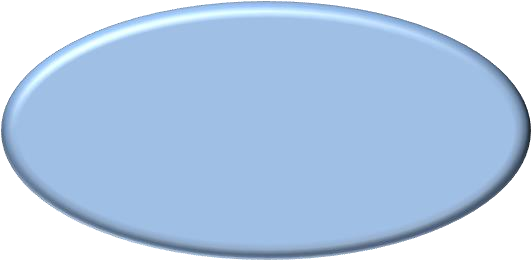 Выполнение задач,
Проведение
поставленных
взвешенной
Президентом РФ в
долговой
ежегодном Бюджетном
политики
послании, в том числе по
повышению заработной
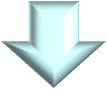 платы работникам
бюджетной сферы
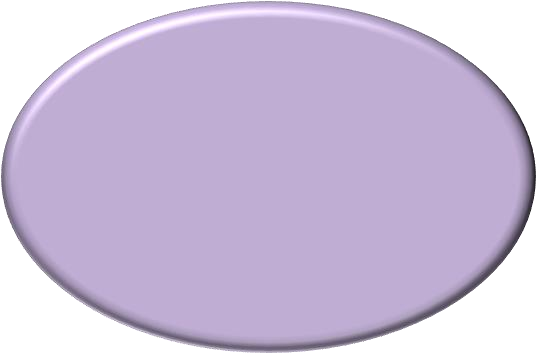 Повышение
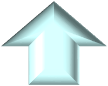 эффективности
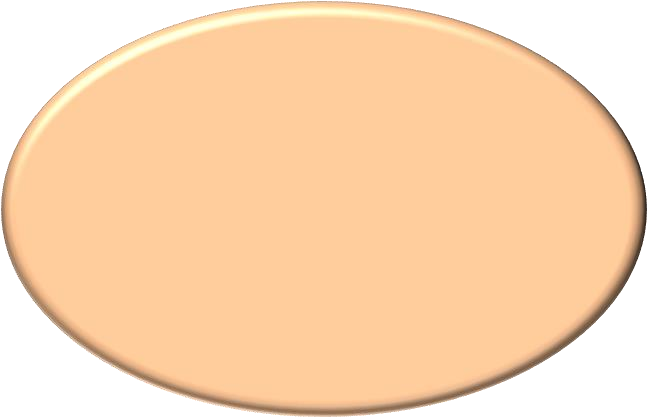 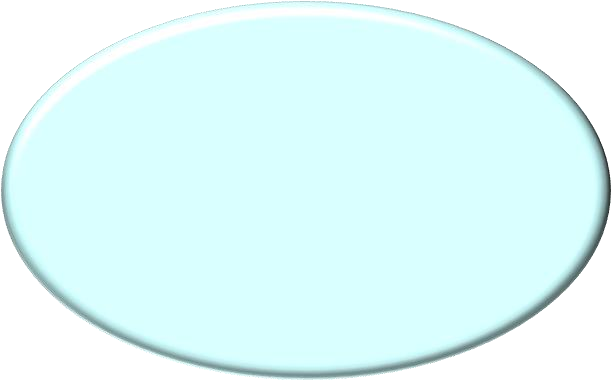 деятельности
Организация перехода
муниципальных
Организация работы
на «эффективный
учреждений
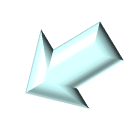 по повышению
контракт», когда
качества и
условия оплаты труда
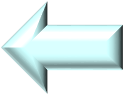 доступности
работников зависят
представляемых
от качества
муниципальных услуг
выполняемой работы
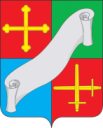 Реализация национальных проектов
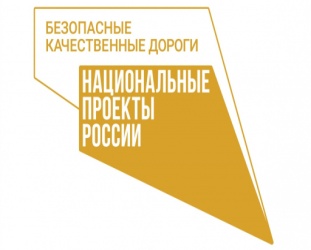 Безопасные  качественные дороги – 165,7  млн.руб.
Жилье и городская среда 
 193,7-  млн.руб.
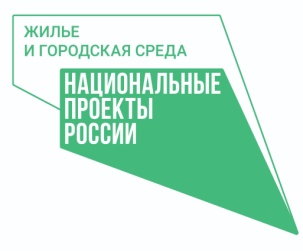 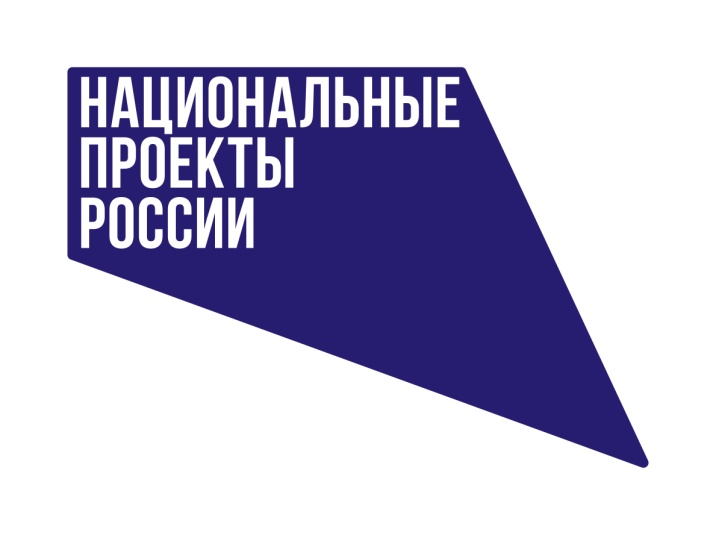 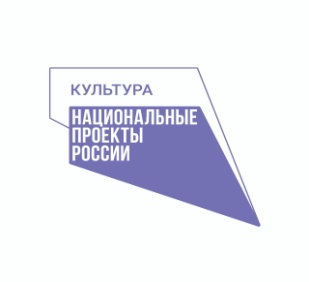 Культура 
32,4-  млн.руб.
Демография 
50,2–  млн.руб.
471,7 млн.рублей
475 млн. 373 тыс. руб.
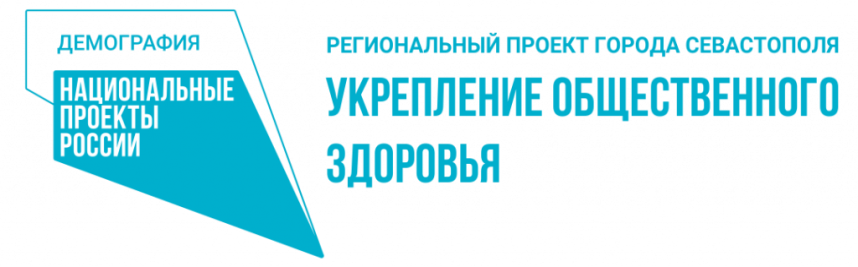 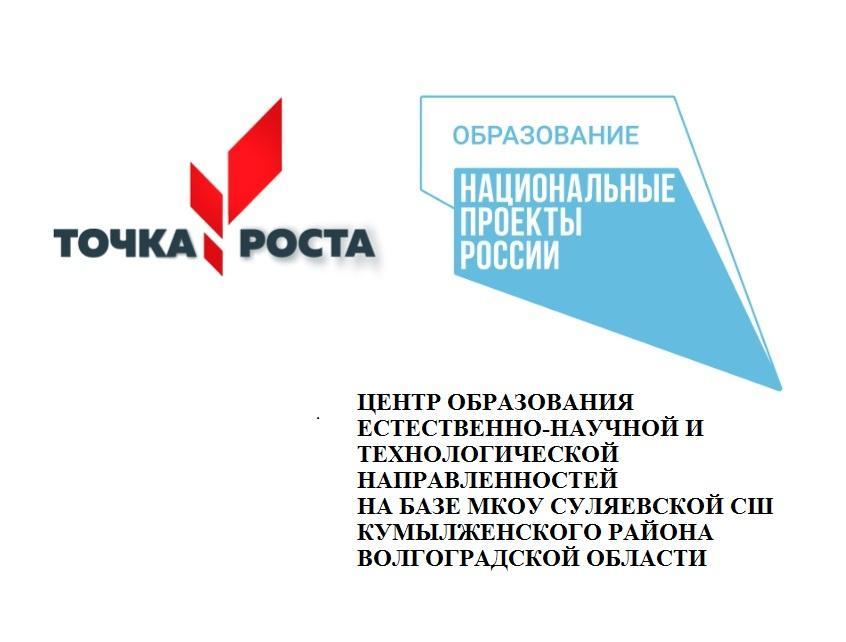 Образование  
 29,7 - млн.руб.
Структура доходов консолидированного бюджета Дзержинского района
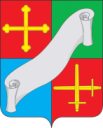 Исполнение консолидированного бюджета   Дзержинского района
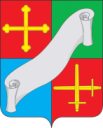 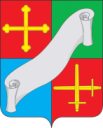 Население
Численность населения * –
 56 616 тыс.человек
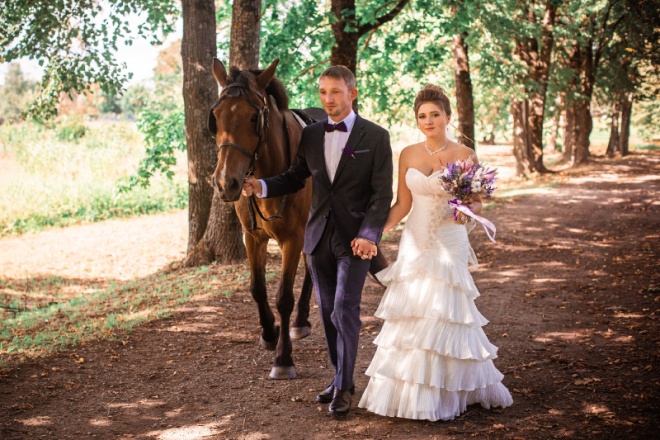 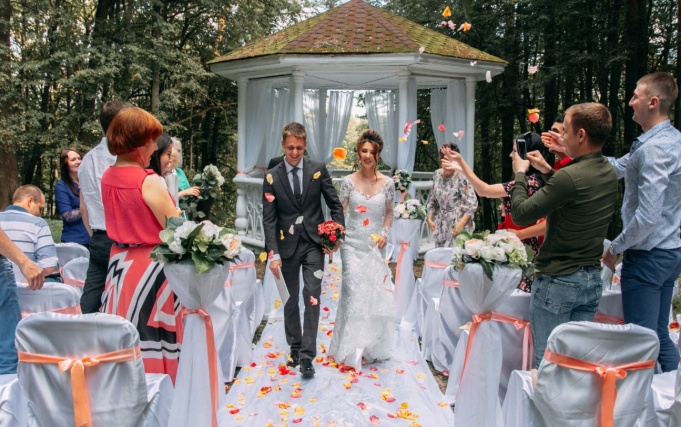 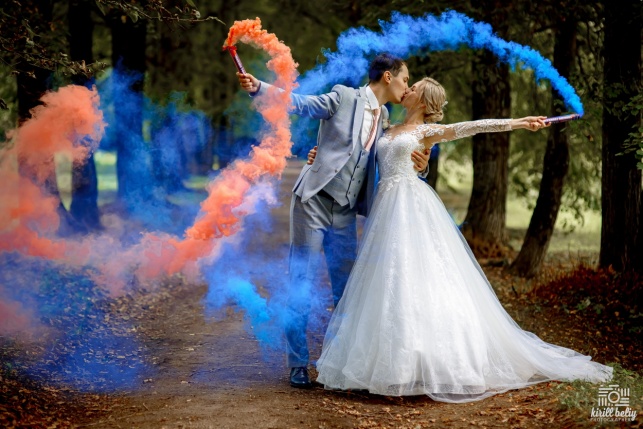 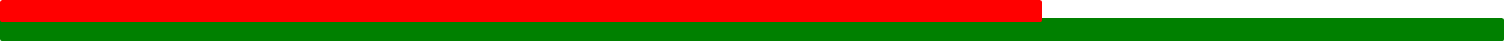 Динамика объёма отгруженной продукции предприятиями района (крупные и средние), млрд. руб.
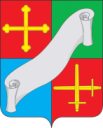 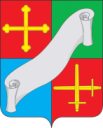 Ведущие отрасли промышленности
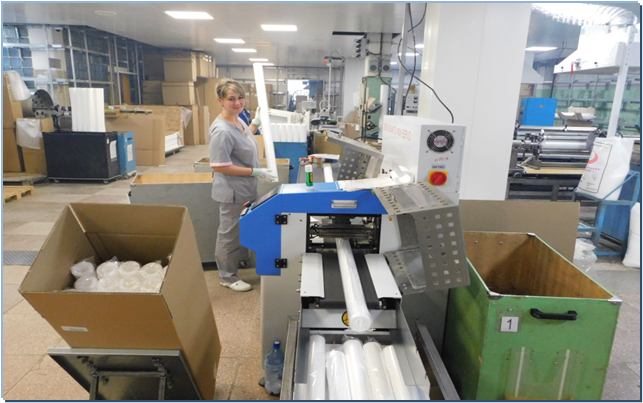 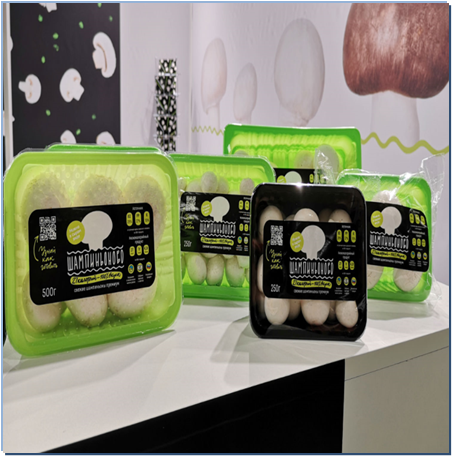 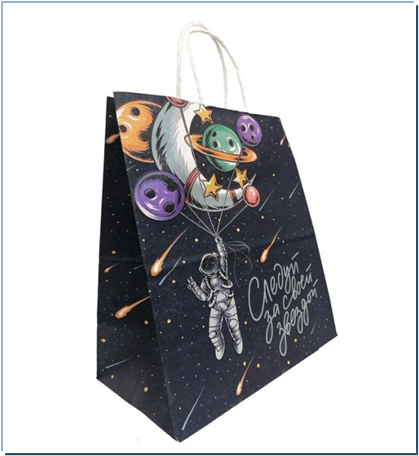 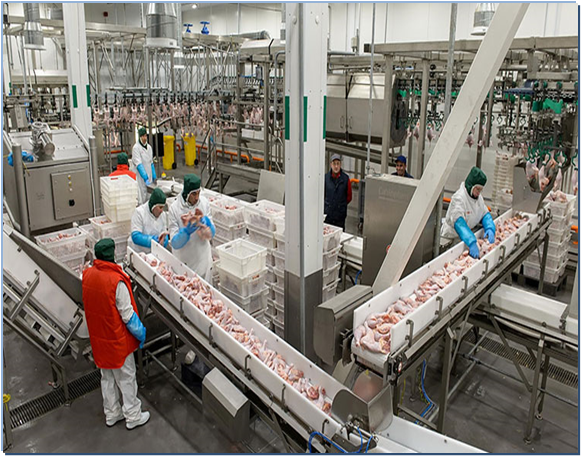 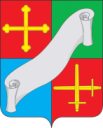 Горнодобывающая промышленность
Объем реализации – 2,5  млрд. руб.
ООО «Дробильно-сортировочный завод» (ГК «TEREX)
ООО «Сибирский Элемент – Рента – К»
ООО «Донской Камень – Калуга»
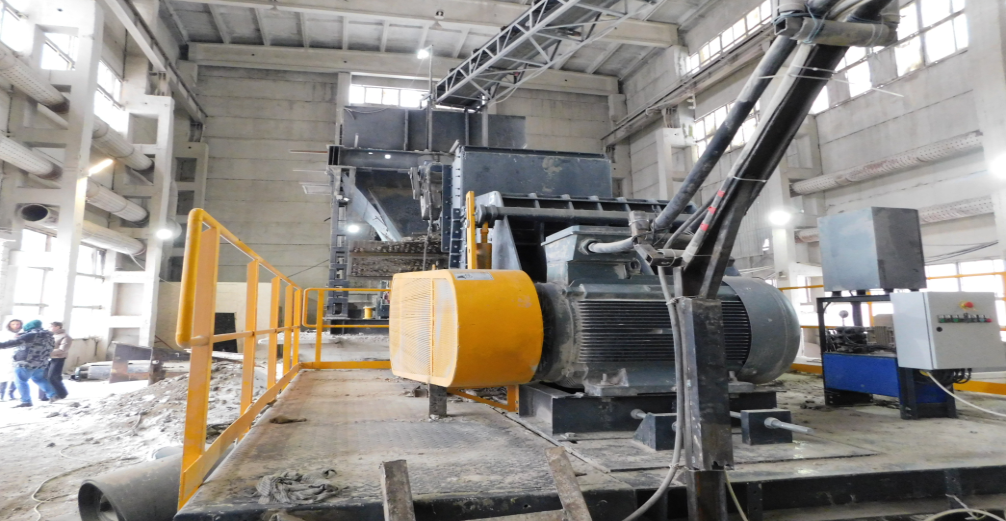 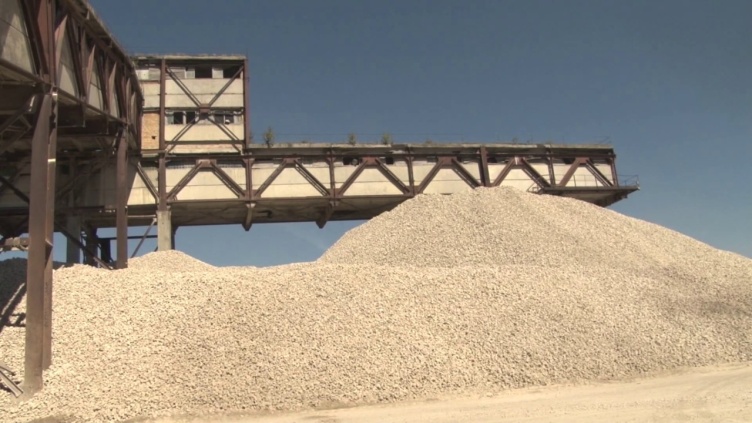 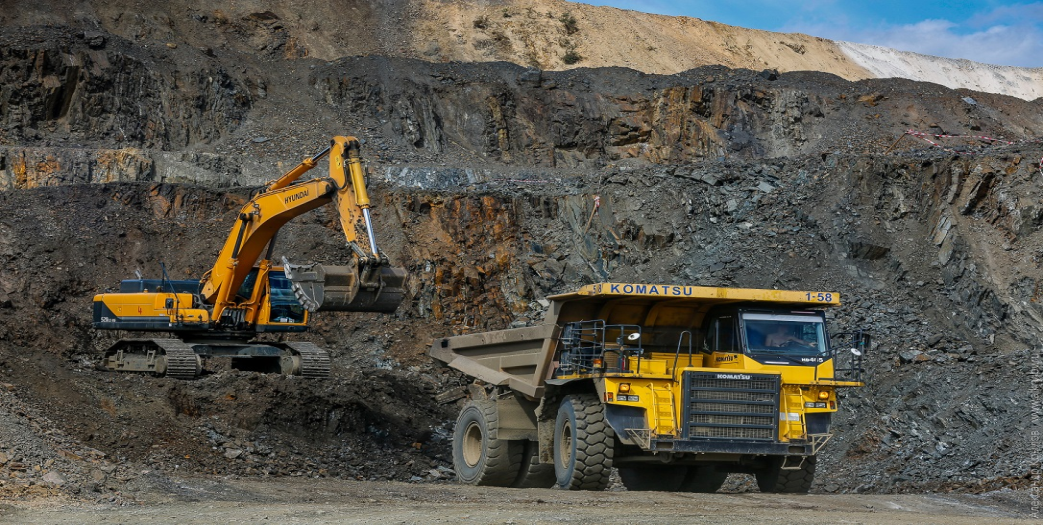 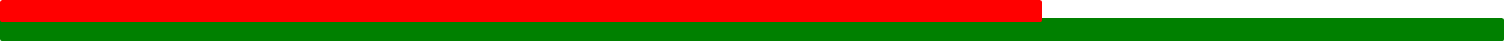 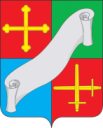 Структура малого предпринимательства
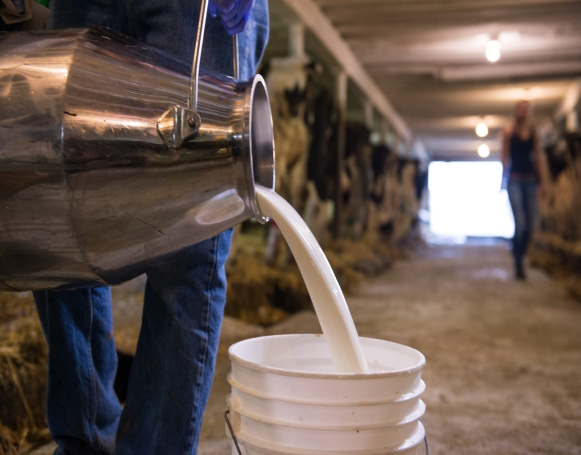 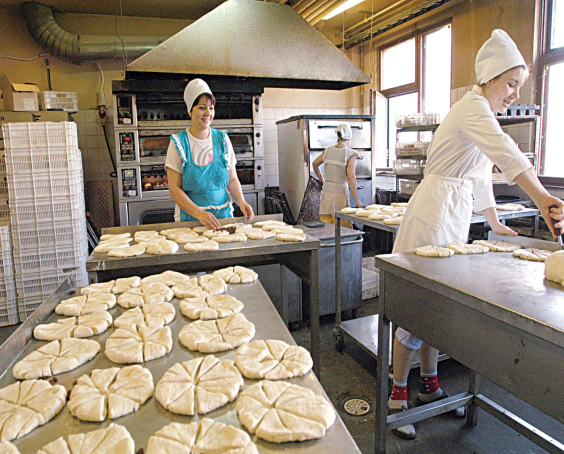 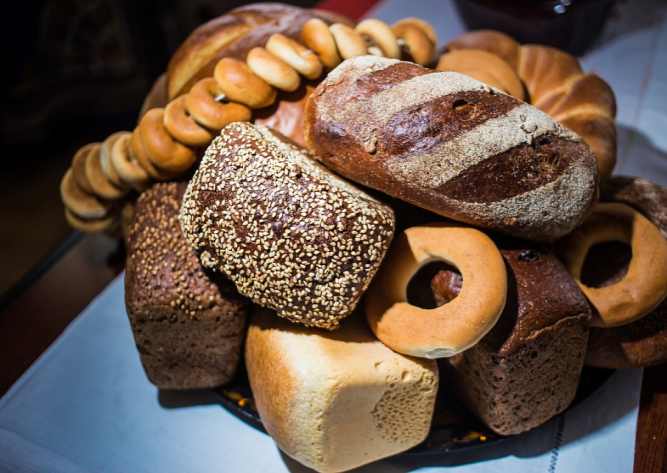 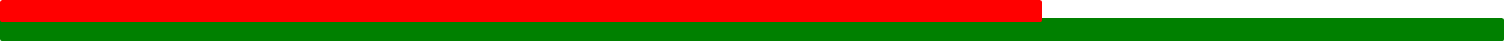 Поддержка малого и среднего предпринимательства Дзержинского района в 2023 году
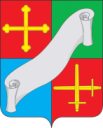 3 предприятия и 3 индивидуальных предпринимателя получили микро займы на сумму более 10 млн. руб. 
1 субъект МСП получил субсидию  –   565,3 тыс. руб.
.
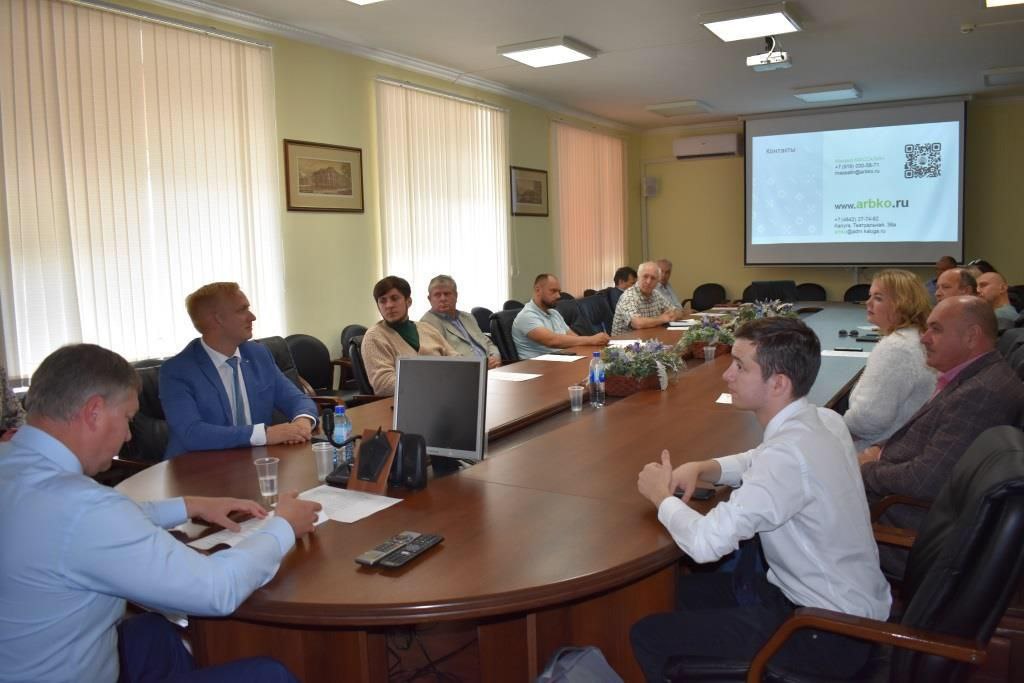 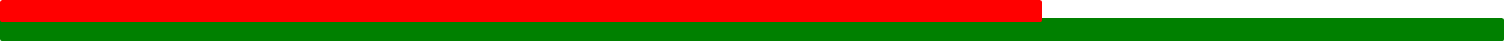 Промышленное производство
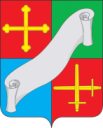 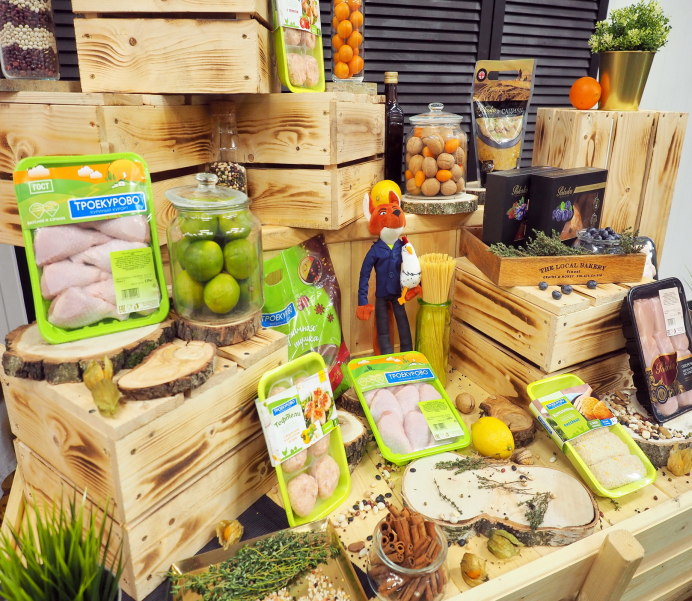 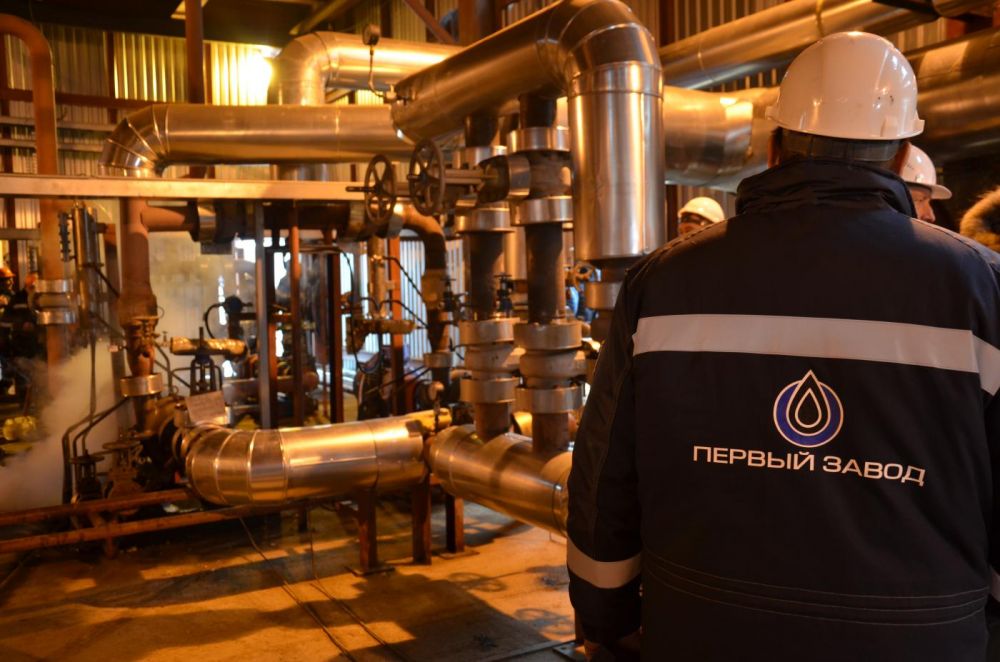 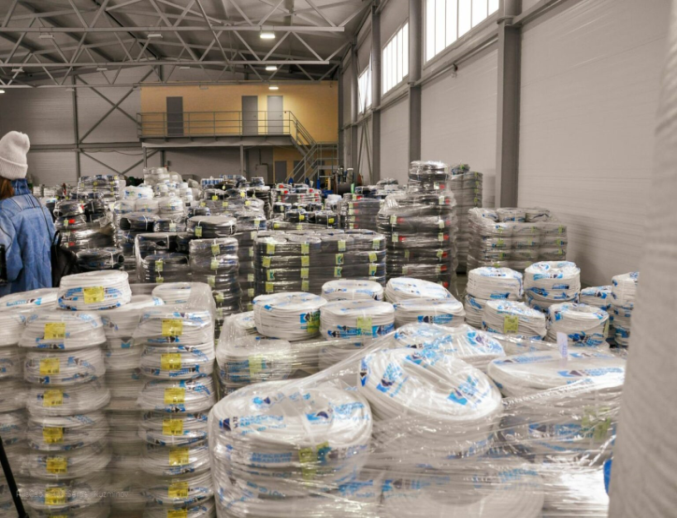 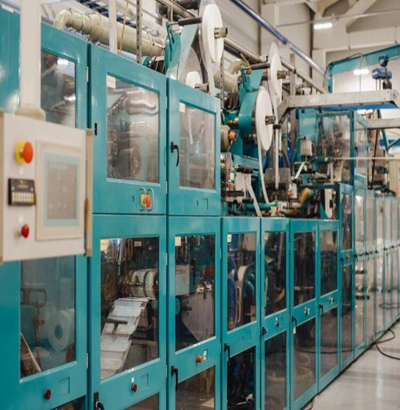 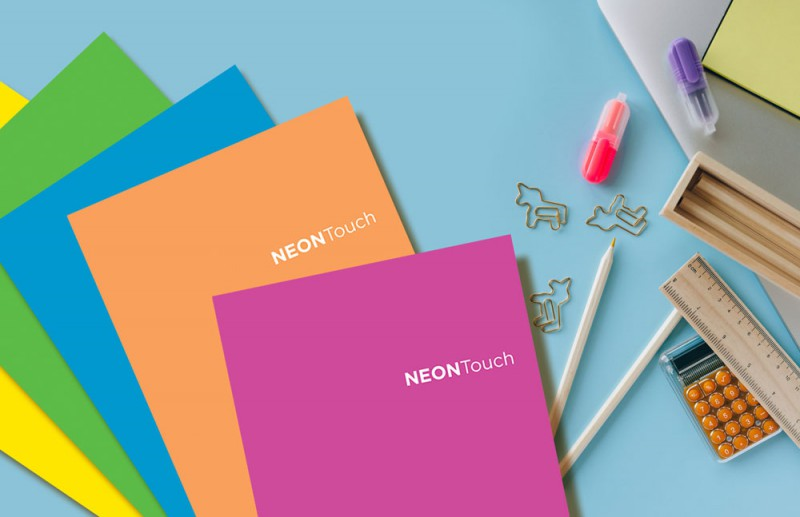 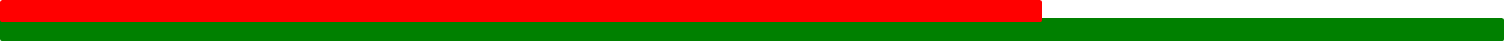 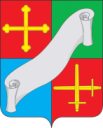 Территория ТОСЭР «Кондрово»
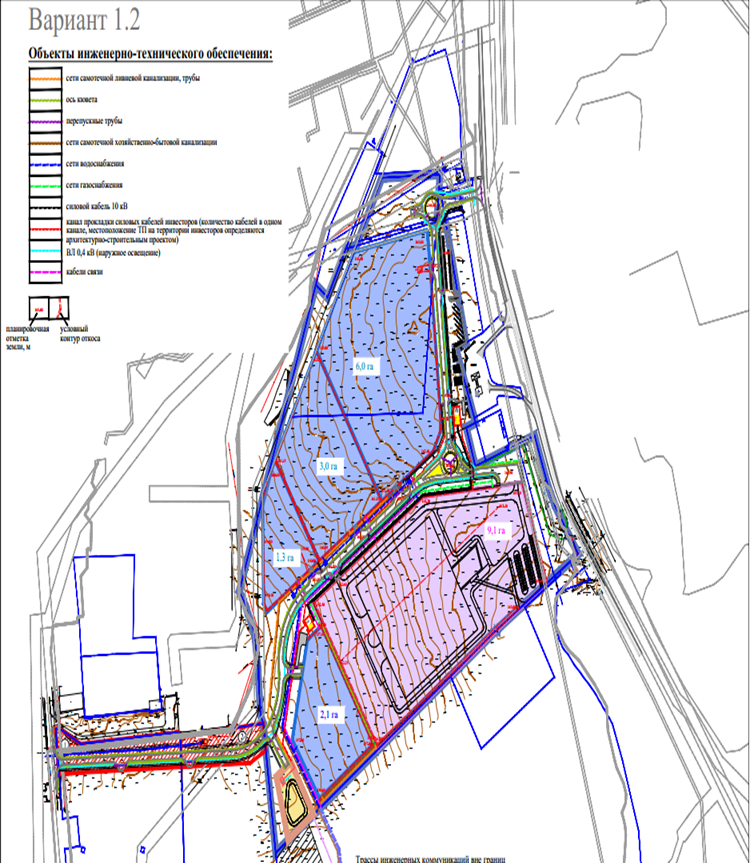 ООО «Турков Завод» 
ООО «Завод Атлант»
 ООО «ПСВ Байкал»
 ООО ДСК «Баухаус» 
ООО «Шиберг Технологии» 
ООО «Нимбл»
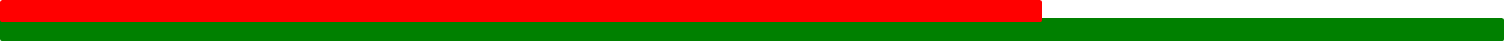 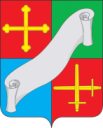 Резиденты  ТОР «Кондрово»
ООО «ПИЩЕПРОМ»
ООО «ТУРКОВ ЗАВОД»
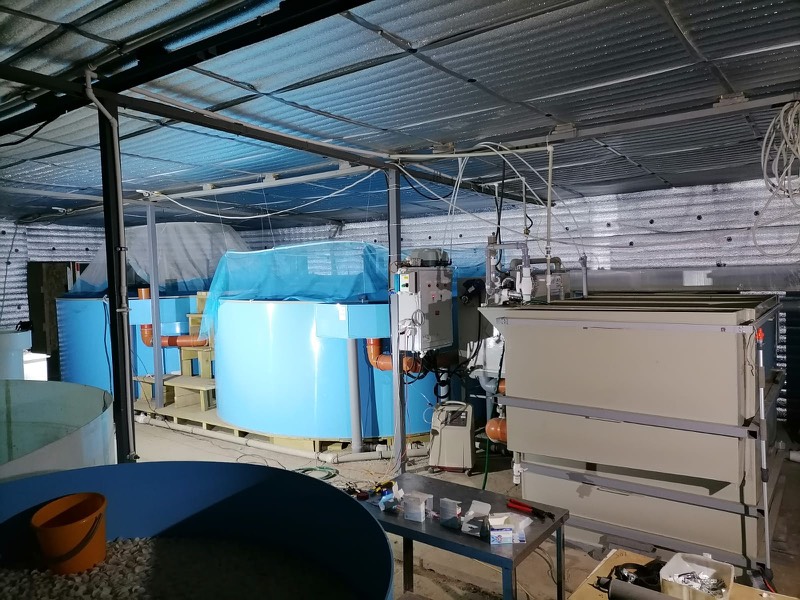 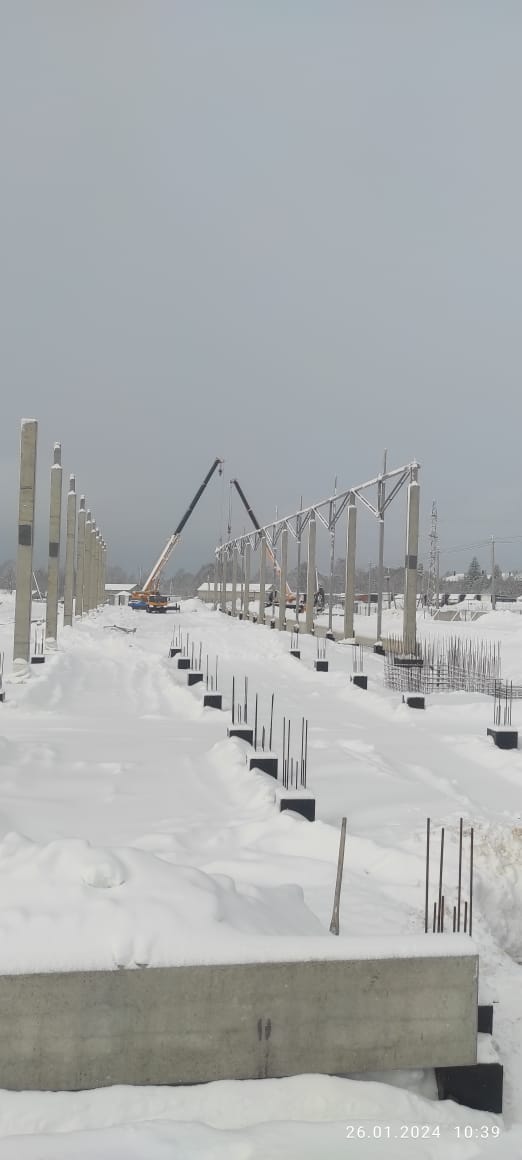 ООО «ГК «ИМПЕРИАЛ»
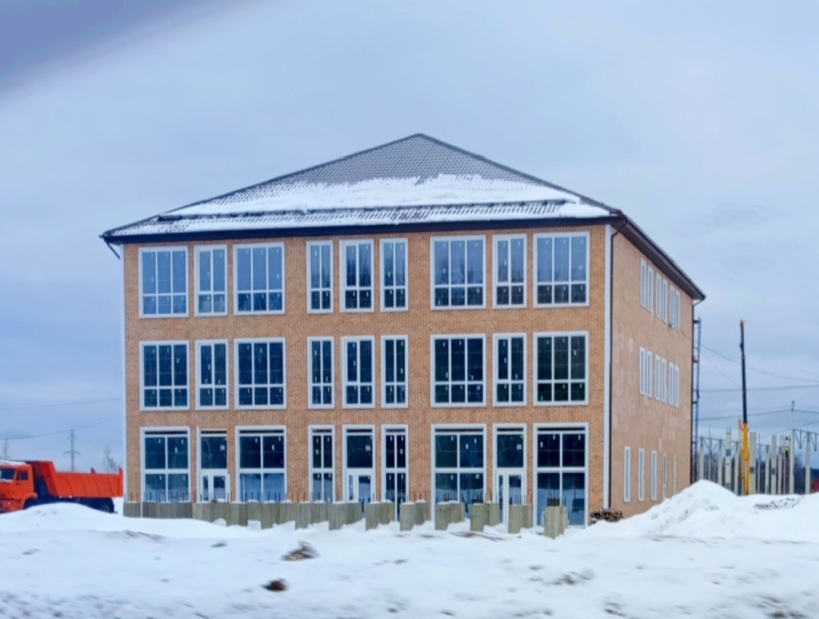 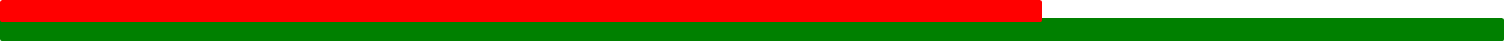 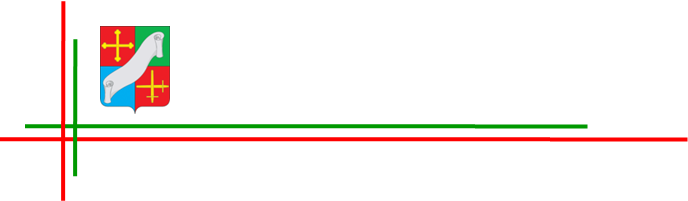 Туризм
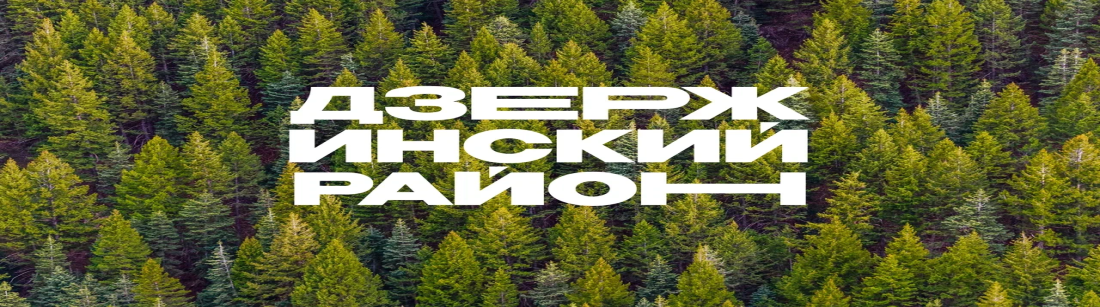 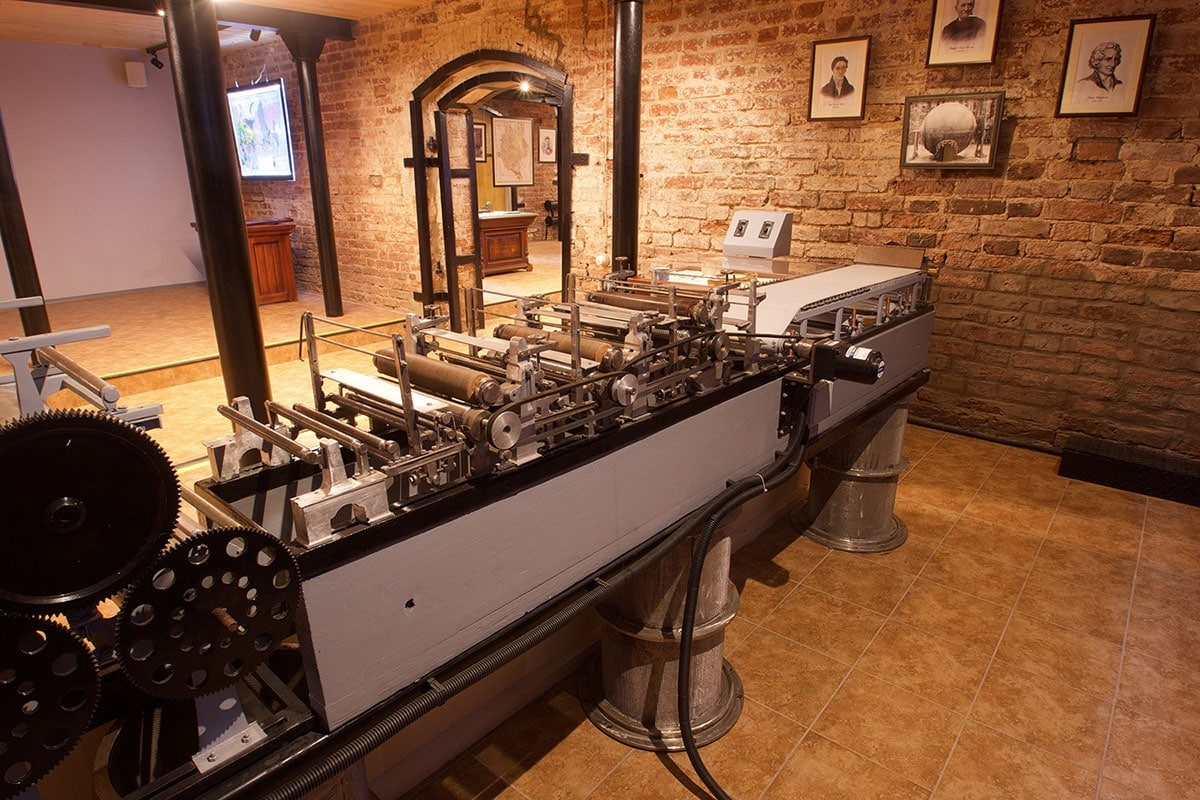 Владимирский Скит- с. Дворцы
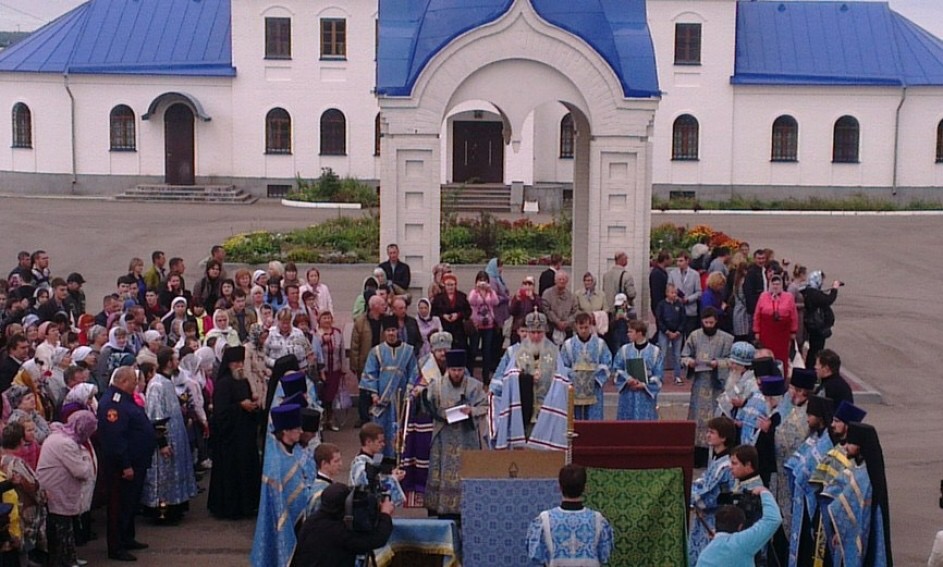 Галкинское  болото
Музей бумаги «Бузеон»
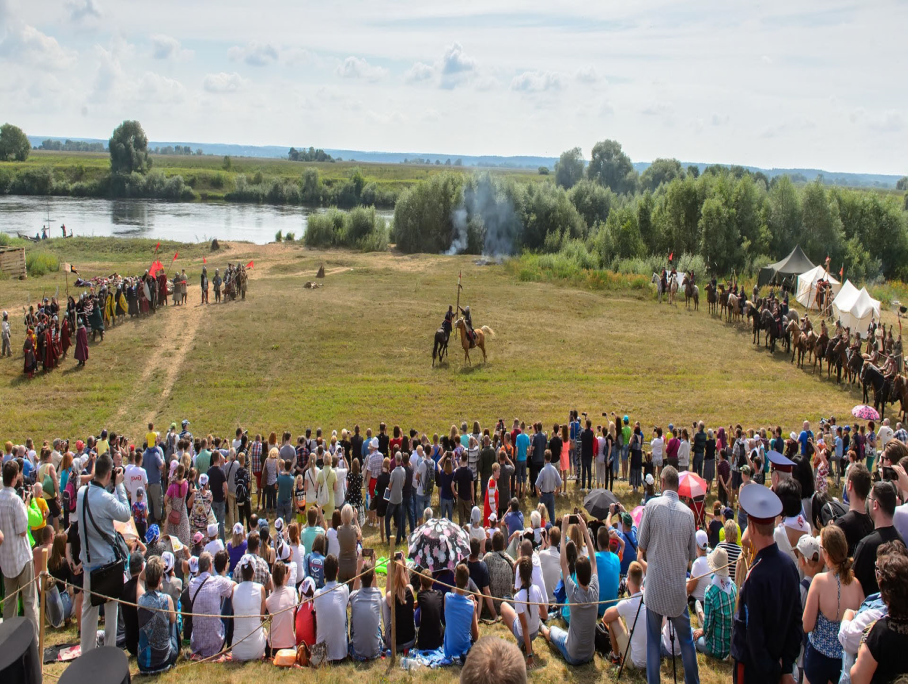 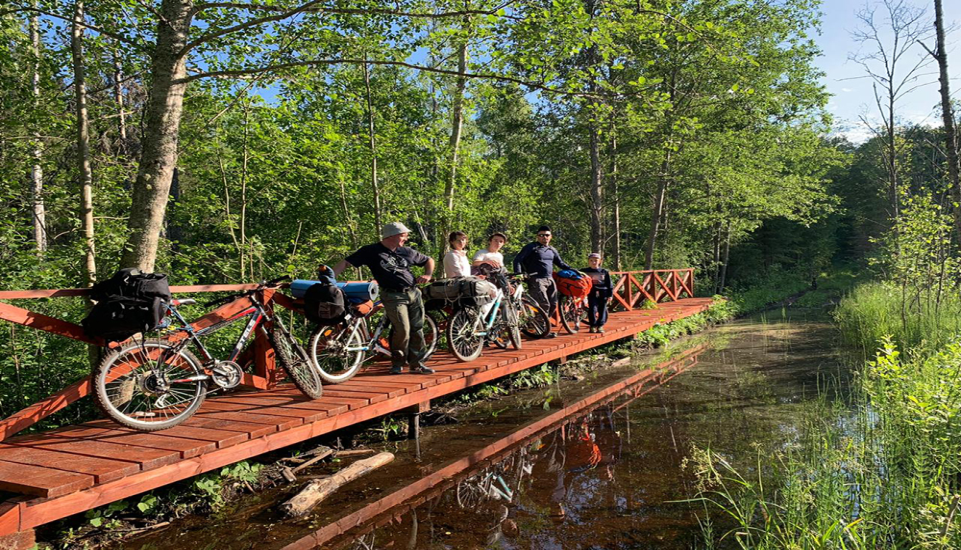 Мероприятие в честь «Великого стояния на Угре»
Спортивный марафон  в д. Николо-Ленивец
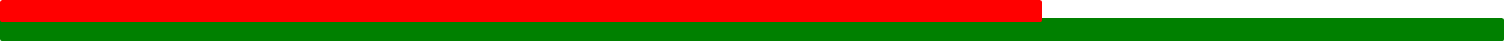 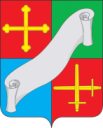 Показатели работы сельскохозяйственных товаропроизводителей
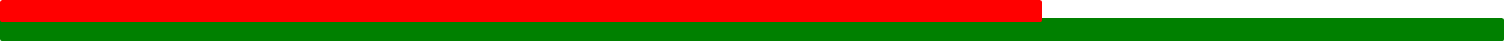 Привлечение инвестиций в сельскохозяйственное производство
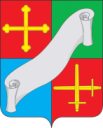 ООО «Швейцарское молоко»
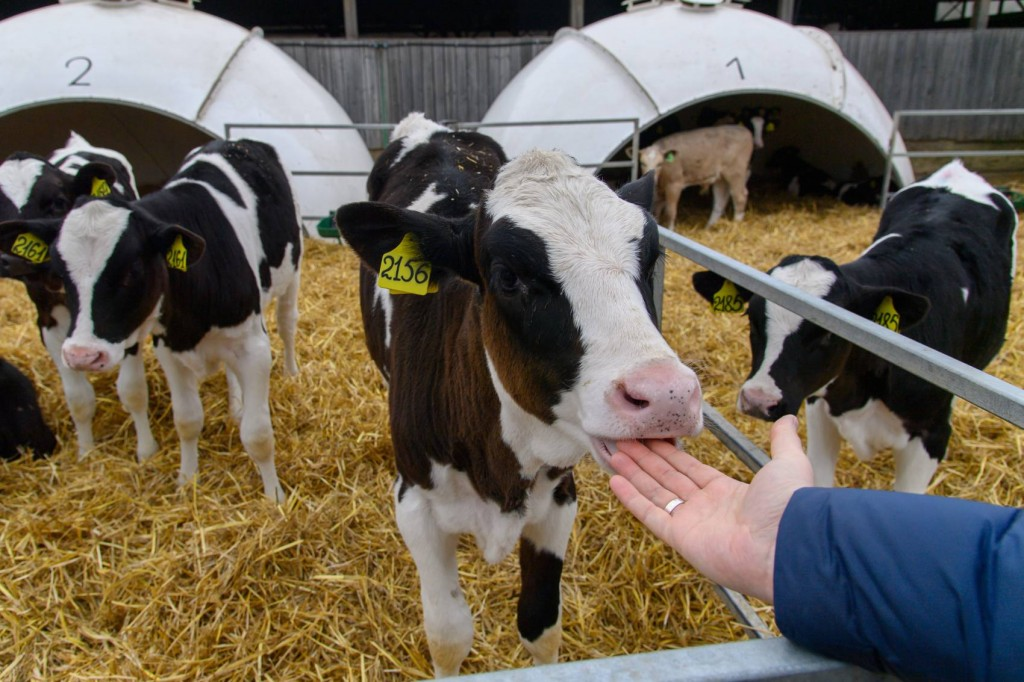 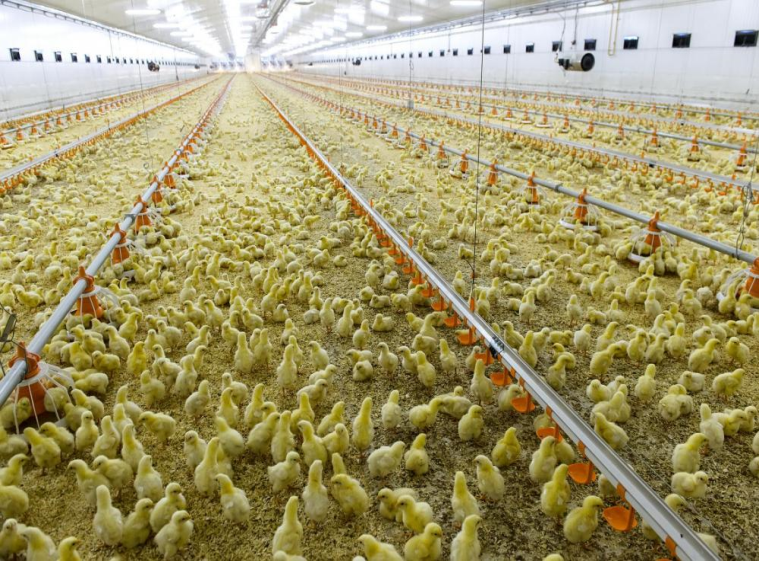 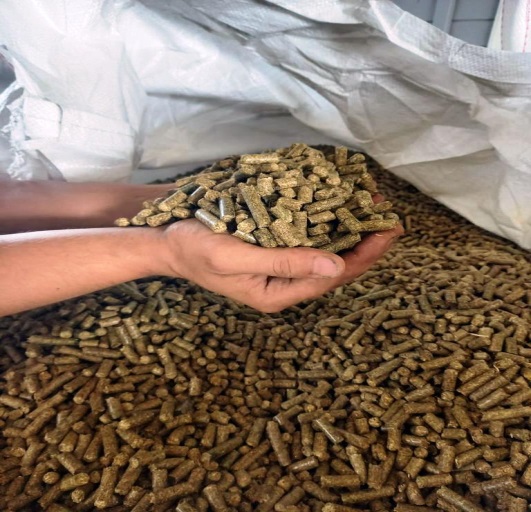 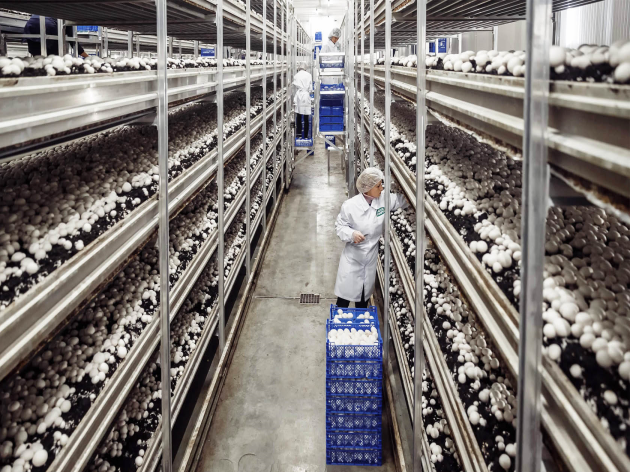 АО «ПРОДО 
Птицефабрика Калужская»
ООО «ГранулТек»
ООО «Мастер гриб»
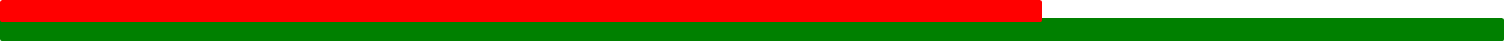 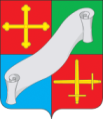 Производство молока, тонн
Лидеры в производстве молока
ООО «Швейцарское молоко»
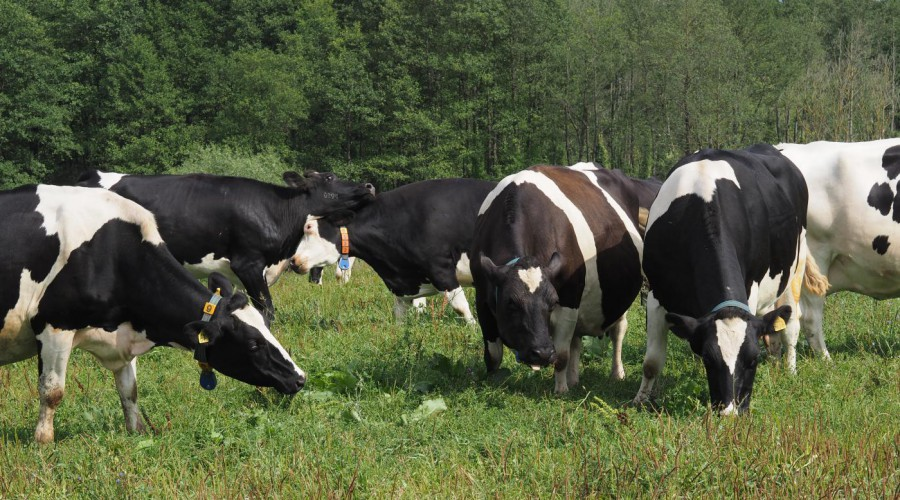 ООО «Правда Н»
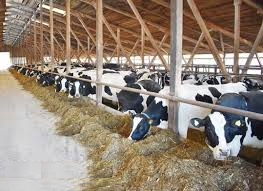 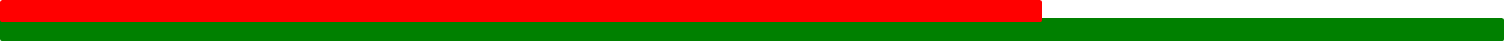 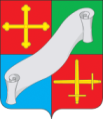 Производство мяса в живом весе, тонн
Лидеры в производстве мяса
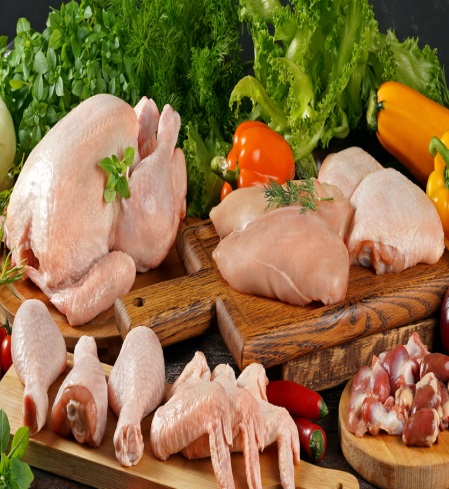 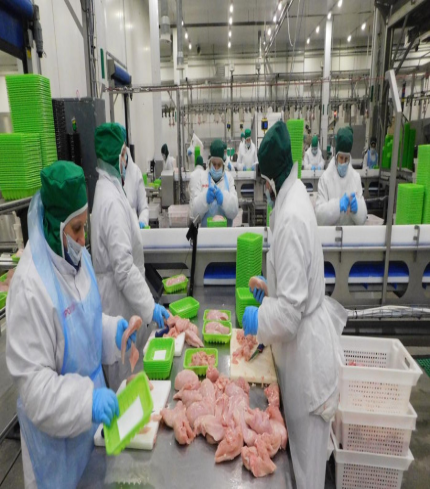 АО «ПРОДО Птицефабрика Калужская»
АО
«Ермолинка»
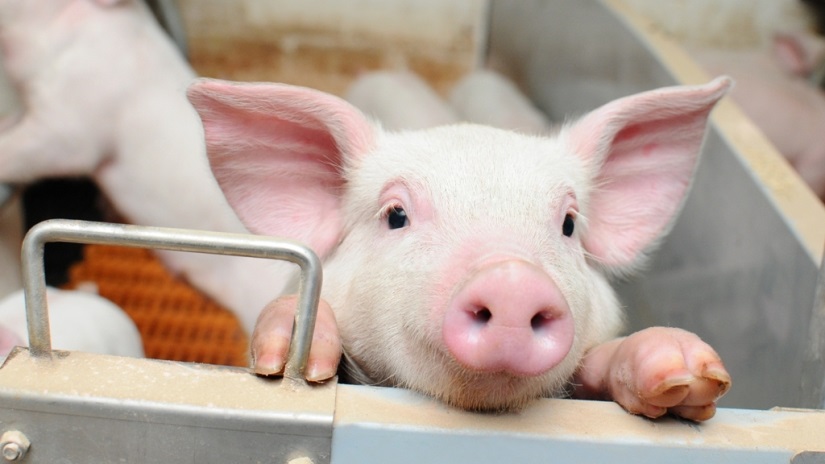 ООО «Чароен Покпанд Фудс»
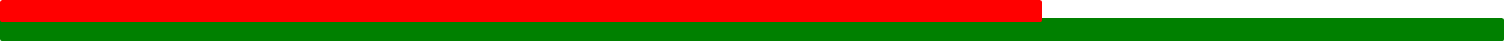 4 семьи работников сельского хозяйства получили   социальные выплаты  на улучшение жилищных условий  в 2023 году
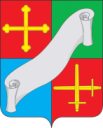 Дом Ивановой В. В. – учителя – логопеда д/с «Улыбка» (с. Льва Толстого)
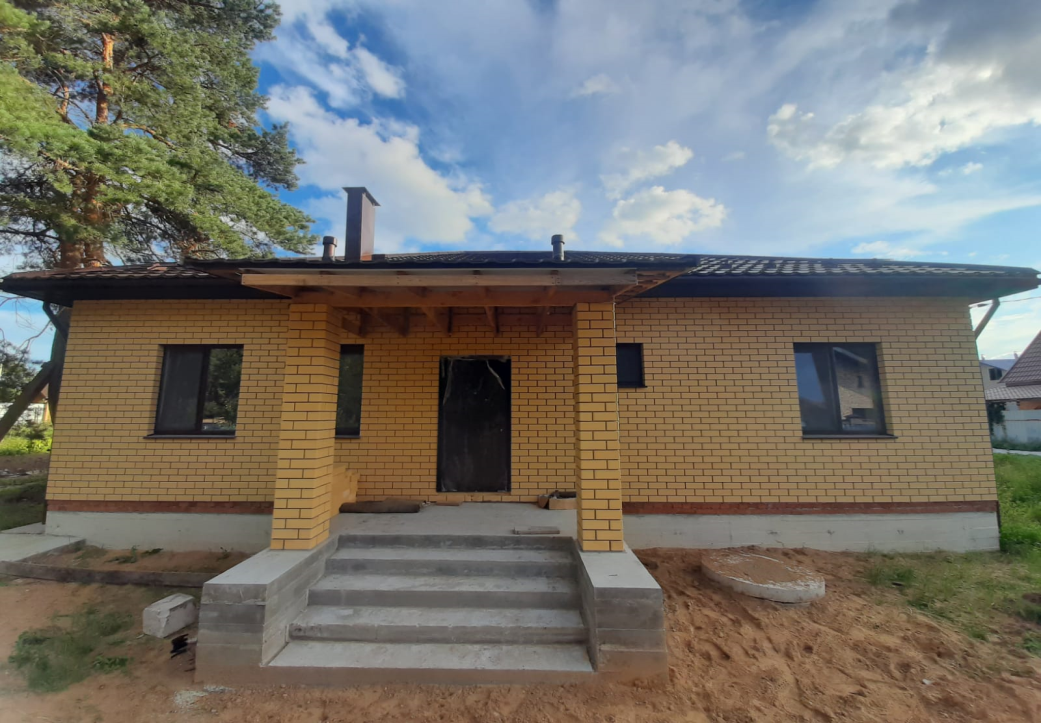 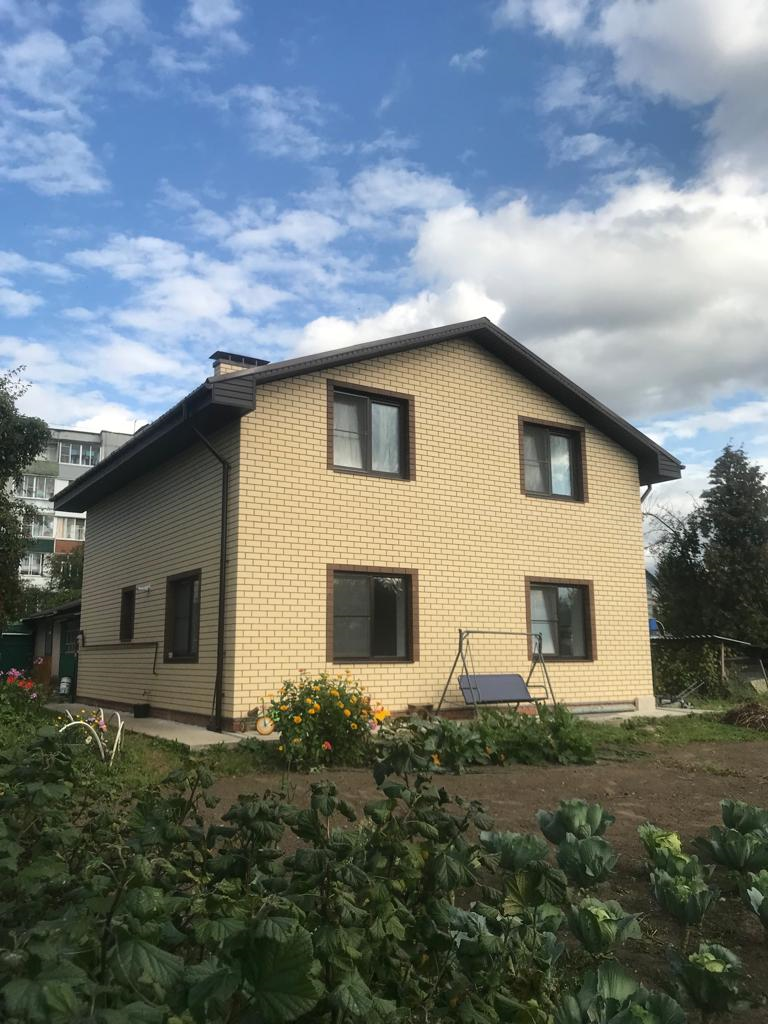 Дом Хвостова А.А. – машиниста насосных установок АО «ПРОДО Птицефабрика Калужская»
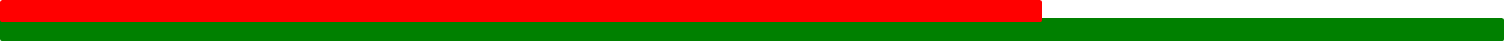 «Благоустройство сельских территорий» в рамках программы «Комплексное развитие сельских территорий в Калужской области»
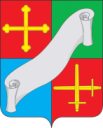 2023 год  - обустройство   Сквера   Победы  в 
 Селе Льва Толстого.
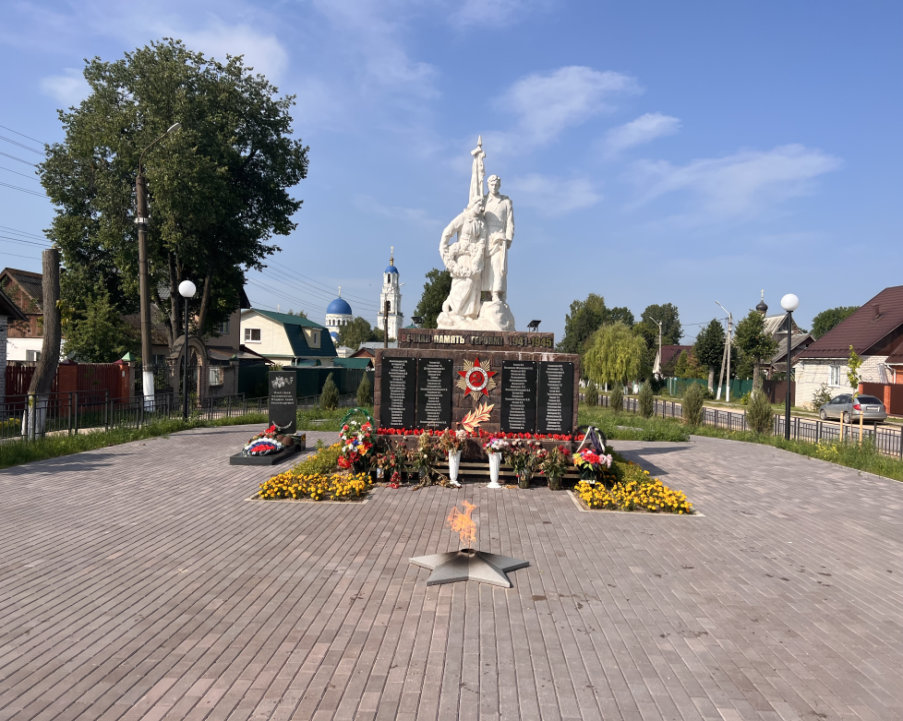 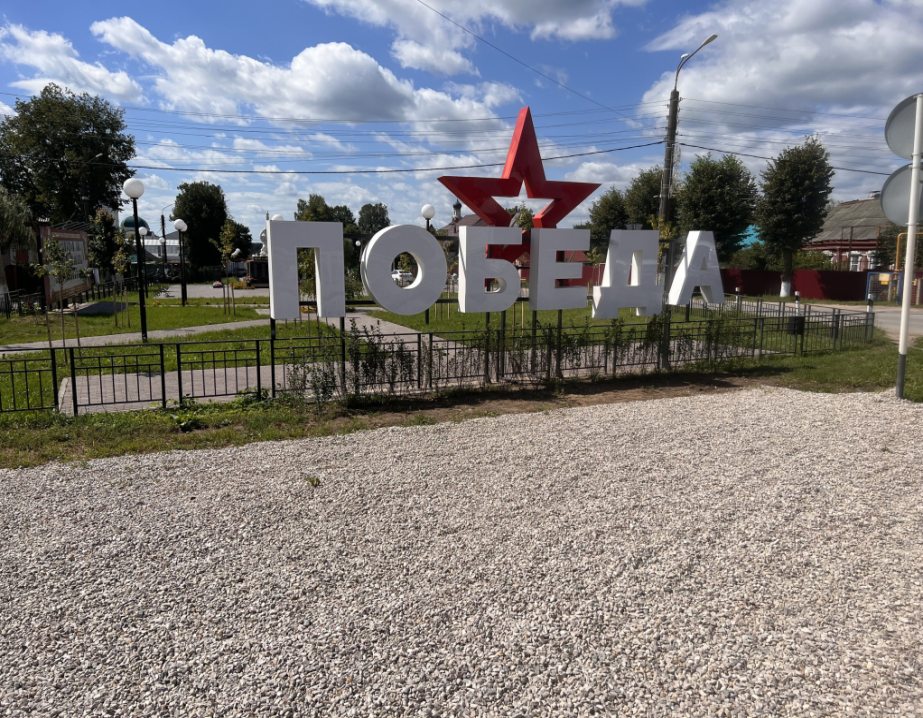 В планах  2024 года  благоустройство территории парка «Дубки» 
в с. Льва Толстого
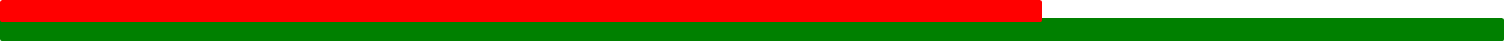 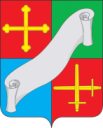 Теплоснабжение
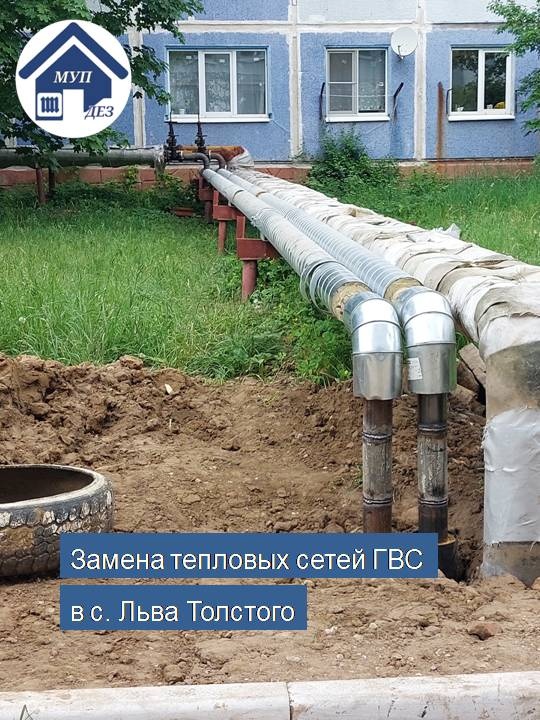 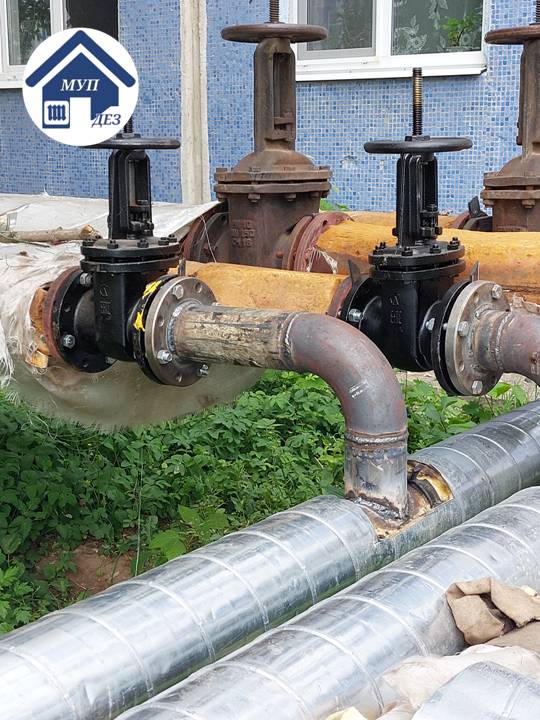 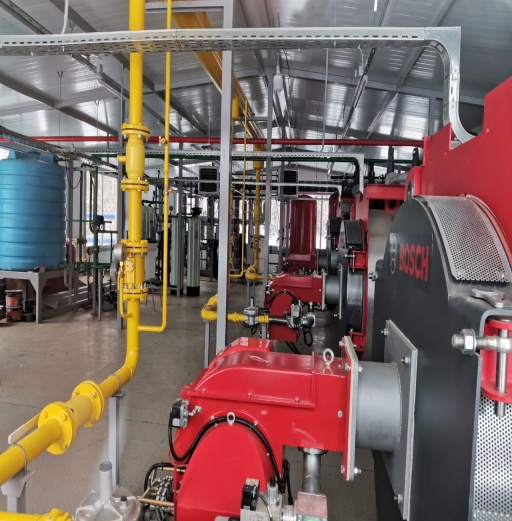 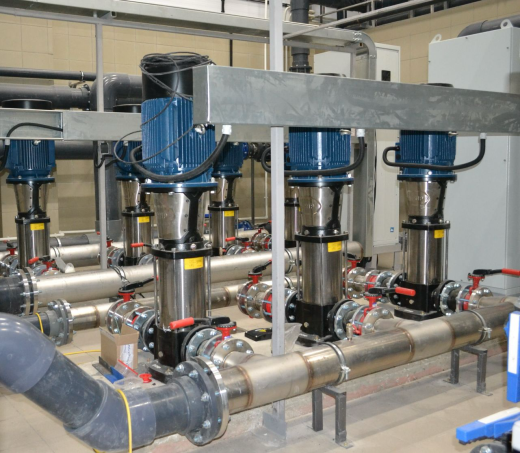 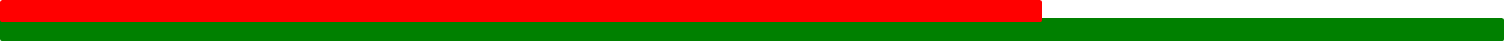 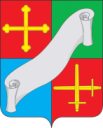 Национальный проект «Жильё и городская среда»
Программа по переселению граждан из аварийного жилищного фонда на территории муниципальных образований Калужской области на 2019-2025 годы 
 2023  году на эти цели направлено –  167,155 млн.руб.
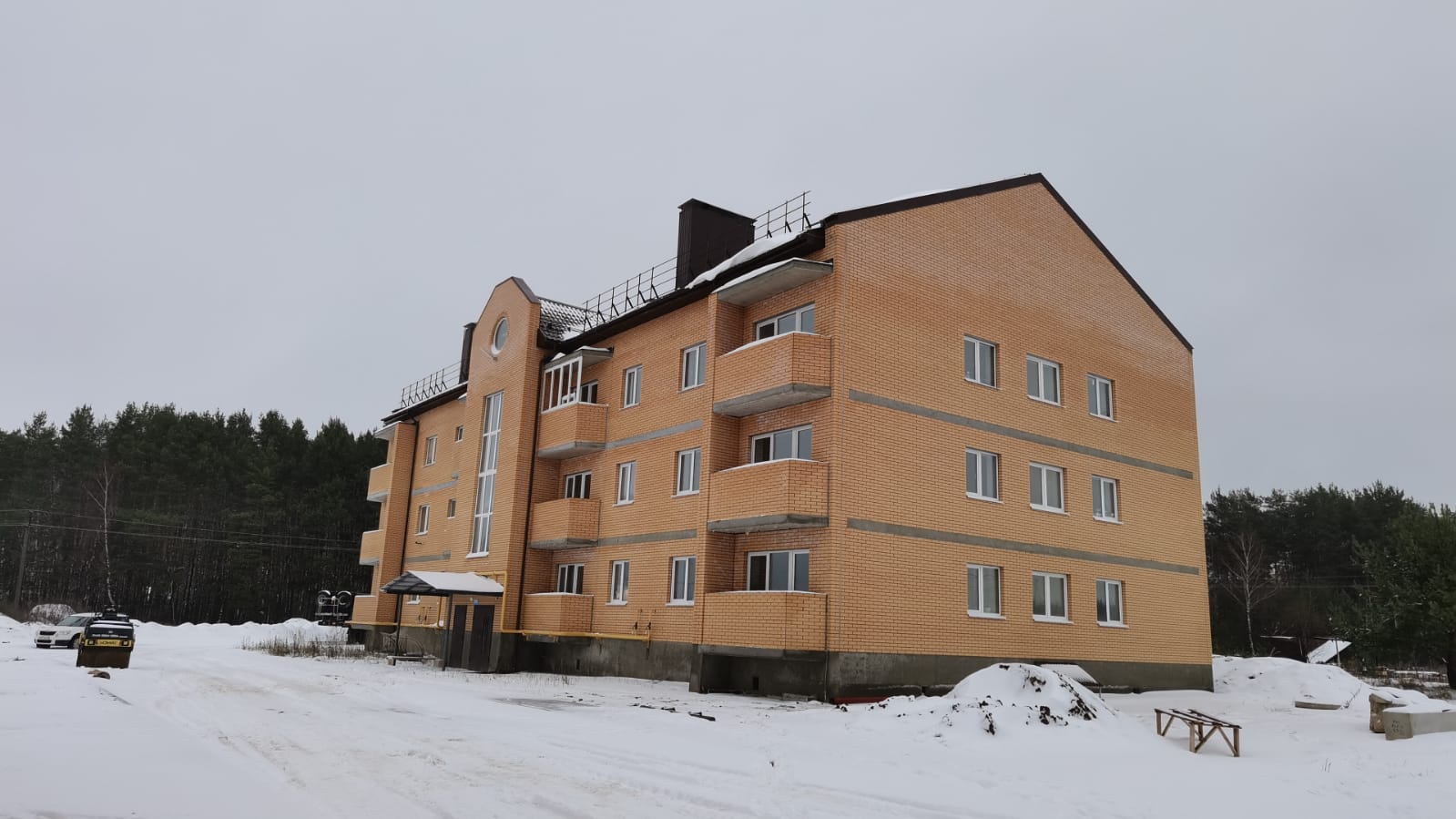 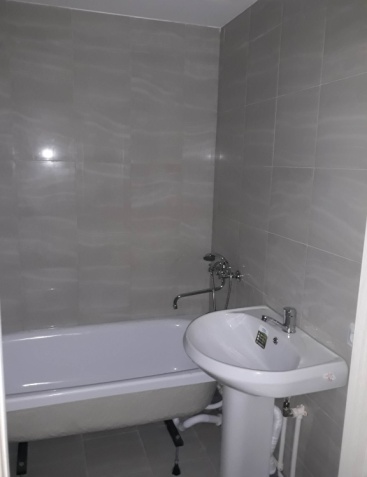 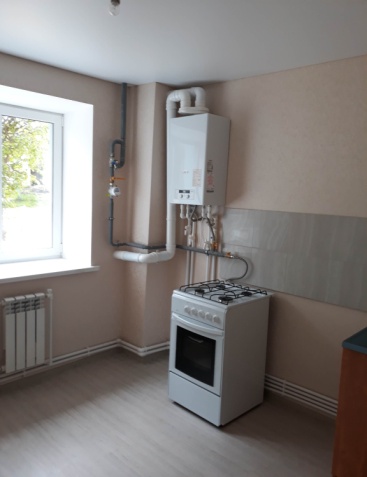 п. Товарково, 
дом по программе переселения
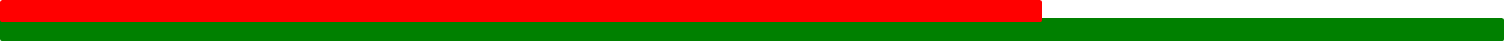 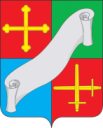 Реализация региональной программы капитального ремонта общего имущества в многоквартирных домах
Капитальный ремонт  крыш в  - 7  МКД;
Капитальный ремонт фасада -  2 МКД;
Капитальный ремонт отмостки –  4 МКД
Финансирование 2023 г. – 51 млн. руб.
ЗАПЛАНИРОВАНО В 2024 ГОДУ                  ремонт в 16 МКД на сумму 61 млн.руб.
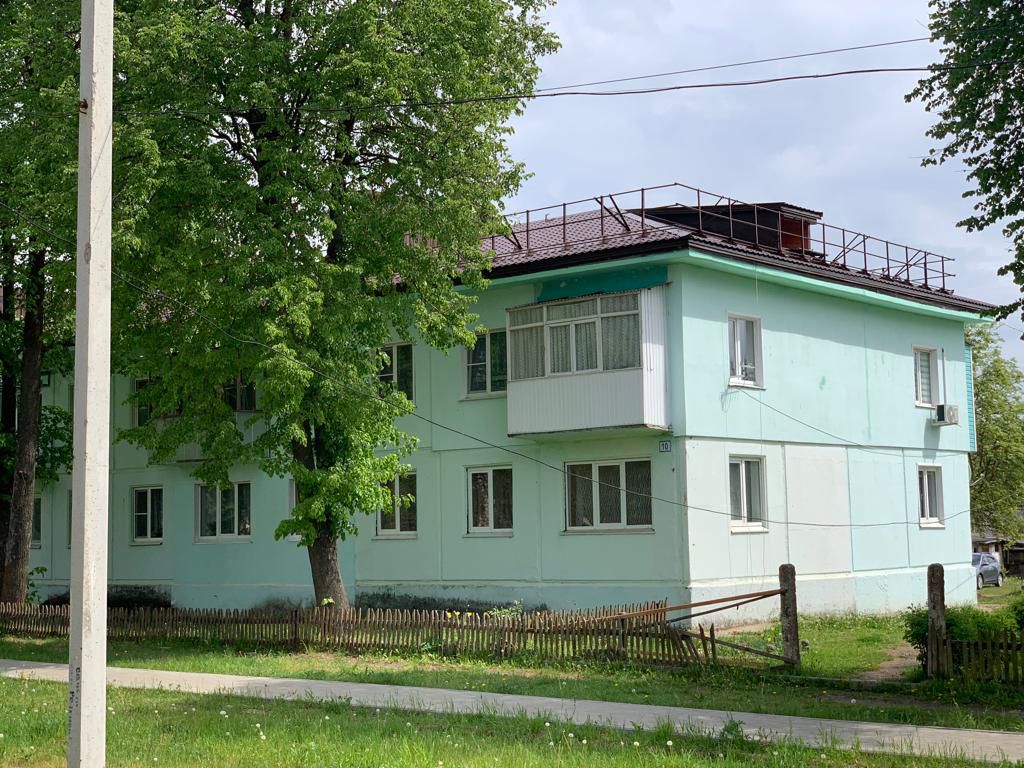 д. Редькино, д. 10 (ремонт крыши)
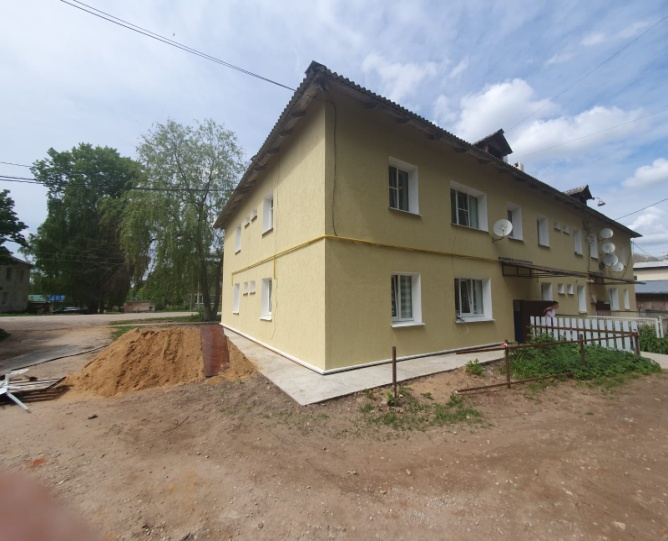 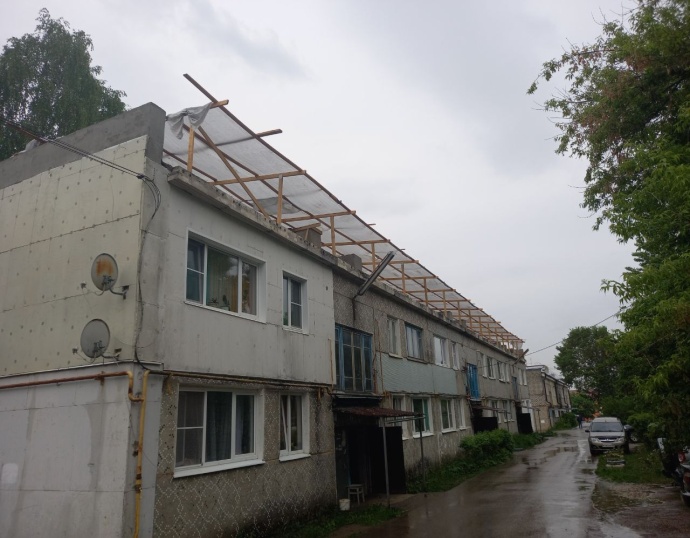 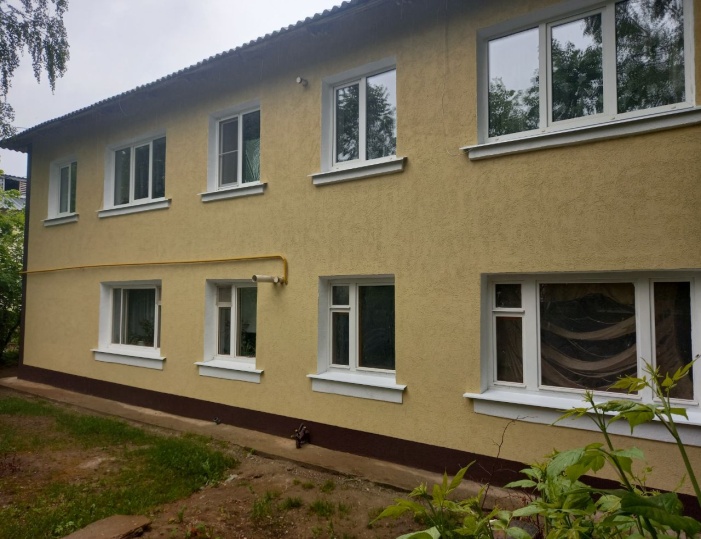 г. Кондрово, ул. Интернациональная д.7
 (ремонт фасада)
п. Полотняный Завод, ул. Горняк, д.10, Фасад и отмостка
Товарково, ул.Дзержинского, д.6, ремонт крыши
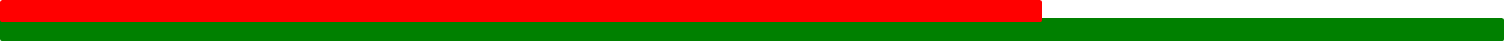 Водопроводных сетей – 344,3 км                                         Сетей канализации – 220 км
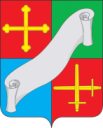 Водоснабжение
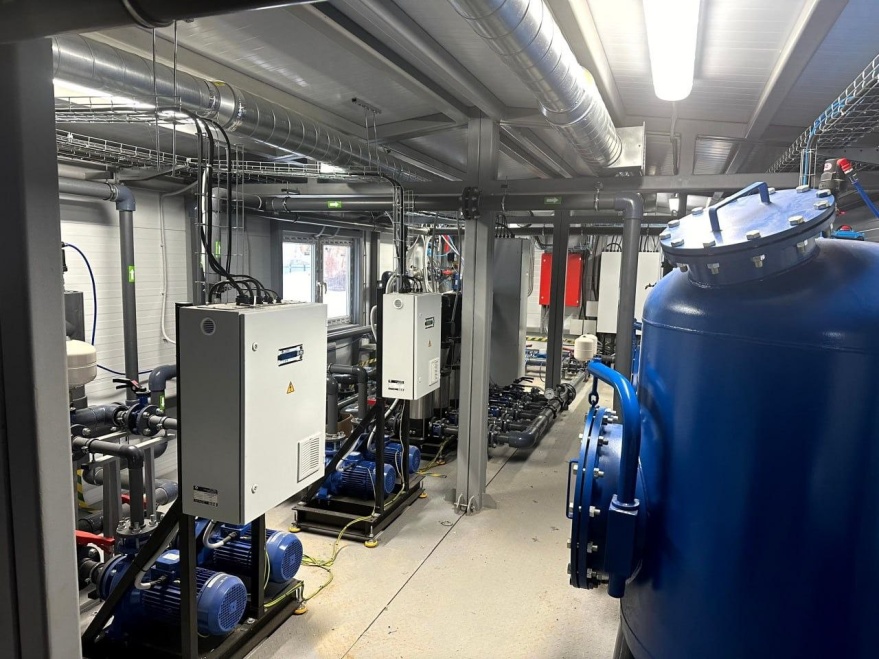 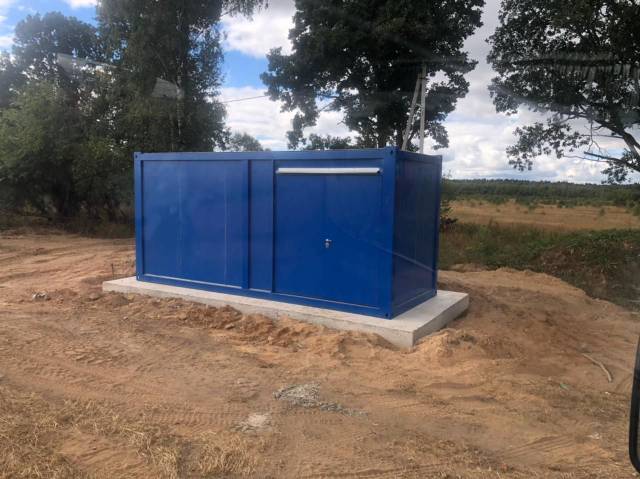 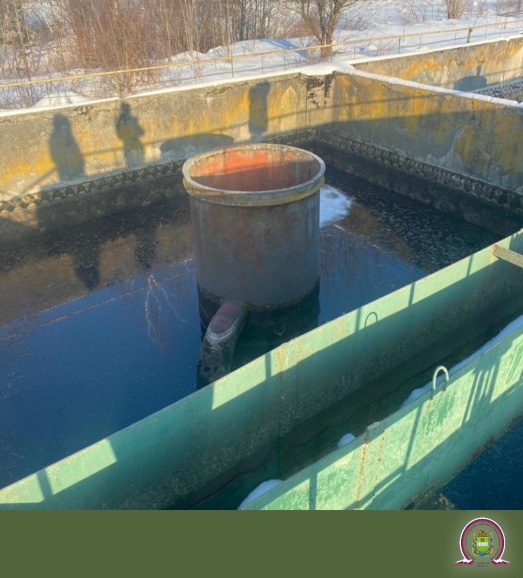 Ремонт очистных сооружений п. Товарково
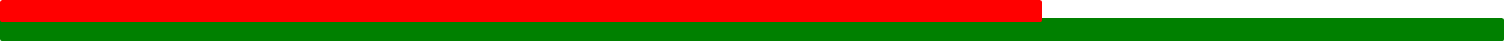 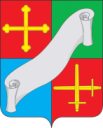 Экология
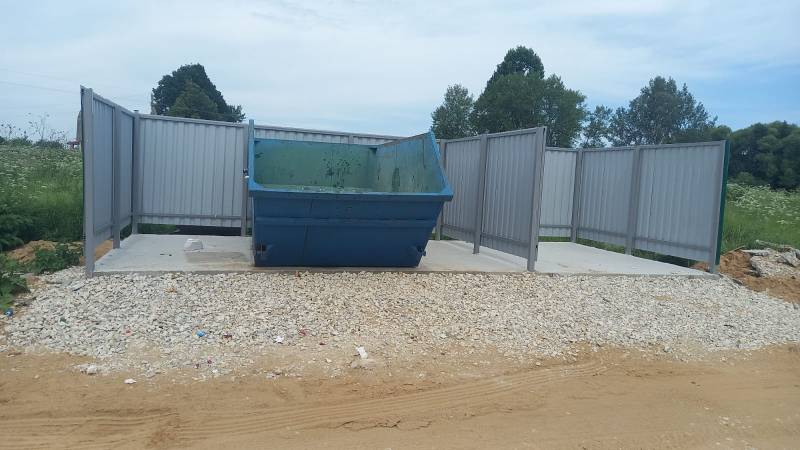 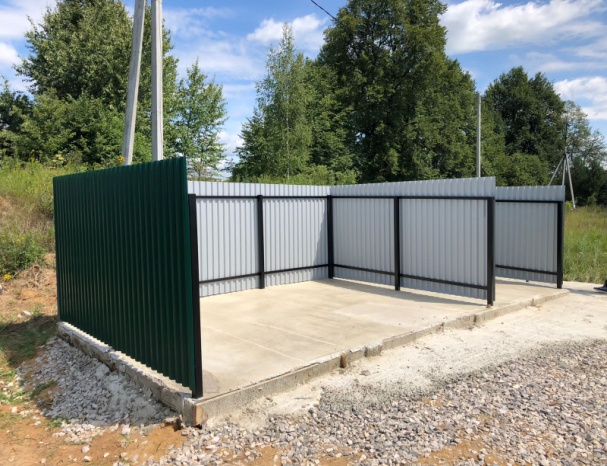 д. Маковцы
д. Огорёво
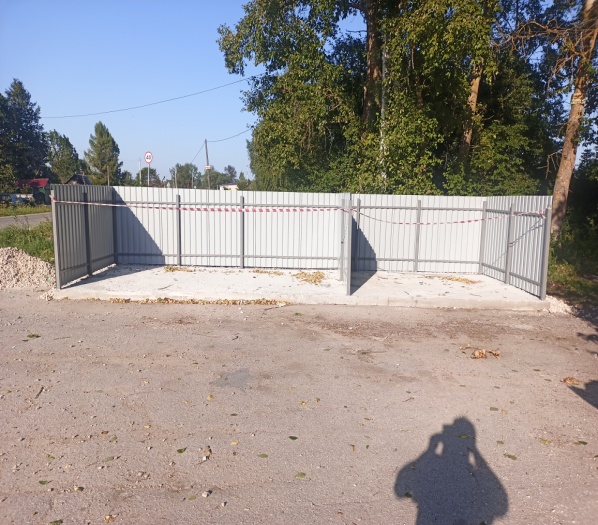 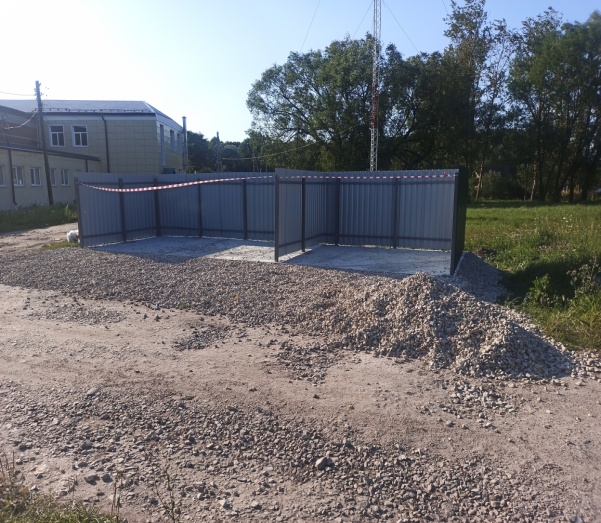 с. Совхоз Чкаловский
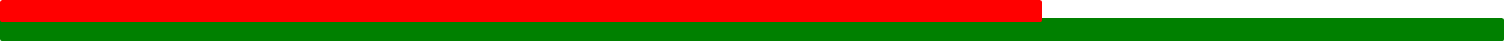 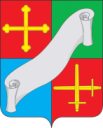 Национальный проект «Жильё и городская среда»
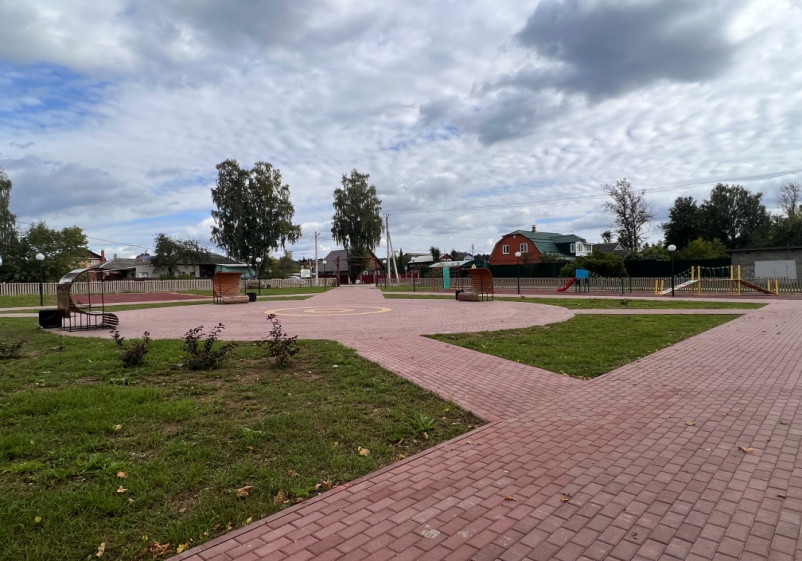 Региональный проект 
«Формирование комфортной городской среды»

Финансирование в 2023 году 
 –    39, 941  млн. руб.
Финансирование на 2024 год
 –  36, 503 млн. руб.
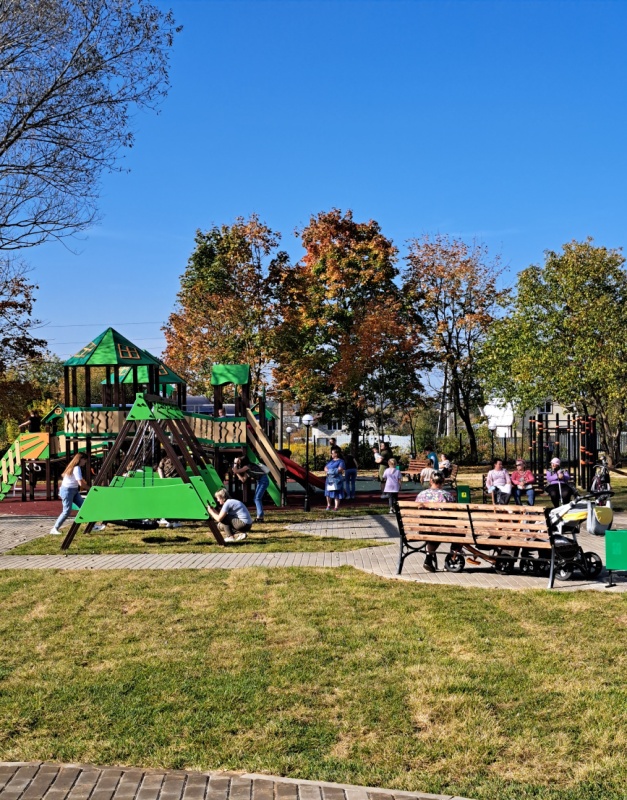 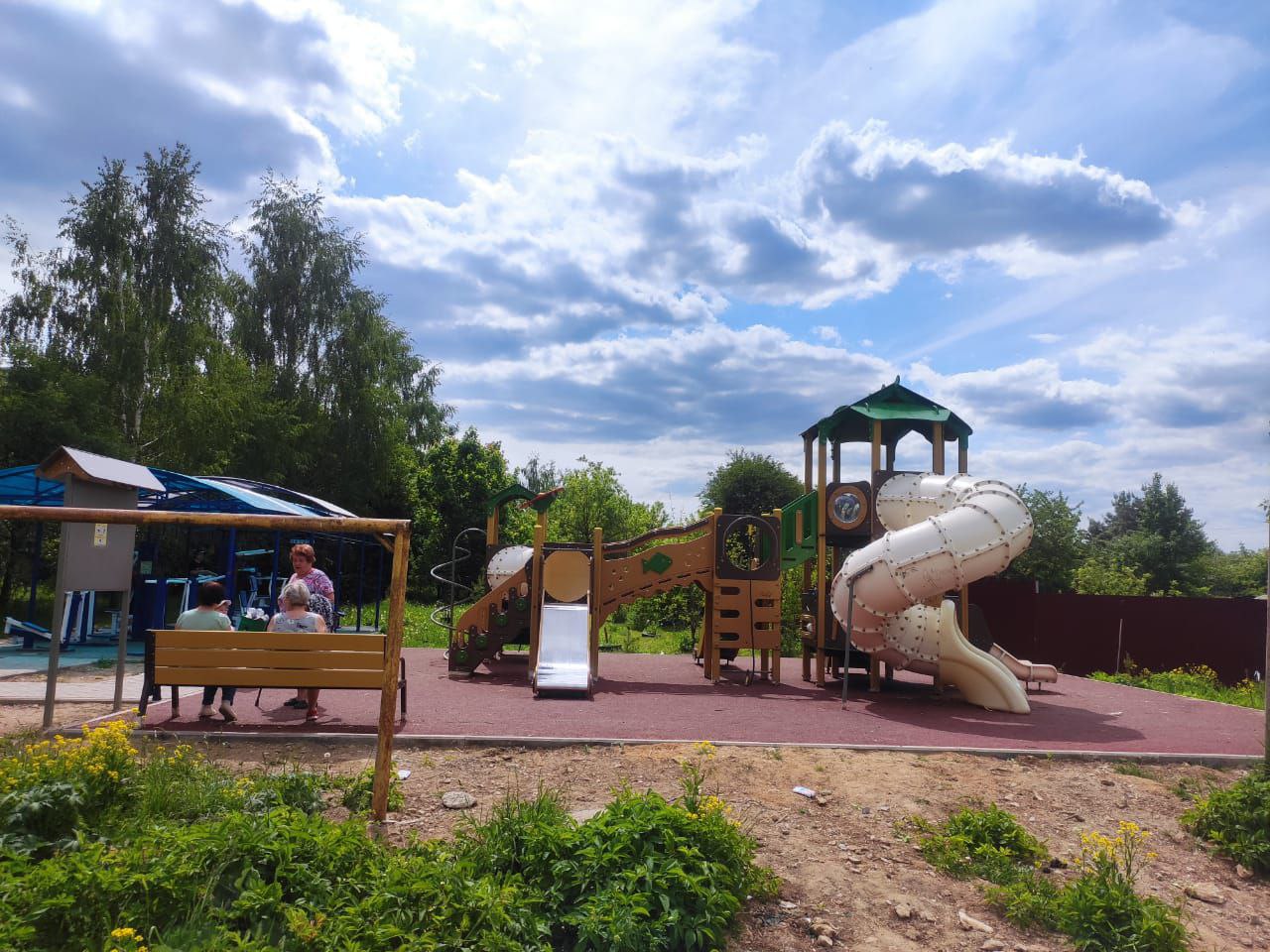 Парк Дубки Село Льва Толстого
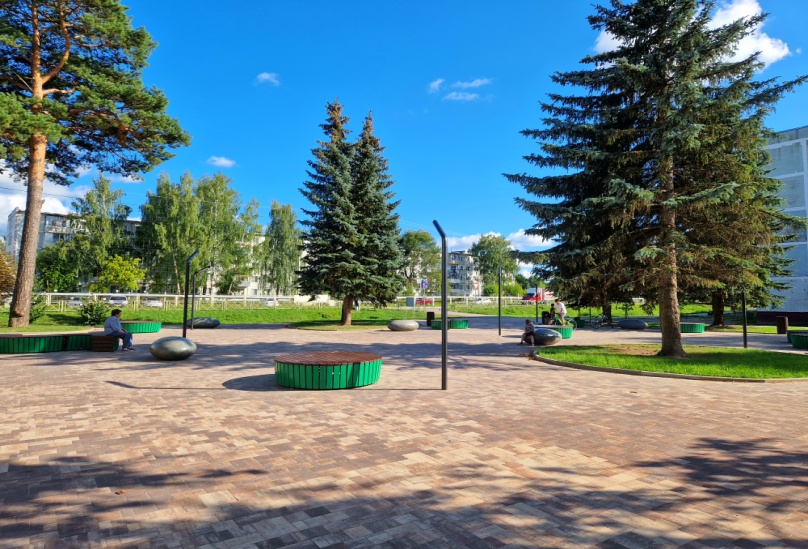 Общественная территория по ул. Молодежная  п. Полотняный Завод
Детский игровой комплекс                                п. Пятовский
Общественная территория 
г. Кондрово
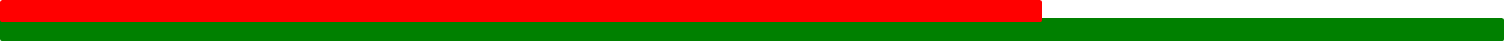 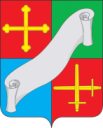 Программы поддержки местных инициатив
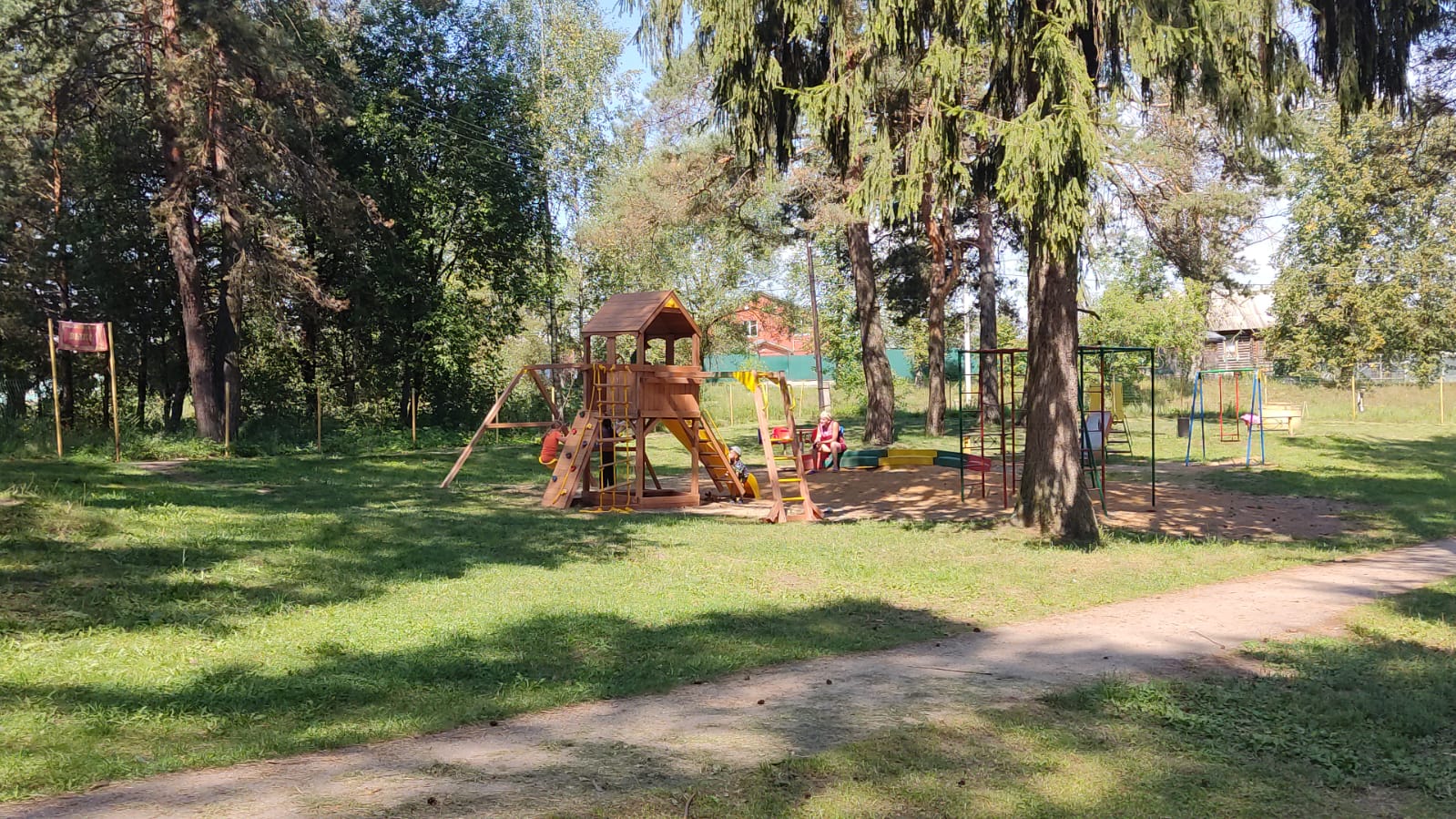 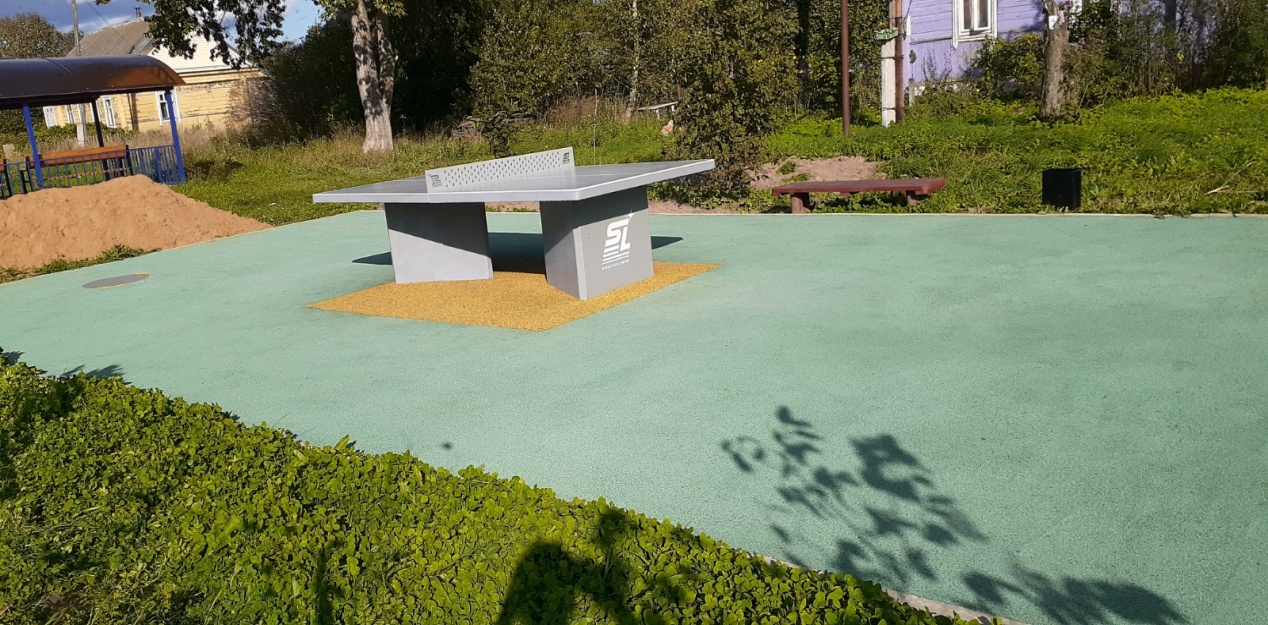 Детская площадка деревня Екимково
Парк отдыха д. Дубинино
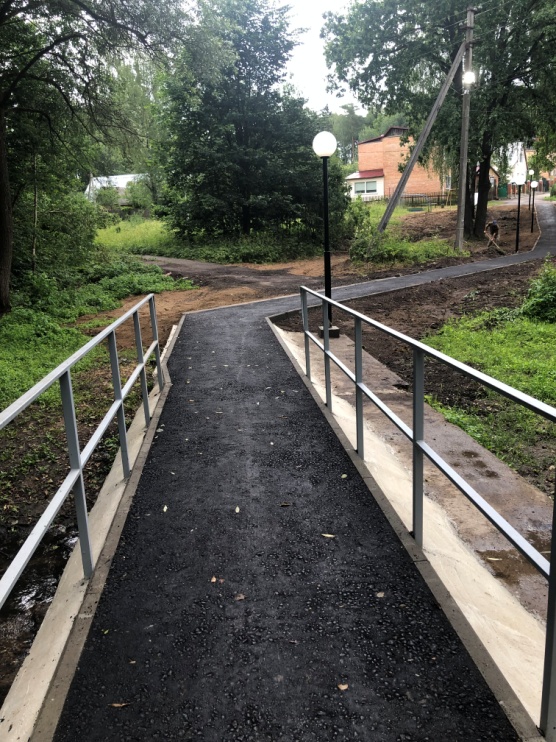 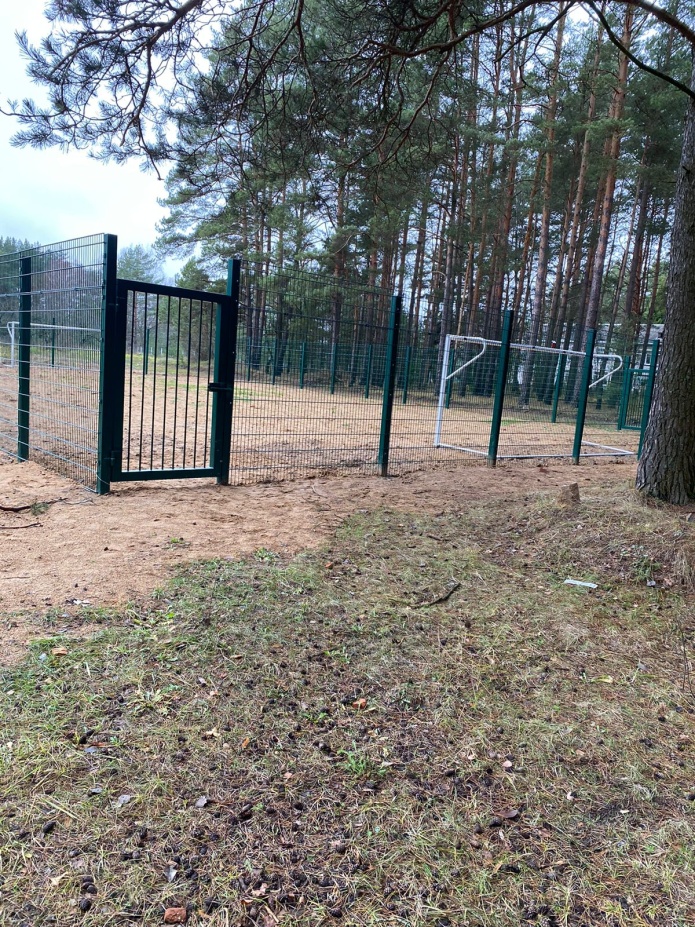 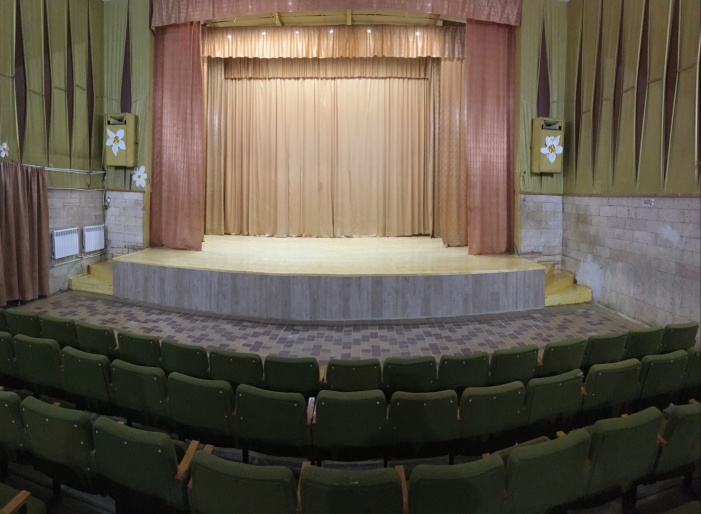 Д. Редькино, спортивная площадка
д. Карцово ,  ремонт Дома культуры
с. Льва Толстого устройство тротуара
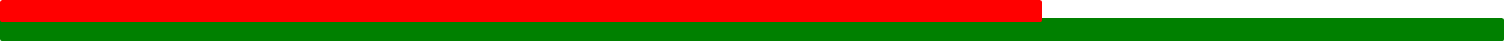 Ремонт дорог 
областного значения – 18,2 км 
местного значения –  15,4 км
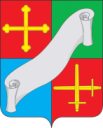 Дорожное хозяйство
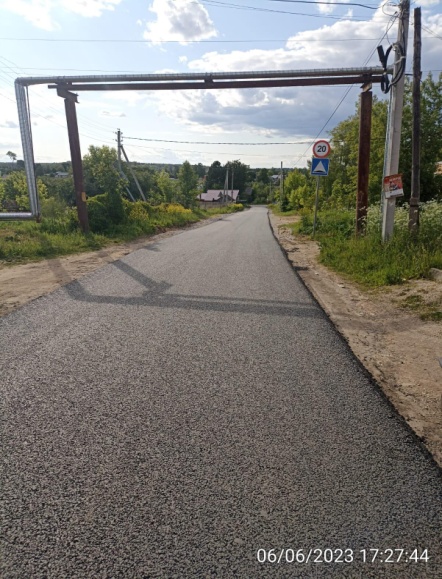 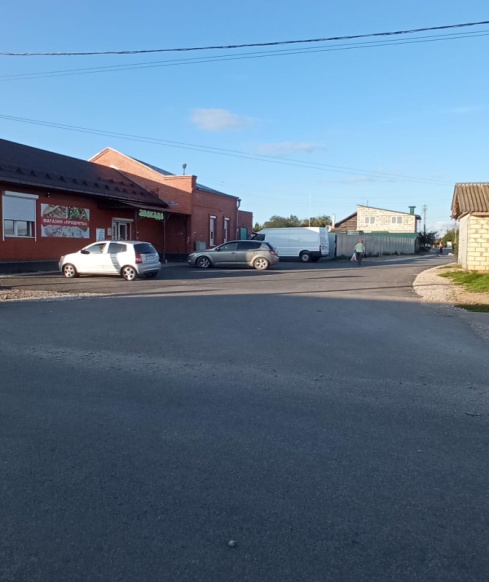 ул.  Молодежная, п. Полотняный завод
ул. Тургенева, г. Кондрово
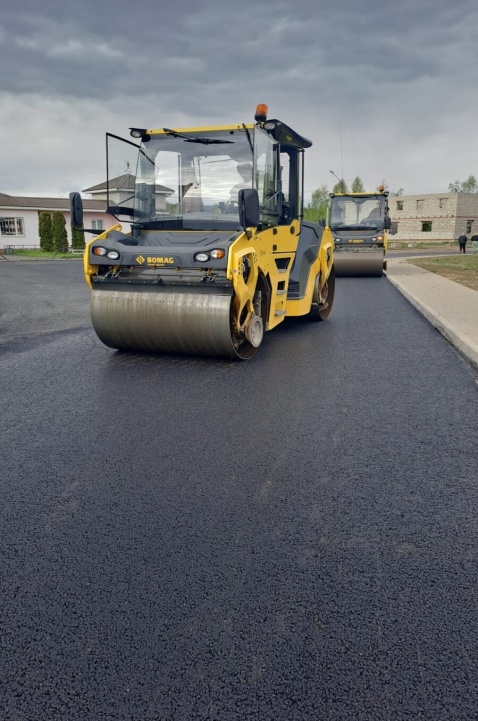 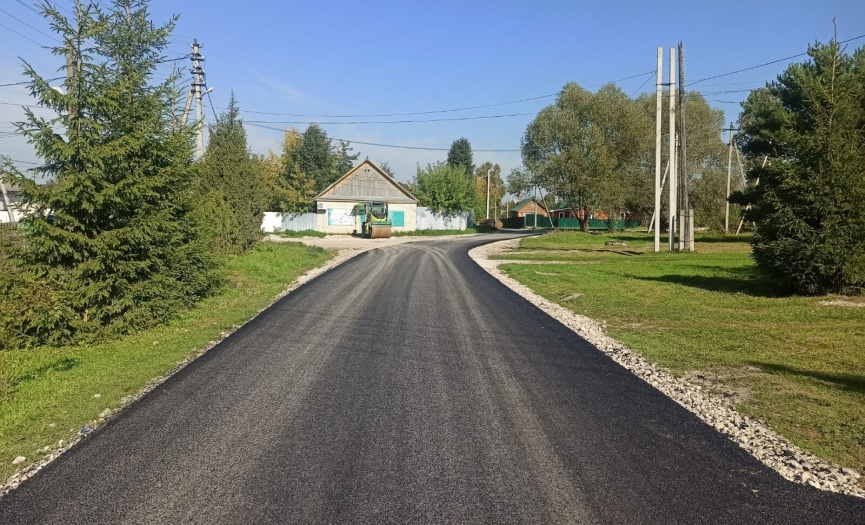 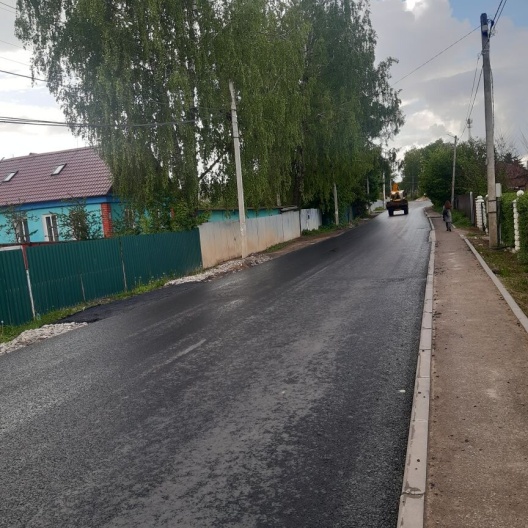 ул. Полевая, с. Льва Толстого
Ул. Советская, г. Кондрово
Ул. Куйбышева г. Кондрово
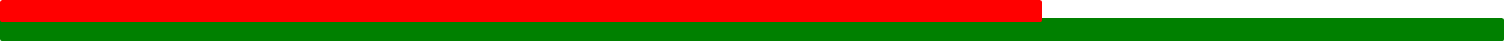 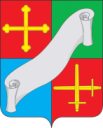 Газификация
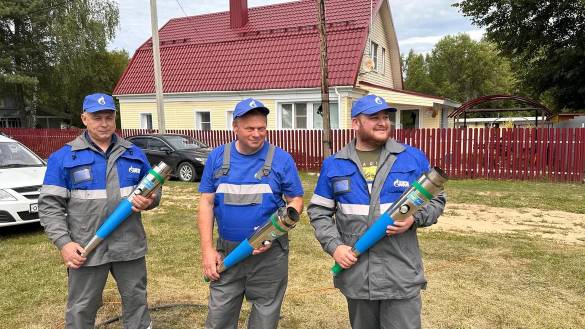 Пуск газа д. Ярцево, СП «Деревня Галкино»
Уровень газификации:
всего по району – 90 %,
в сельской местности – 81 %
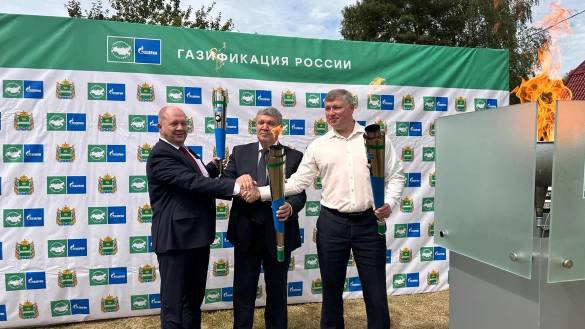 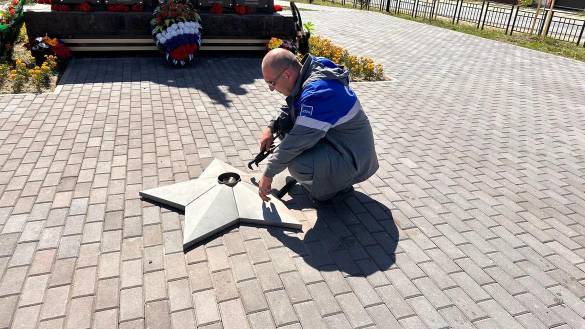 Подключение «Вечного огня» с. Льва Толстого
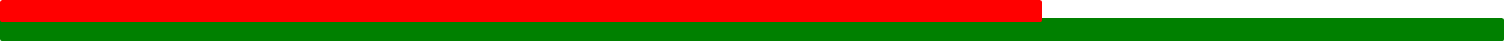 Национальный проект ДЕМОГРАФИЯ – региональный проект «Финансовая поддержка семей при рождении детей»
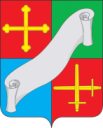 Выплачено пособий на сумму  50 млн. руб. на 600 детей
Количество многодетных семей с тремя и более детьми ежегодно увеличивается. 
Обеспечены многодетные семьи:
- земельными участками – 10 семей;
- льготами по ЖКУ – 60 семей;
- 9 семей получили компенсацию процентной ставки по ипотечному кредитованию
- государственной социальной помощью – 136 семьи на сумму 8,5 млн. руб.
В Дзержинском районе зарегистрирована 908 многодетная семья, где 
воспитываются 2 974 детей:
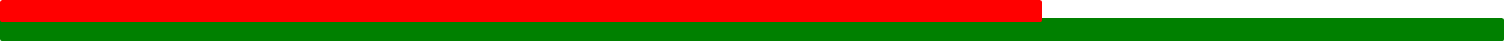 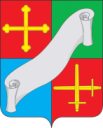 Социальная поддержка семей
Государственную социальную помощь на основании социального контракта получили 110семей на сумму 23 млн. руб. – 
16 семей приобрели предметы первой необходимости – 1,4 млн. руб.
14 семей развивают личное подсобное хозяйство – 2,8  млн. руб.
31 безработному гражданину оказана помощь в поиске работы  – 1,8 тыс. руб.
49 семей развивают предпринимательскую деятельность  – 17 млн. руб.
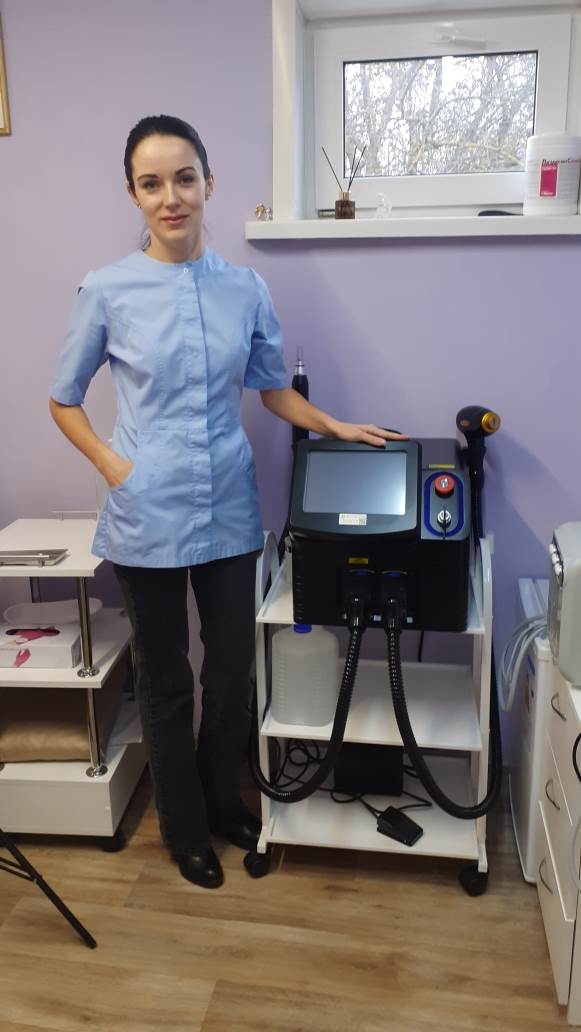 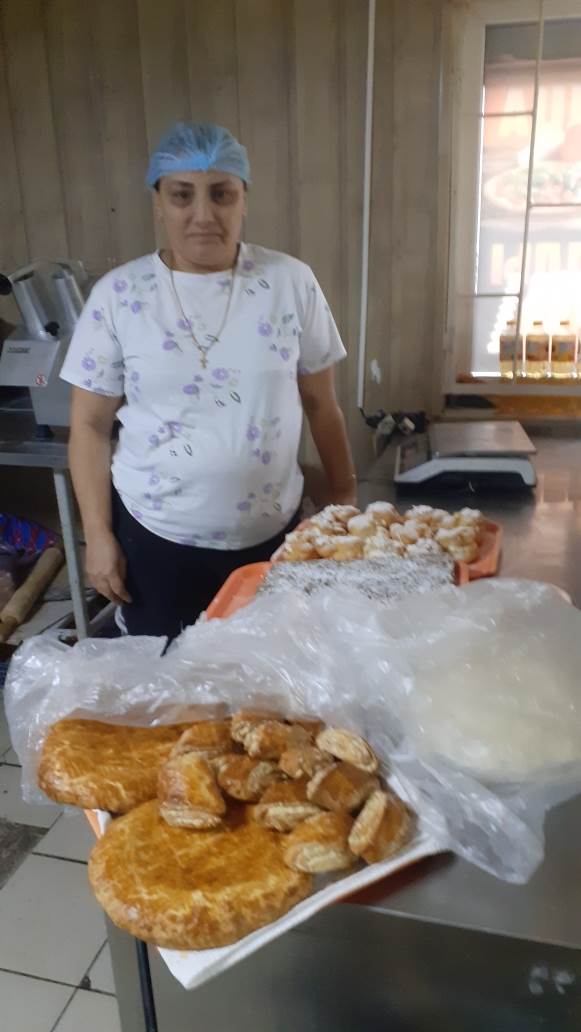 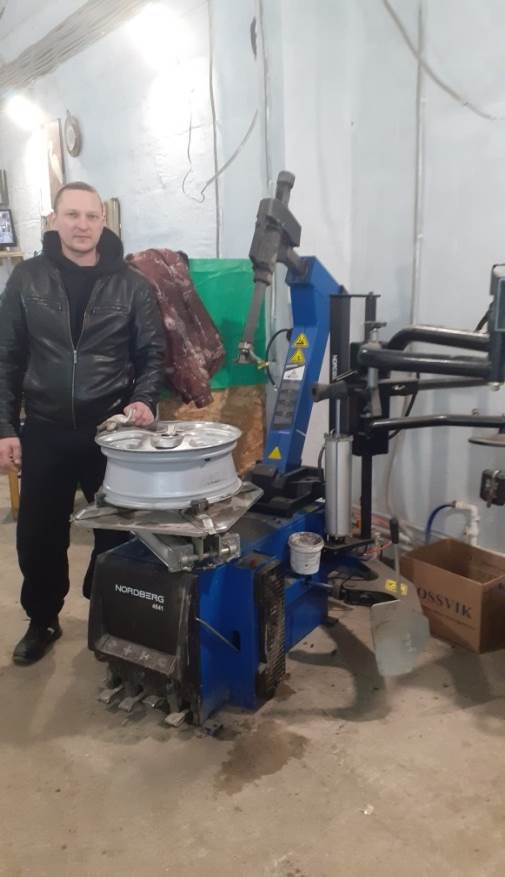 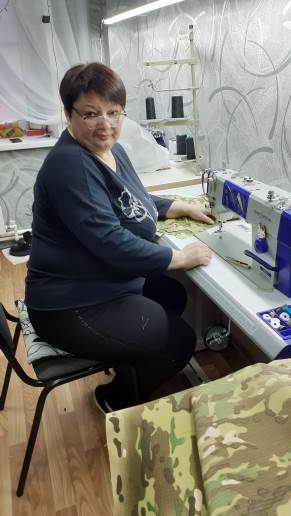 Оказание косметических услуг
Швейная мастерская
Пекарня
Шиномонтаж
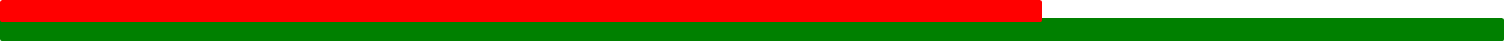 Создание центров гуманитарного и цифрового образования «Точка роста»
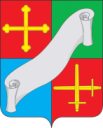 2023 год
МКОУ «Кондровская СОШ № 2»
МКОУ «Кондровская СОШ № 3»
МКОУ «Товарковская СОШ № 2»
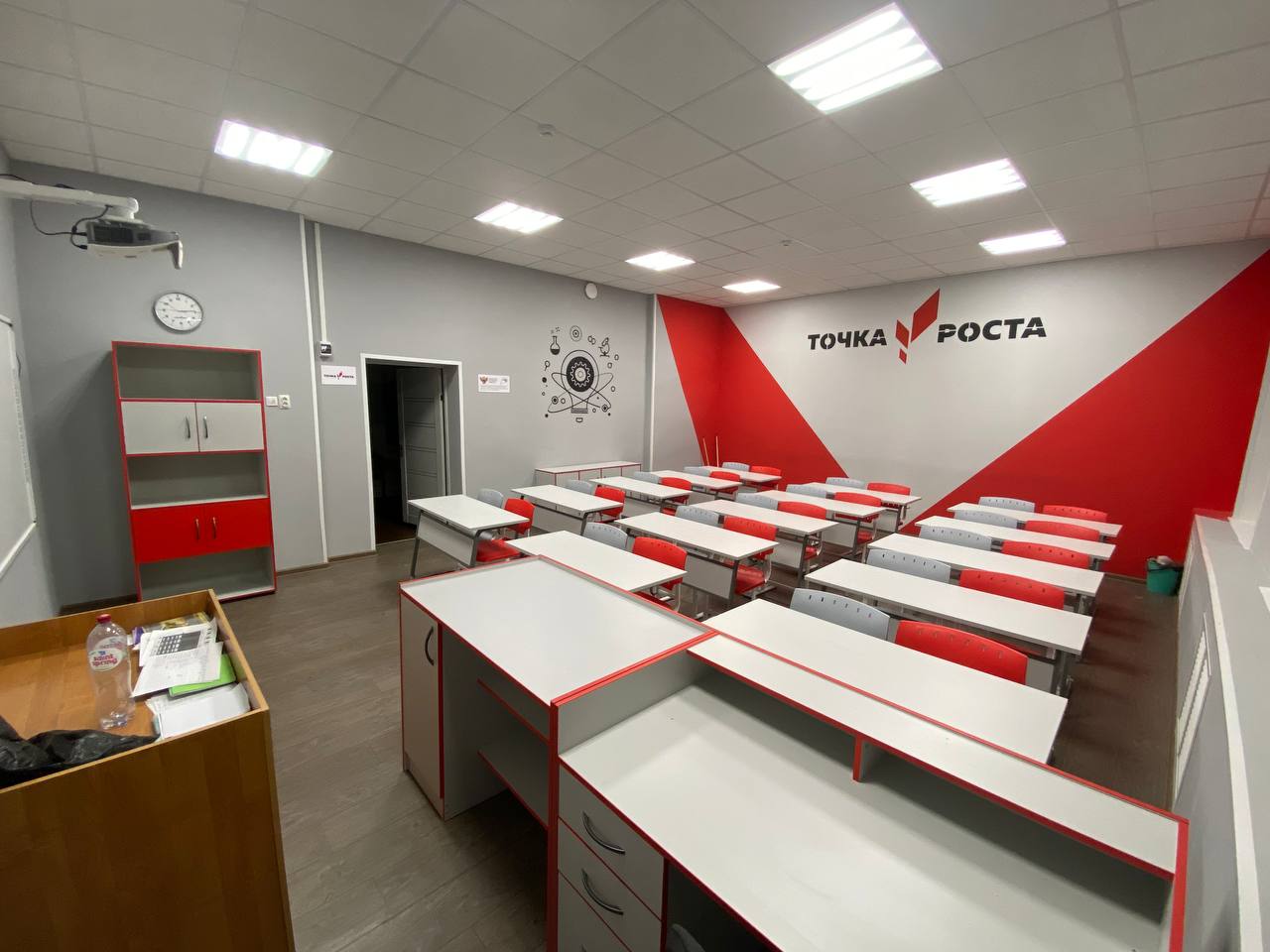 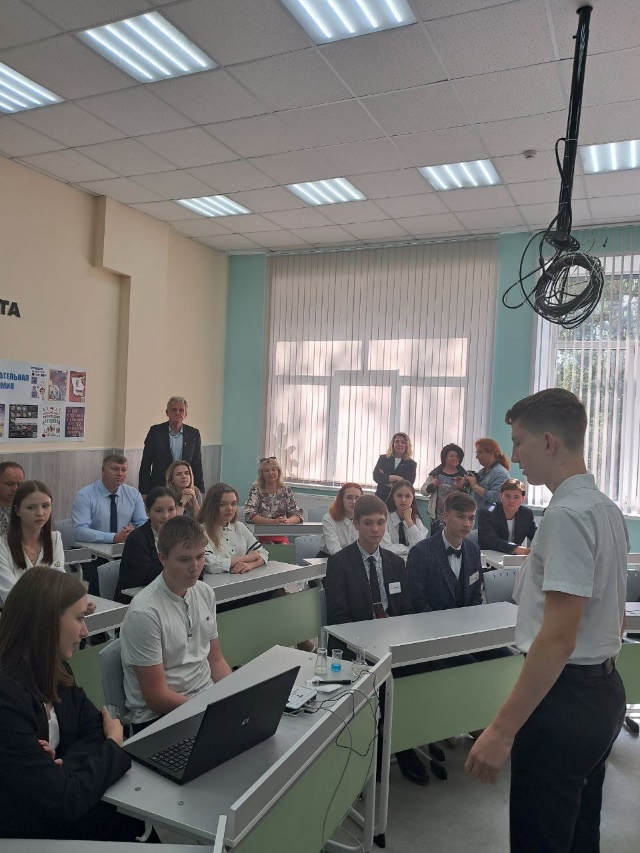 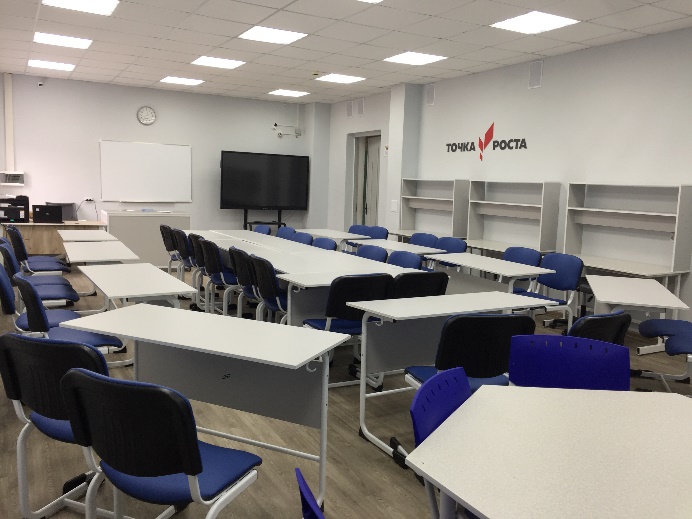 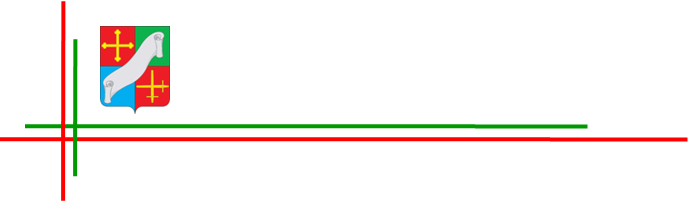 Цифровая образовательная среда
В рамках реализации федерального проекта «Цифровая образовательная среда» создан Центр цифрового образования детей «IТ-куб» на базе МКОУ «Кондровская СОШ № 1»
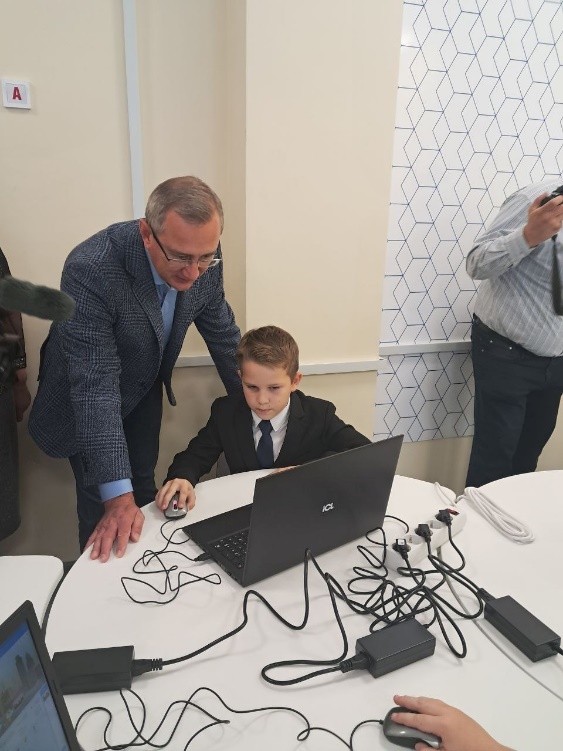 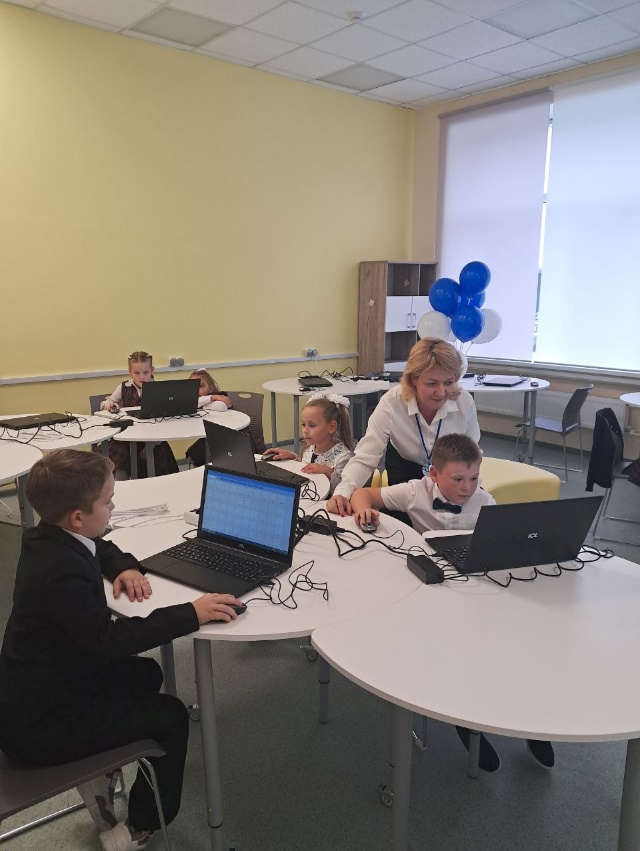 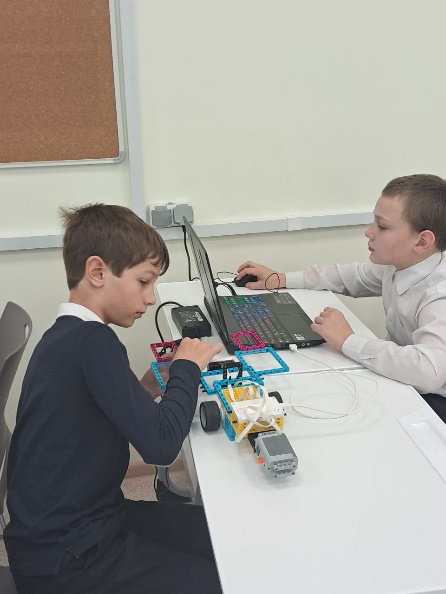 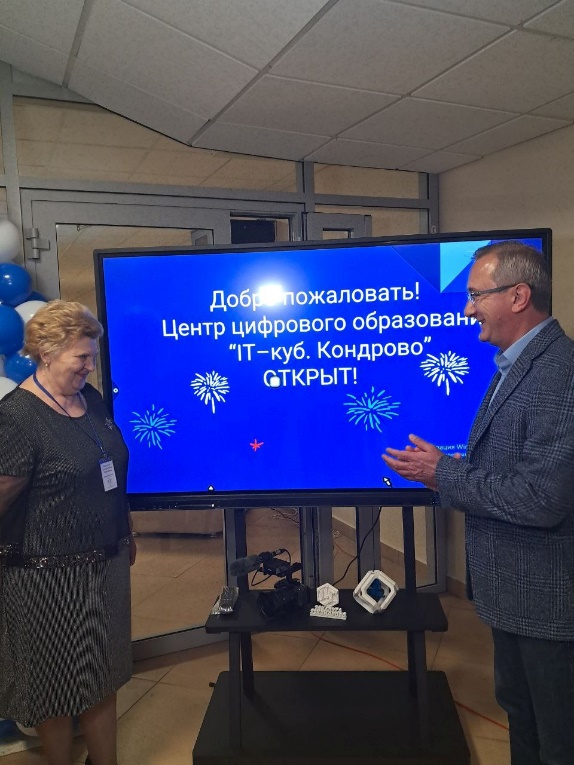 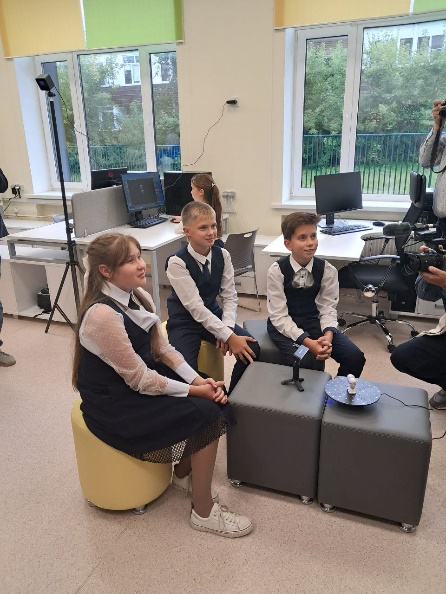 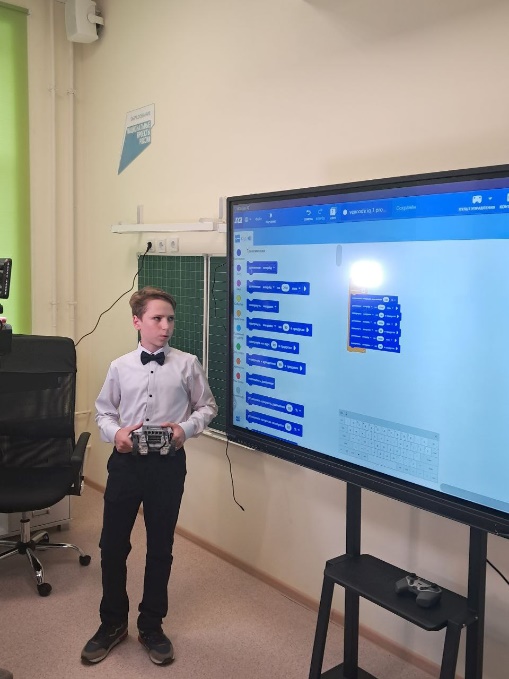 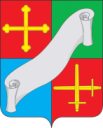 Федеральный проект «Успех каждого ребенка»
Создано 270 дополнительных мест для реализации программ дополнительного образования различной направленности («Школьный туризм» – МКОУ «Жилетовская СОШ», МКОУ «Чкаловская СОШ», МКОУ «Полотняно-Заводская СОШ № 2»; «Школьный театр» – МКОУ «Полотняно-Заводская СОШ № 1»
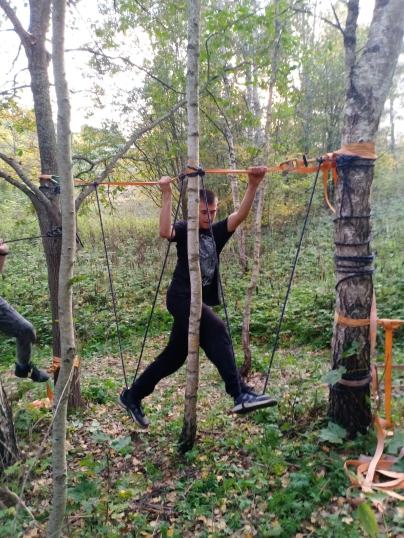 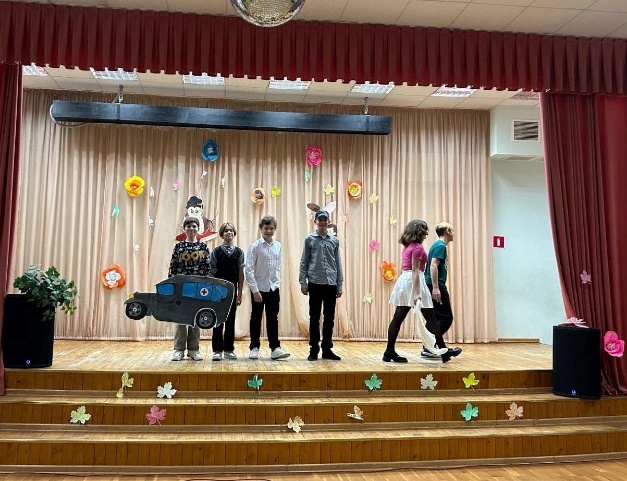 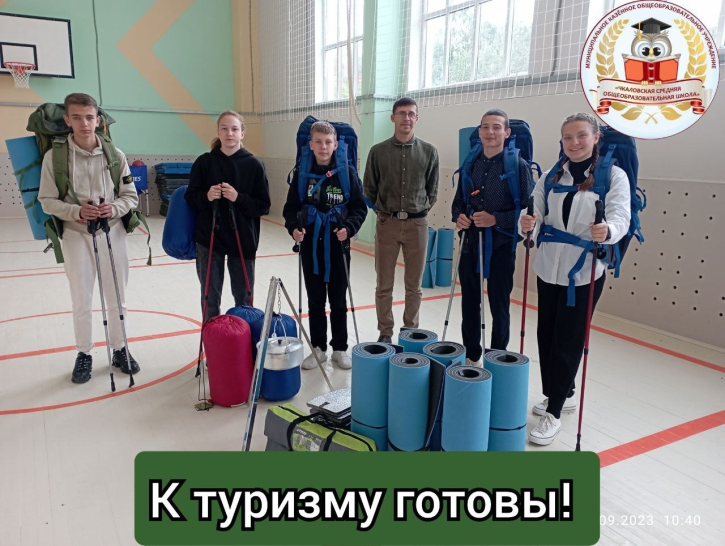 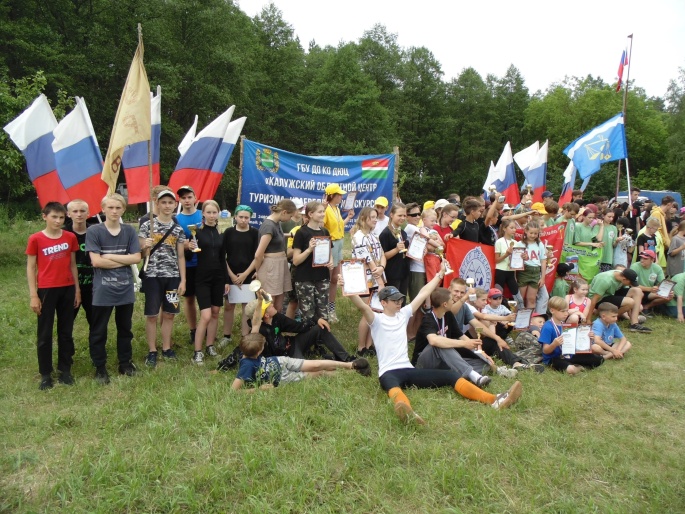 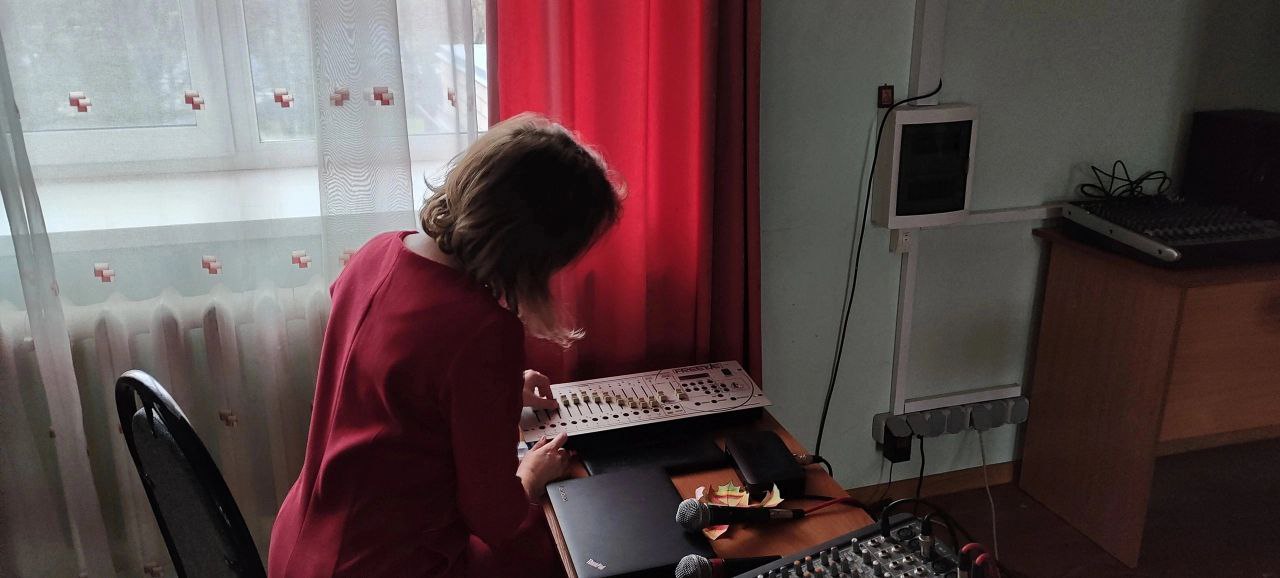 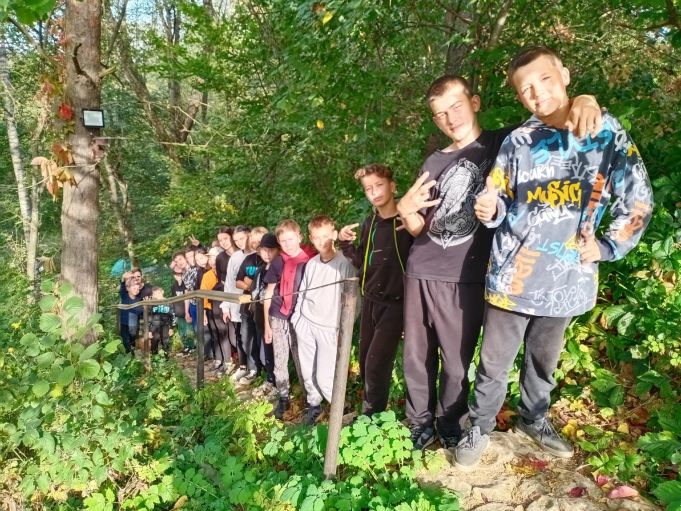 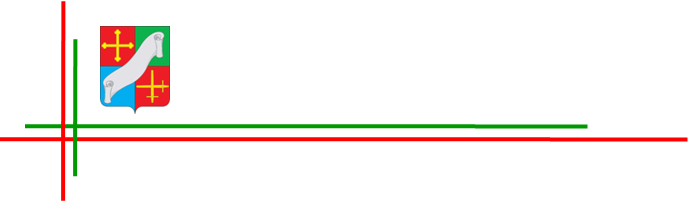 Участие в конкурсном отборе школьных инициатив
МКОУ «Товарковская СОШ № 1»
МКОУ «Лев-Толстовская СОШ»
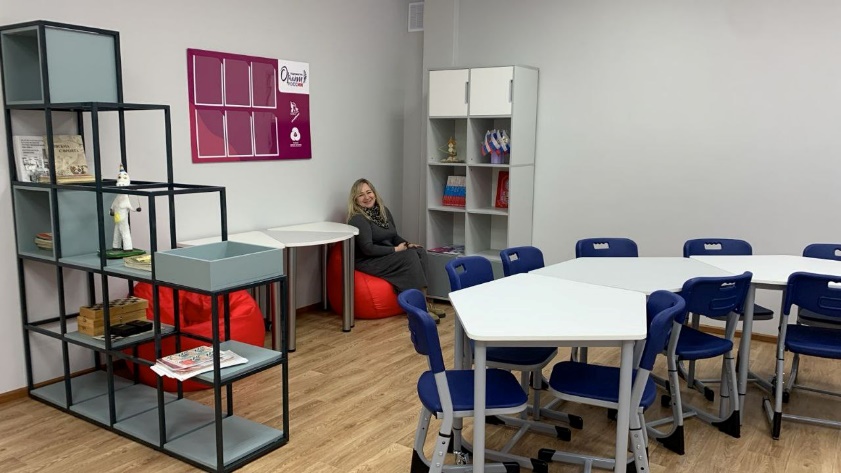 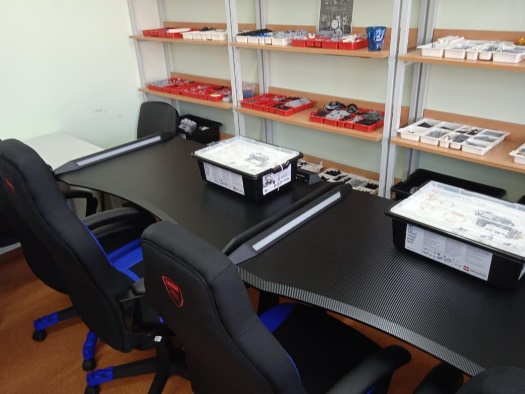 МКОУ «Редькинская СОШ»
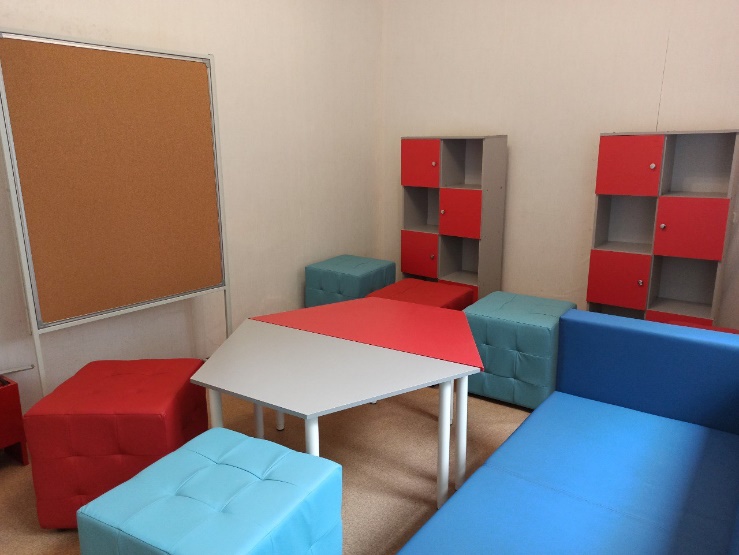 МКОУ «Кондровская СОШ № 1»
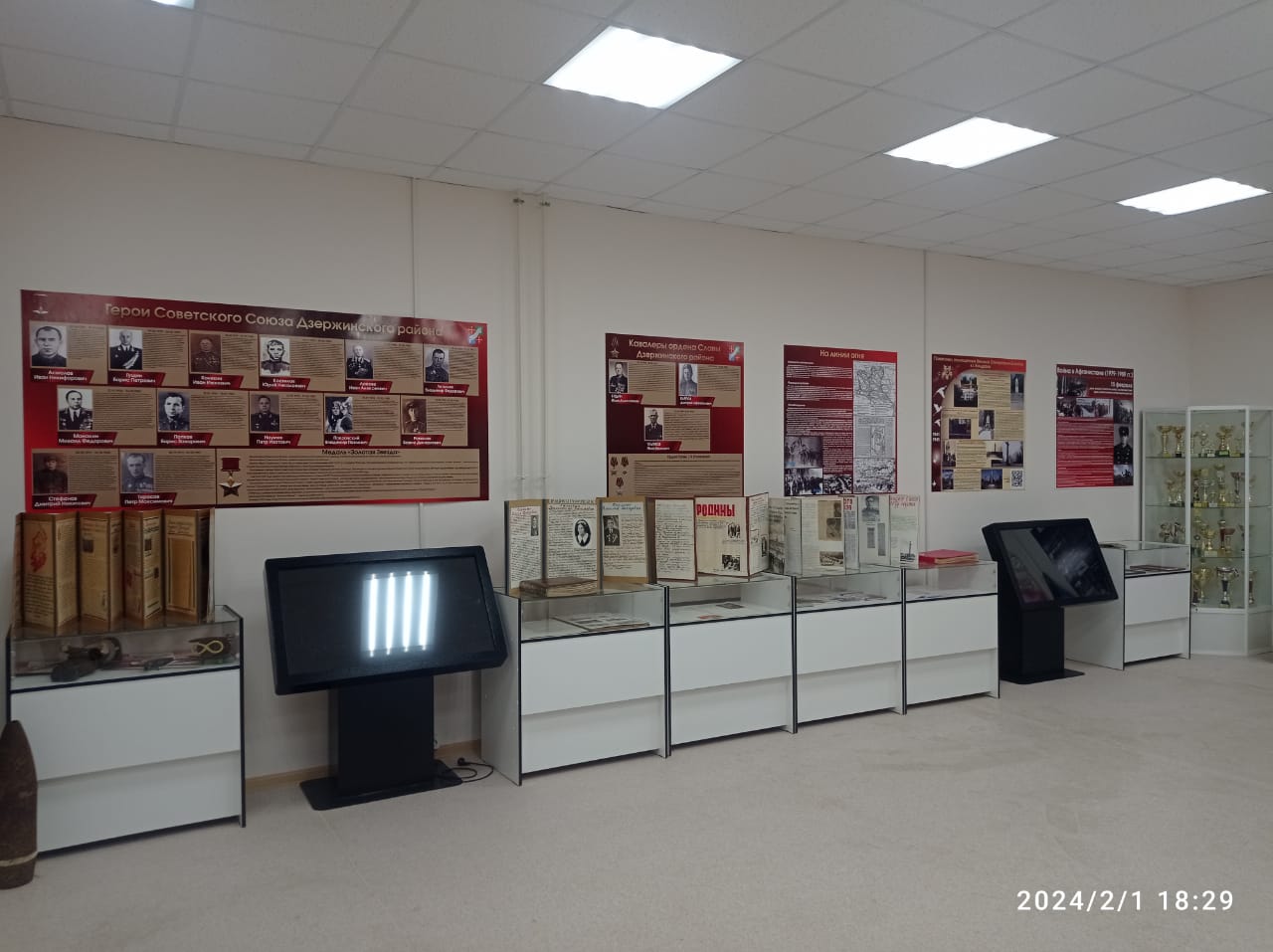 Капитальный ремонт в общеобразовательных организациях «Модернизация школьных систем образования»
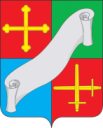 2023 год МКОУ «Чкаловская СОШ»
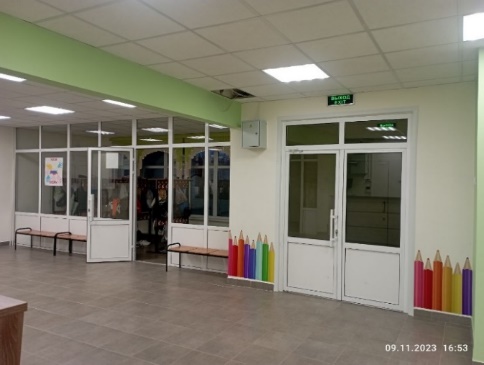 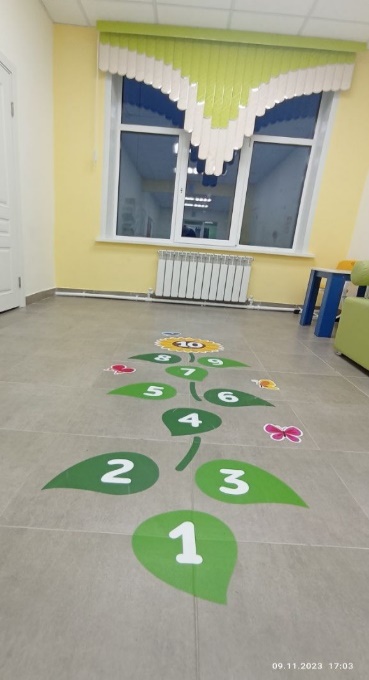 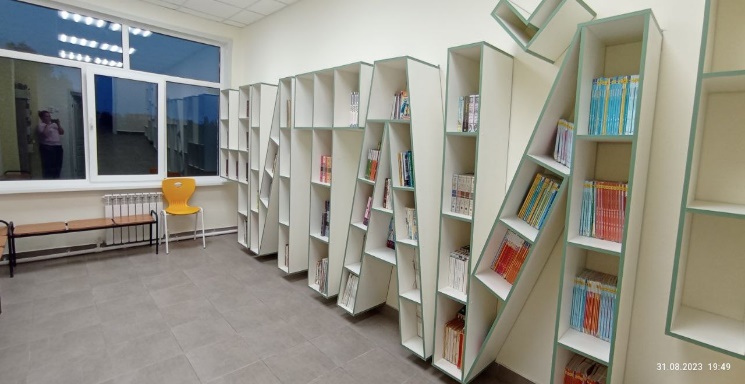 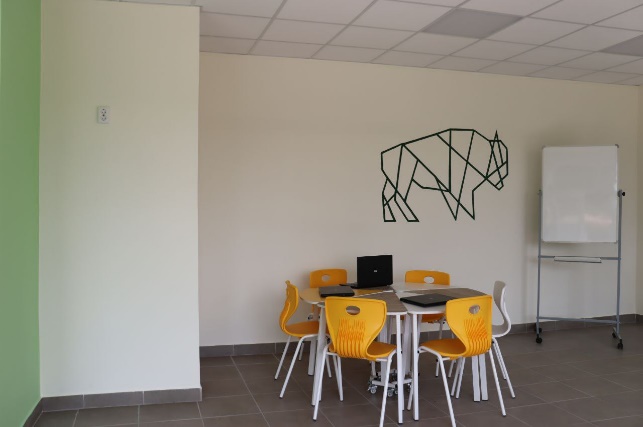 Капитальный ремонт в общеобразовательных организациях
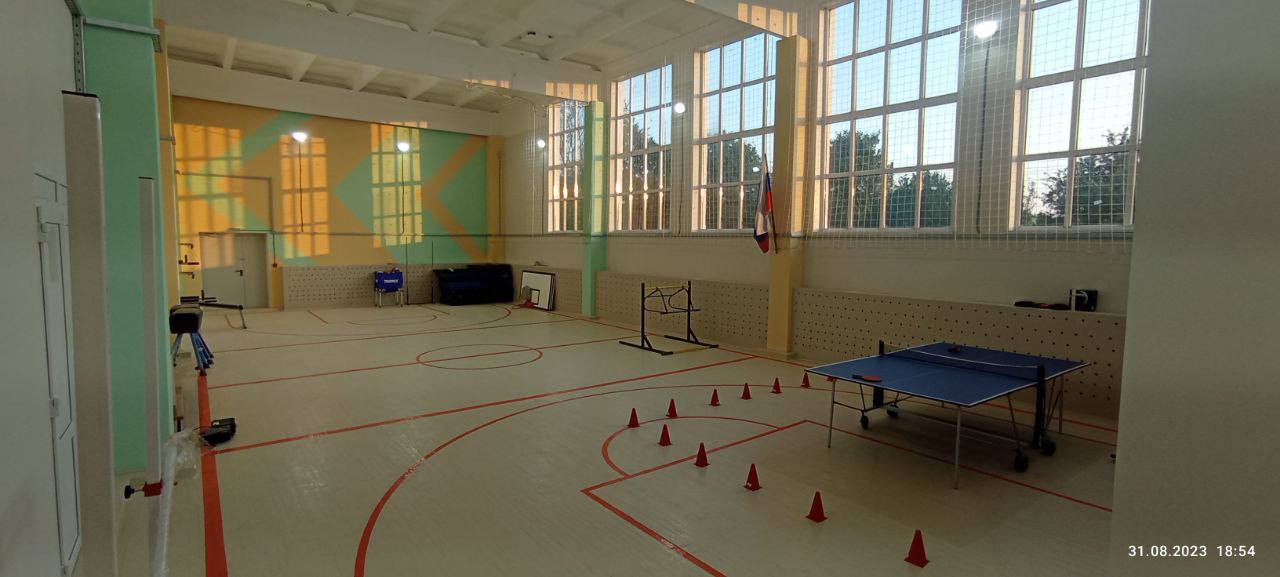 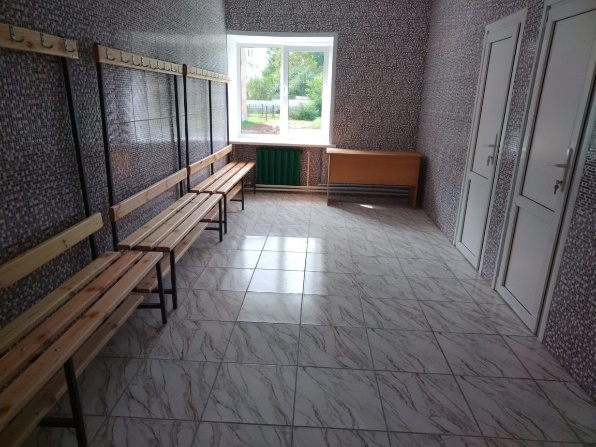 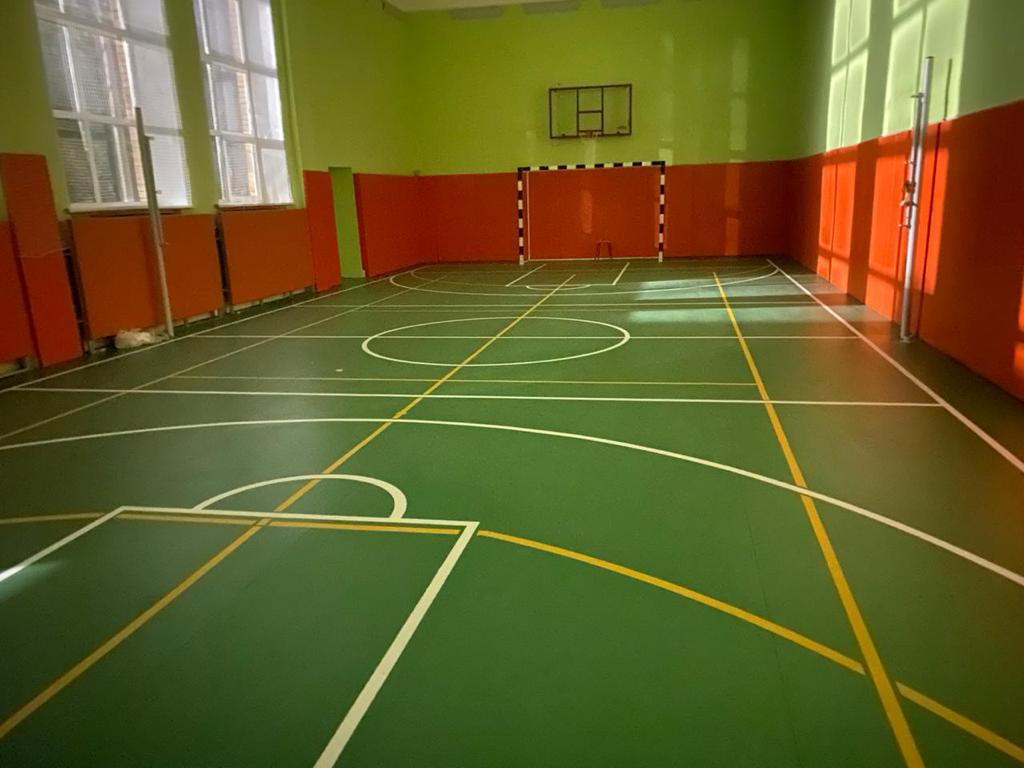 Ремонт спортивного зала МКОУ «Чкаловская СОШ»
Ремонт спортивного зала МКОУ «Жилетовская СОШ»
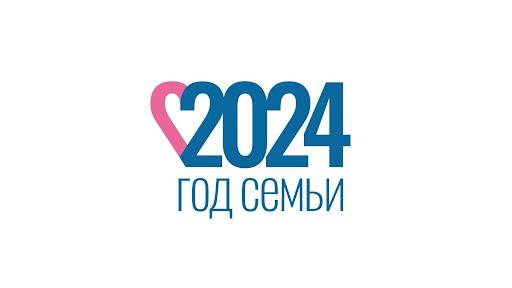 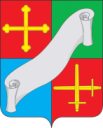 2024 год – год Семьи
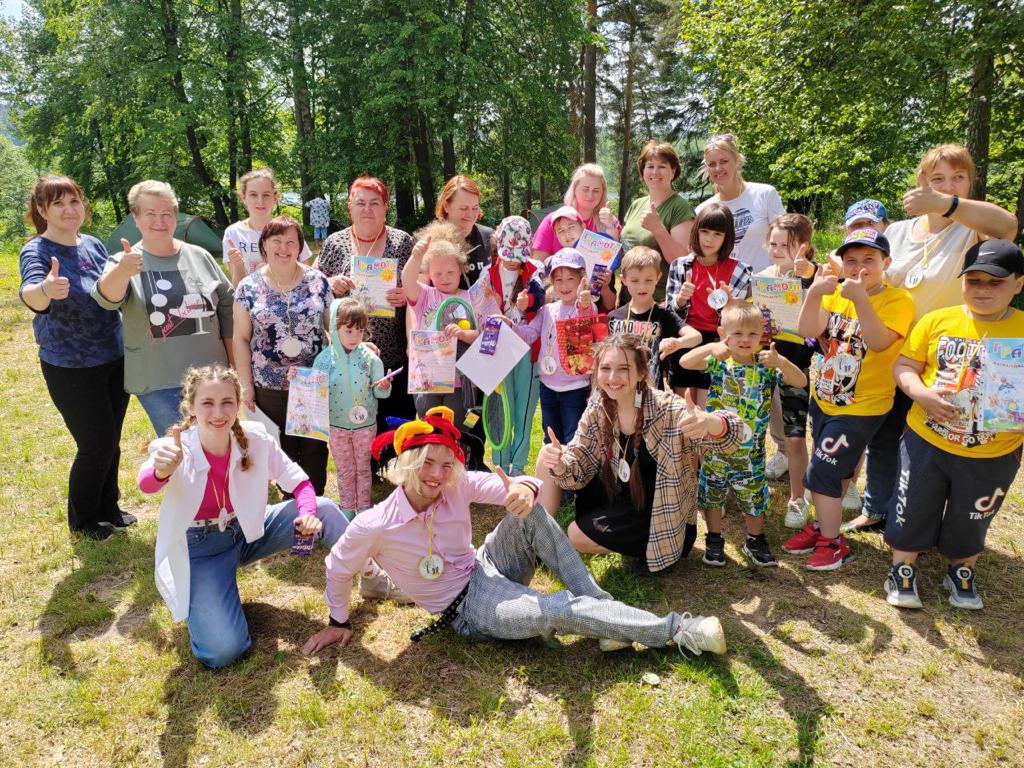 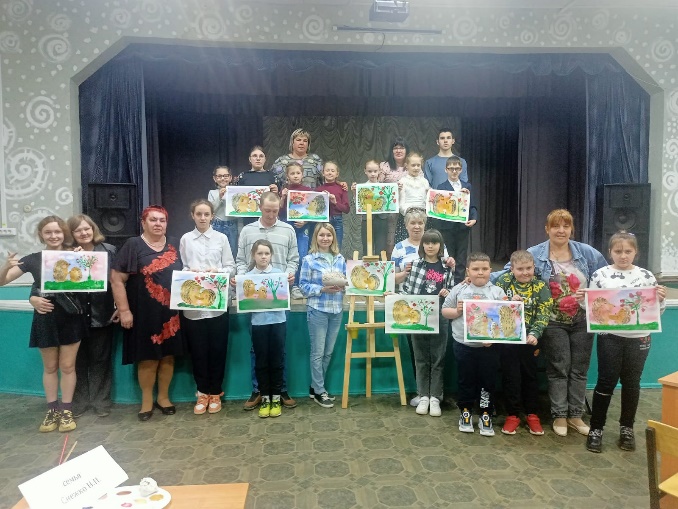 Туристический поход, посвященный Дню защиты детей
День семьи
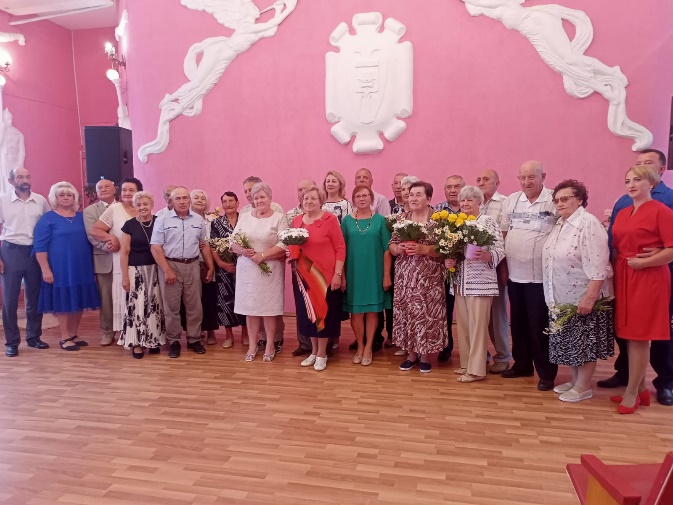 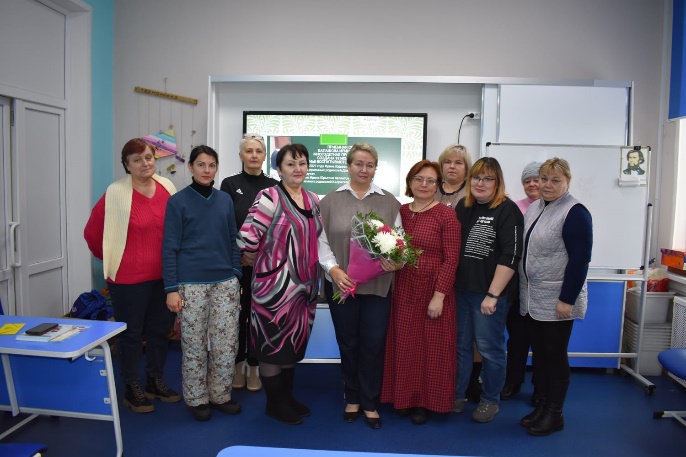 Родительское собрание замещающих семей
День семьи, любви и верности
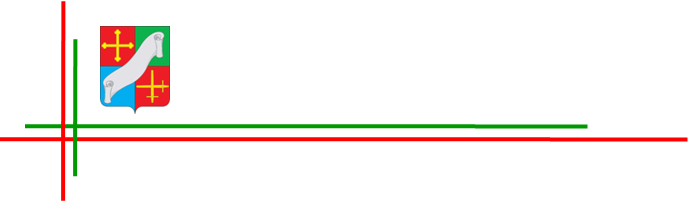 Молодежная политика
Реализация программы «Обеспечение жильем молодых семей в МР «Дзержинский район»
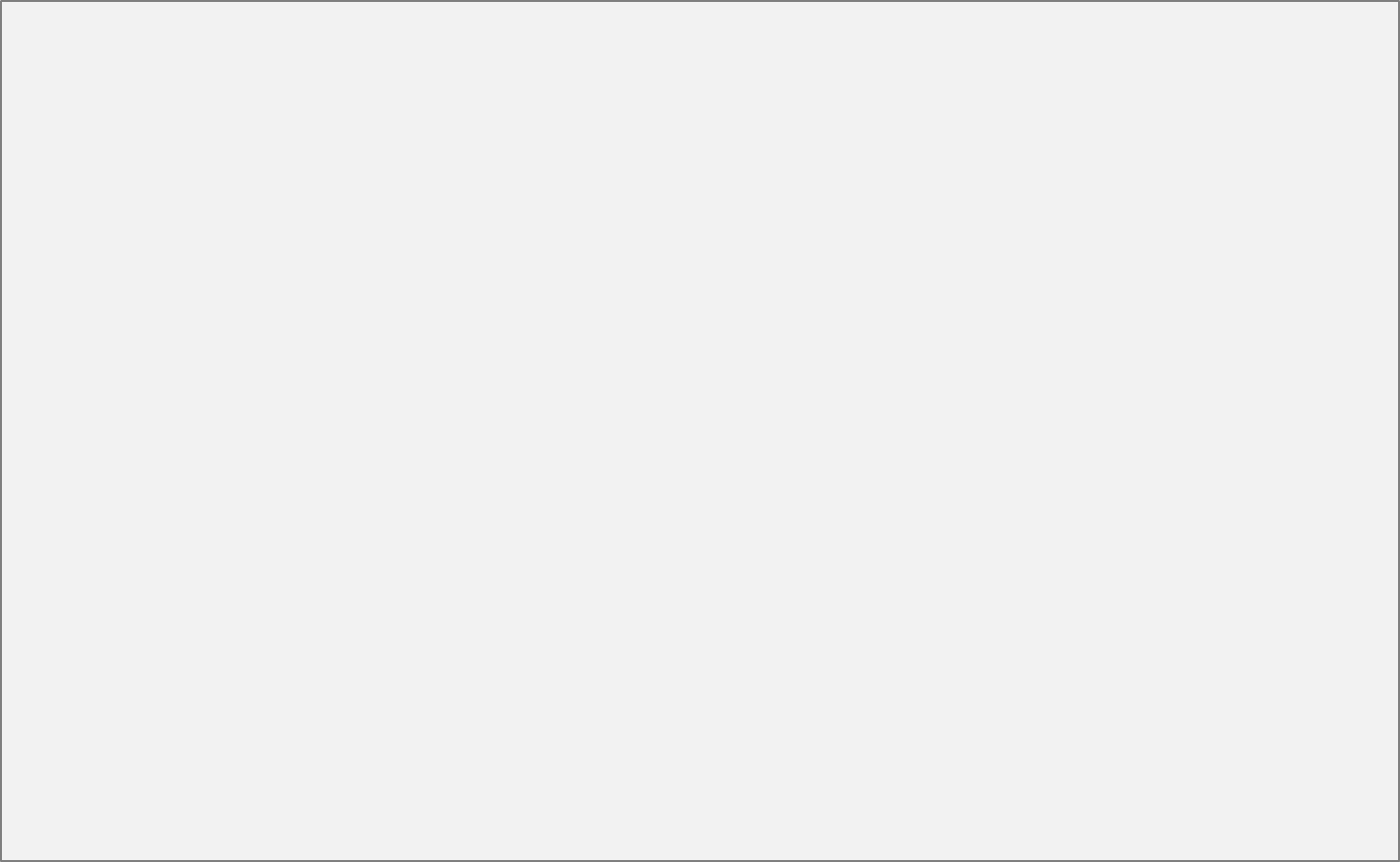 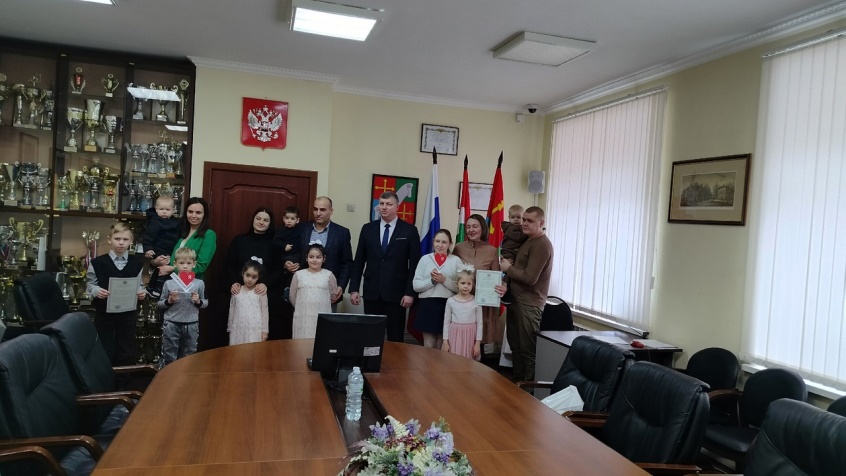 4 молодые семьи в 2023 год- улучшили жилищные условия
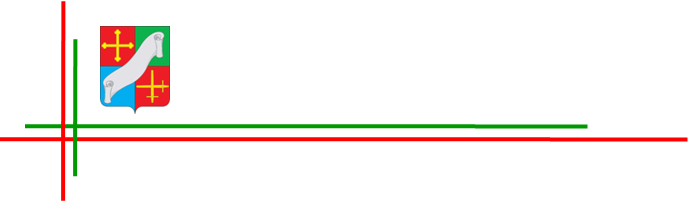 Молодежная политика
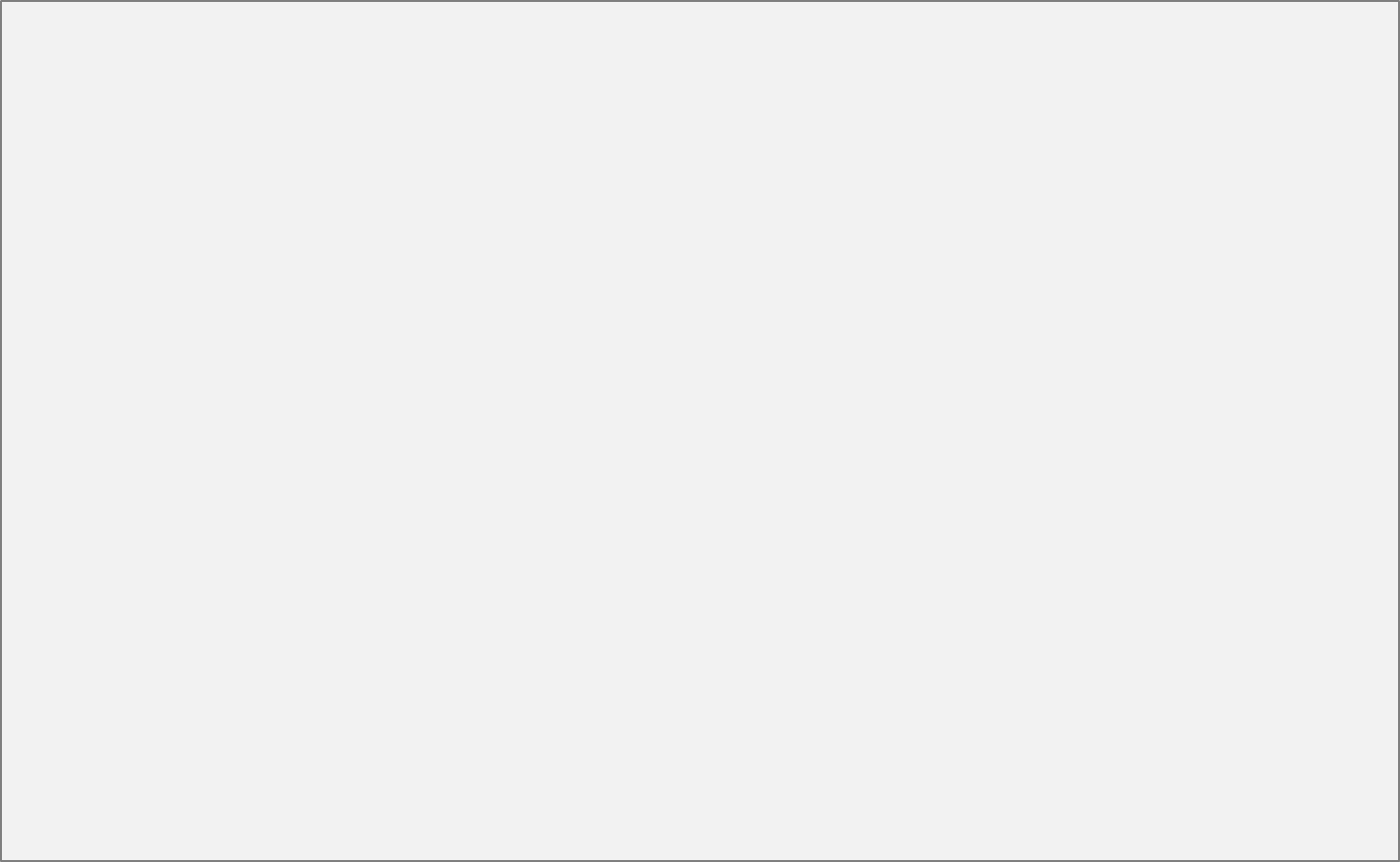 С 1 сентября 2023 года во всех образовательных организациях Дзержинского района введены ставки советников директоров по воспитанию и взаимодействию с детскими общественными
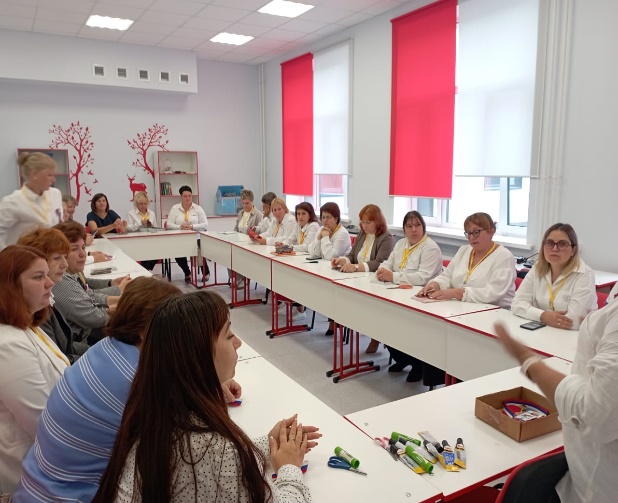 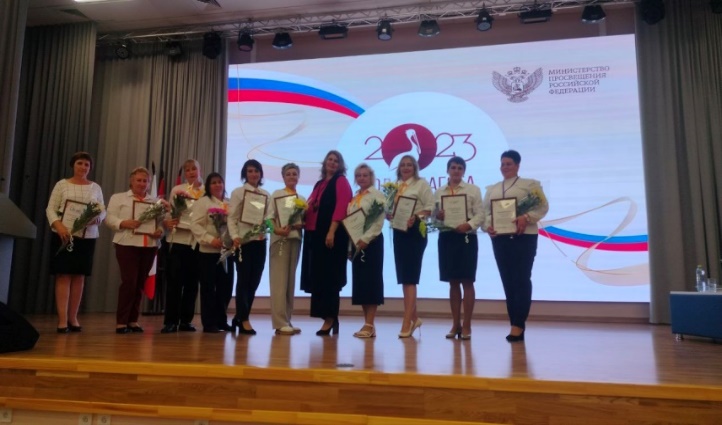 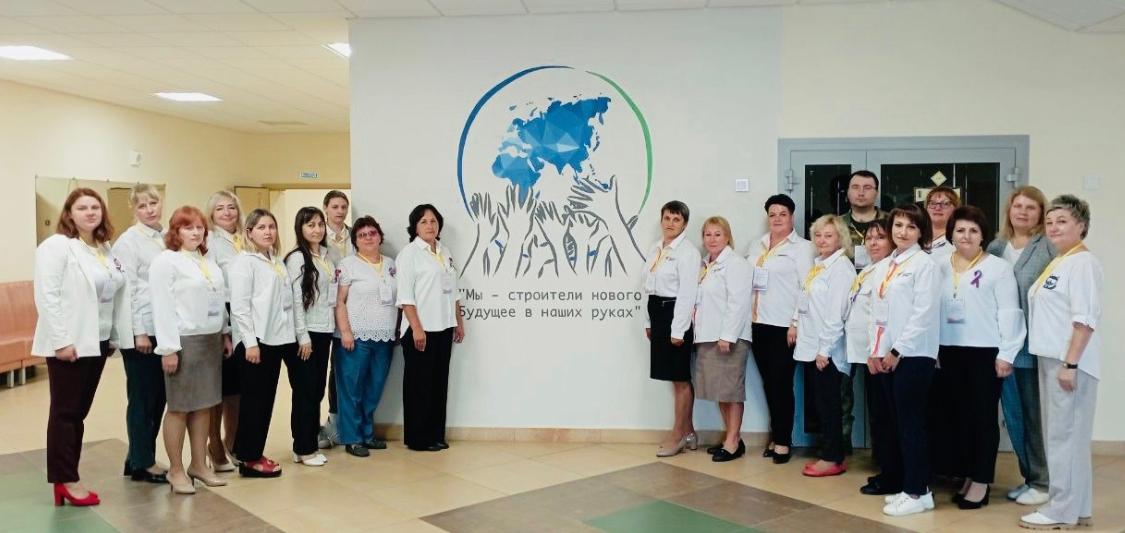 8 юнармейских отрядов 220 человек
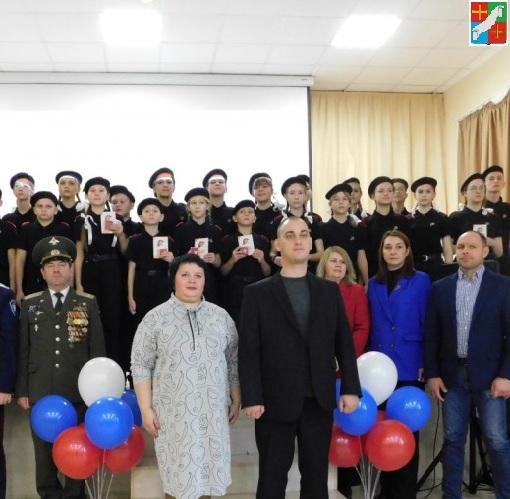 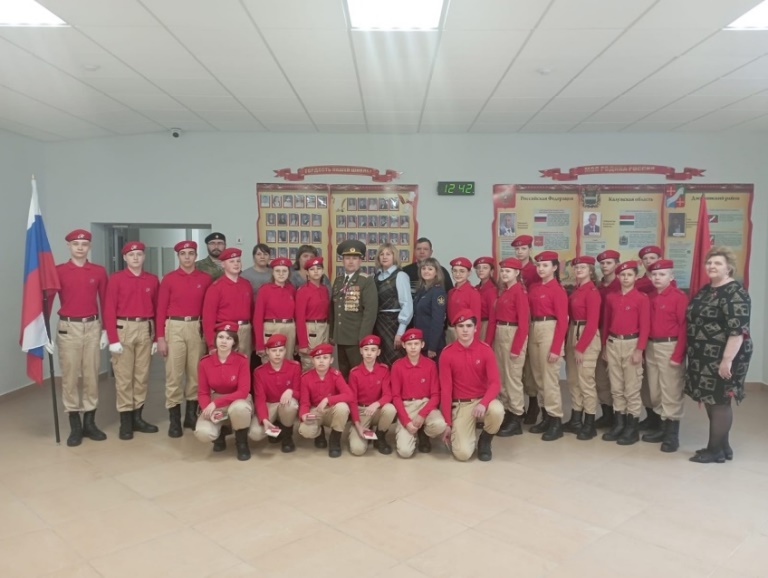 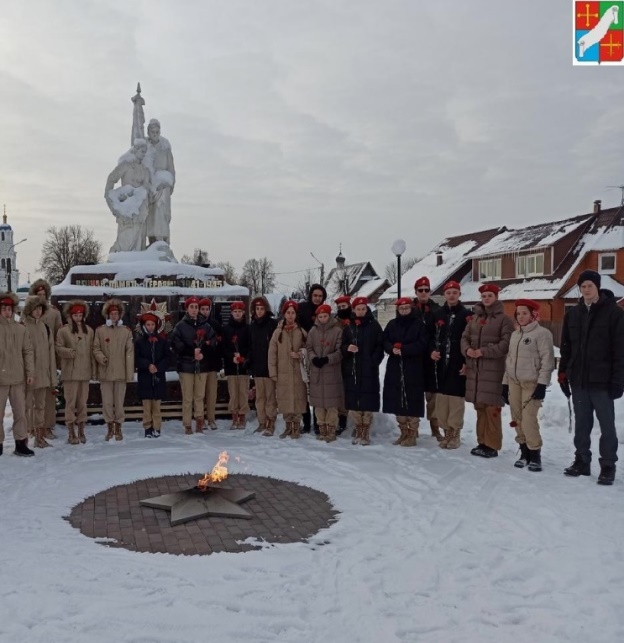 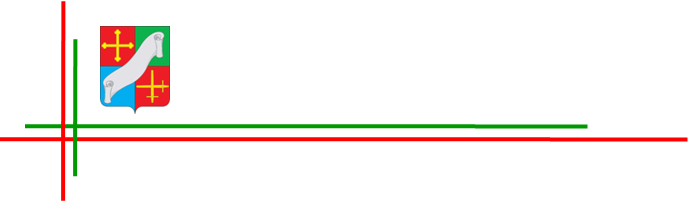 Молодежная политика
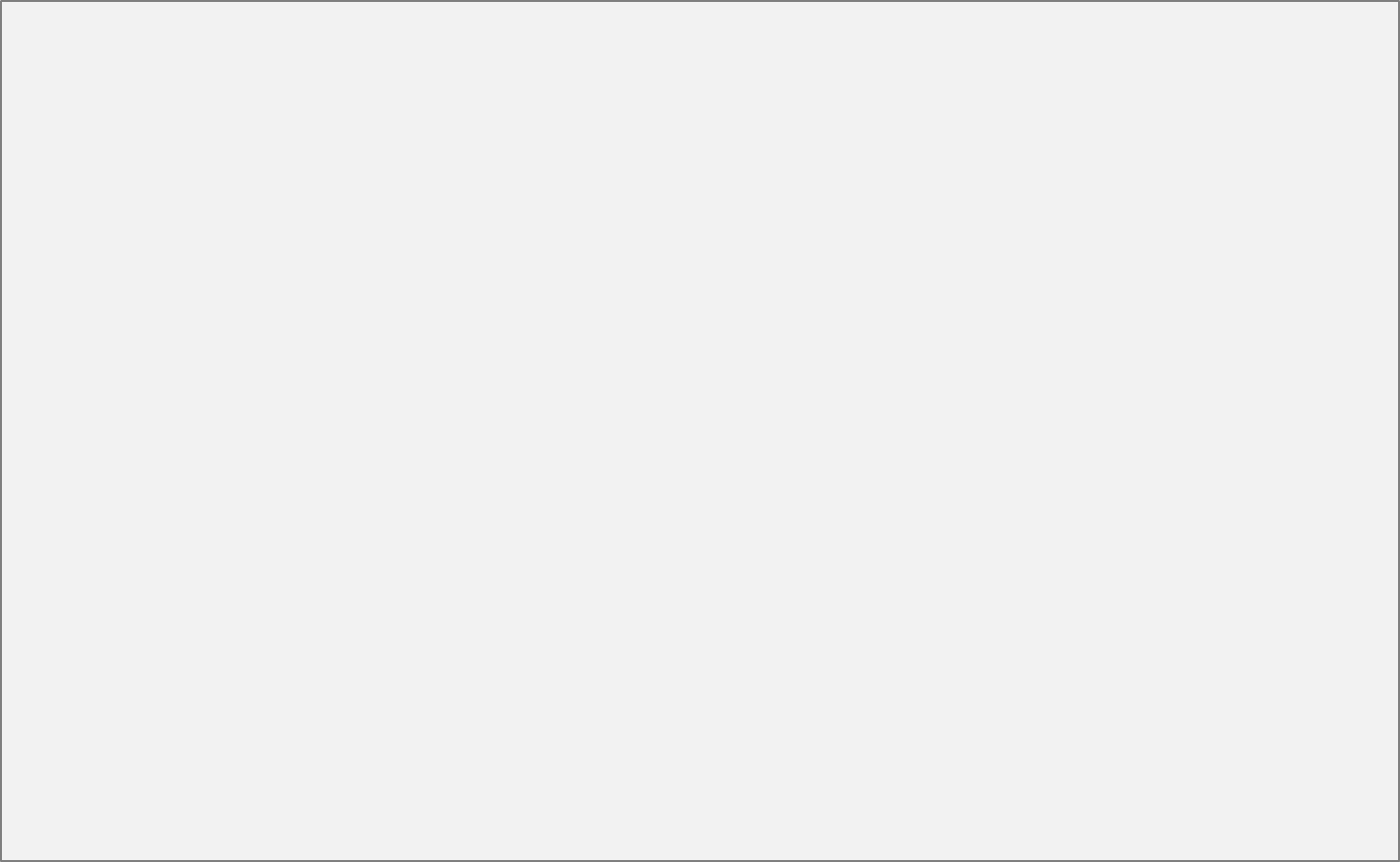 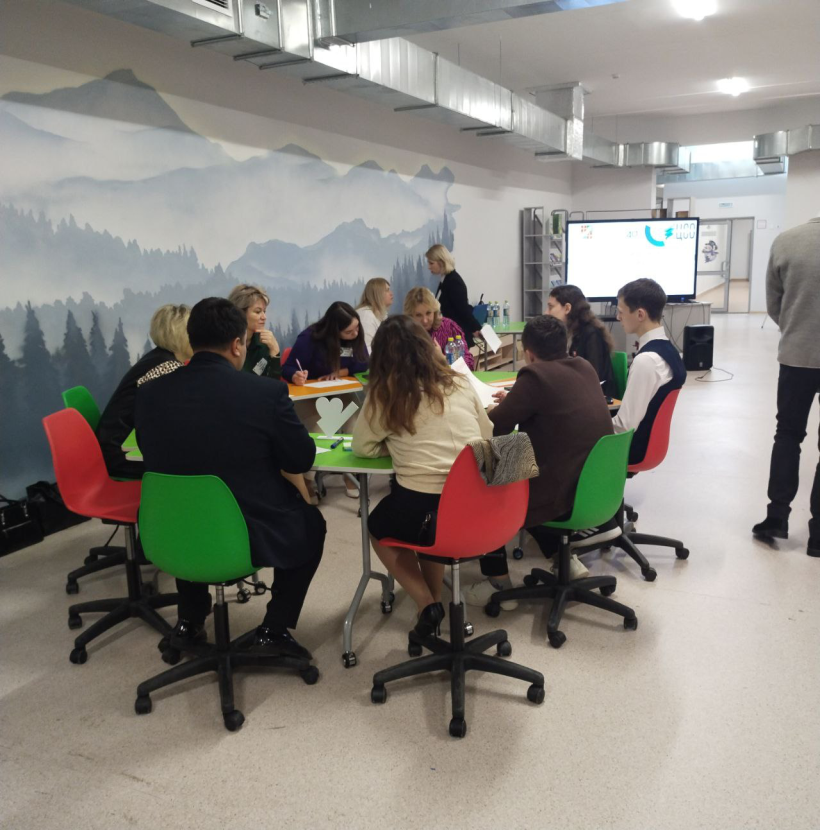 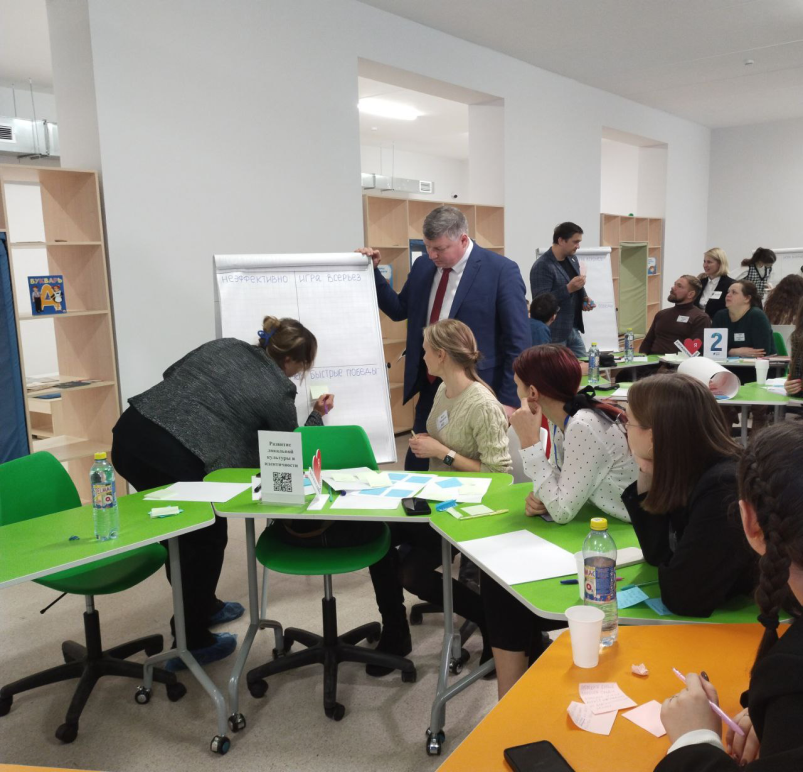 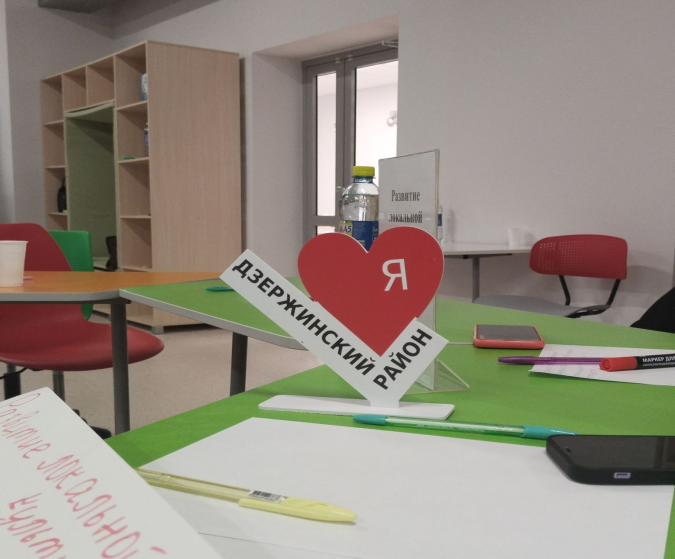 Стратегическая сессия «Молодёжь – автор своего района»
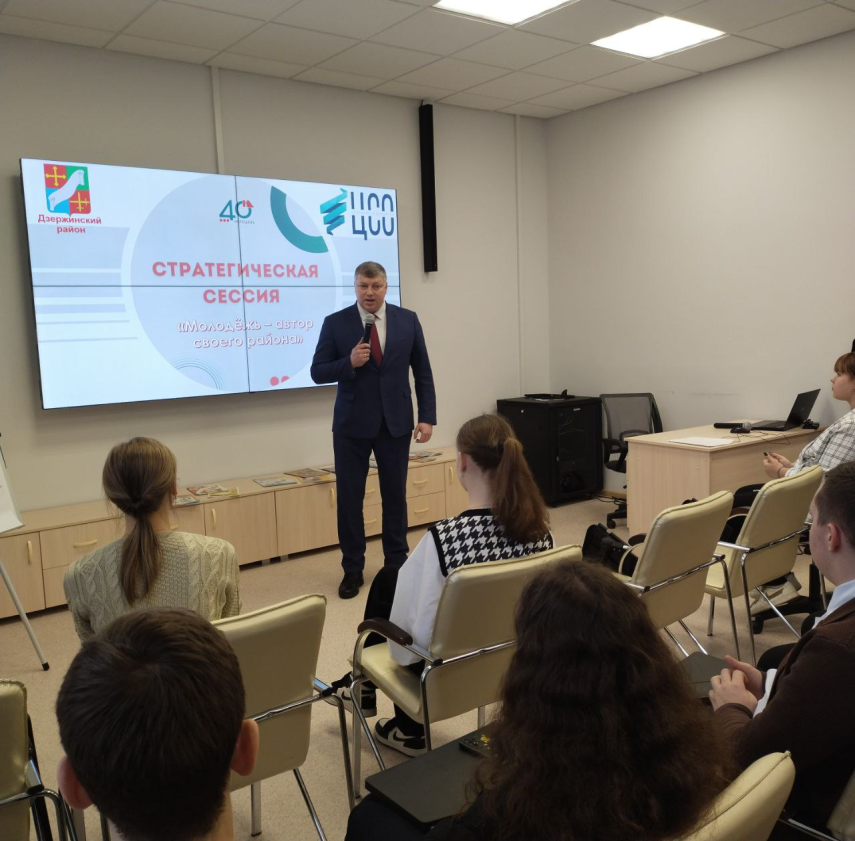 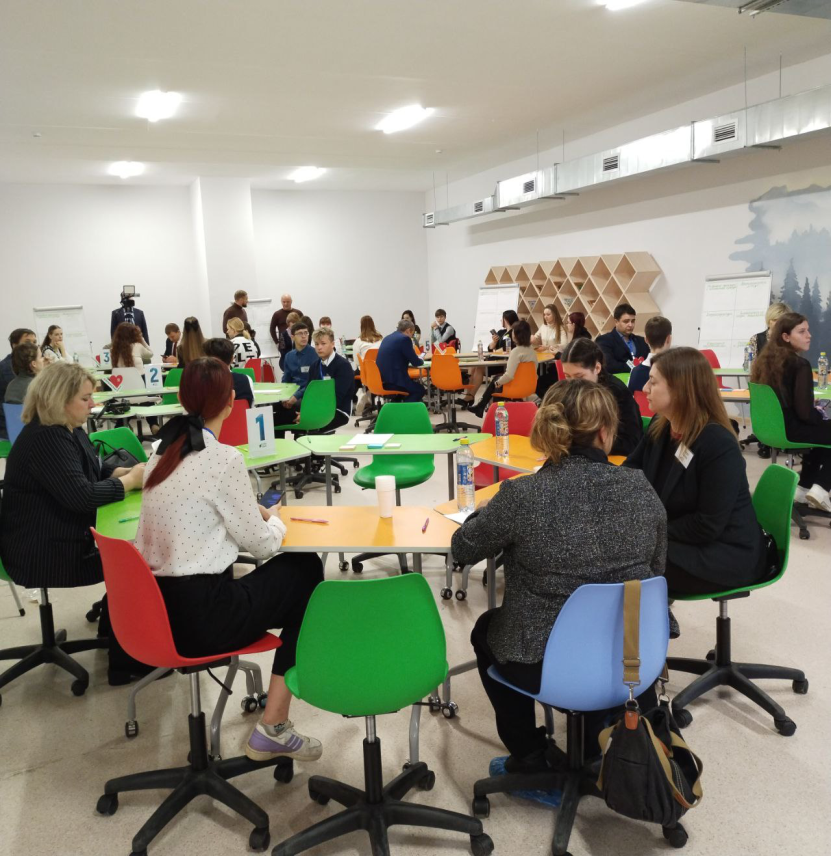 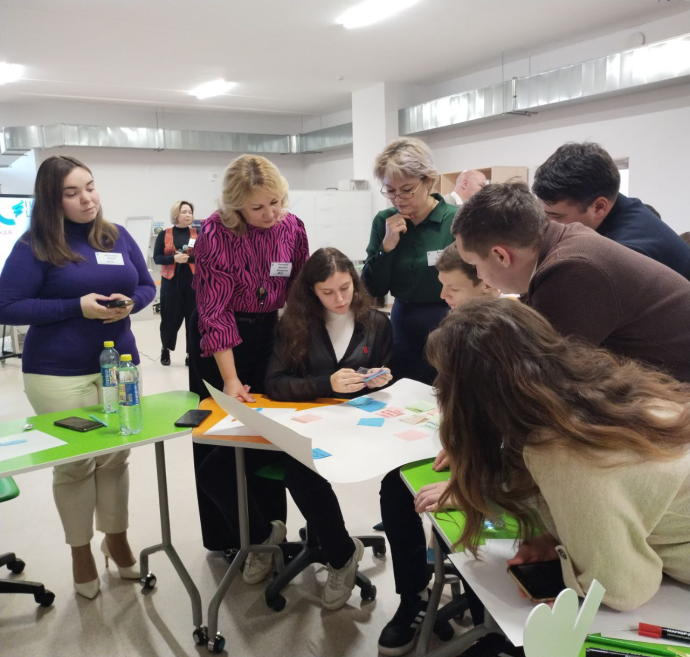 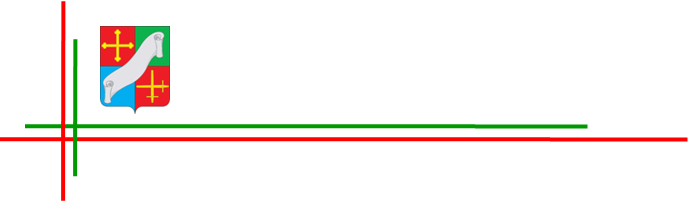 Молодежная политика
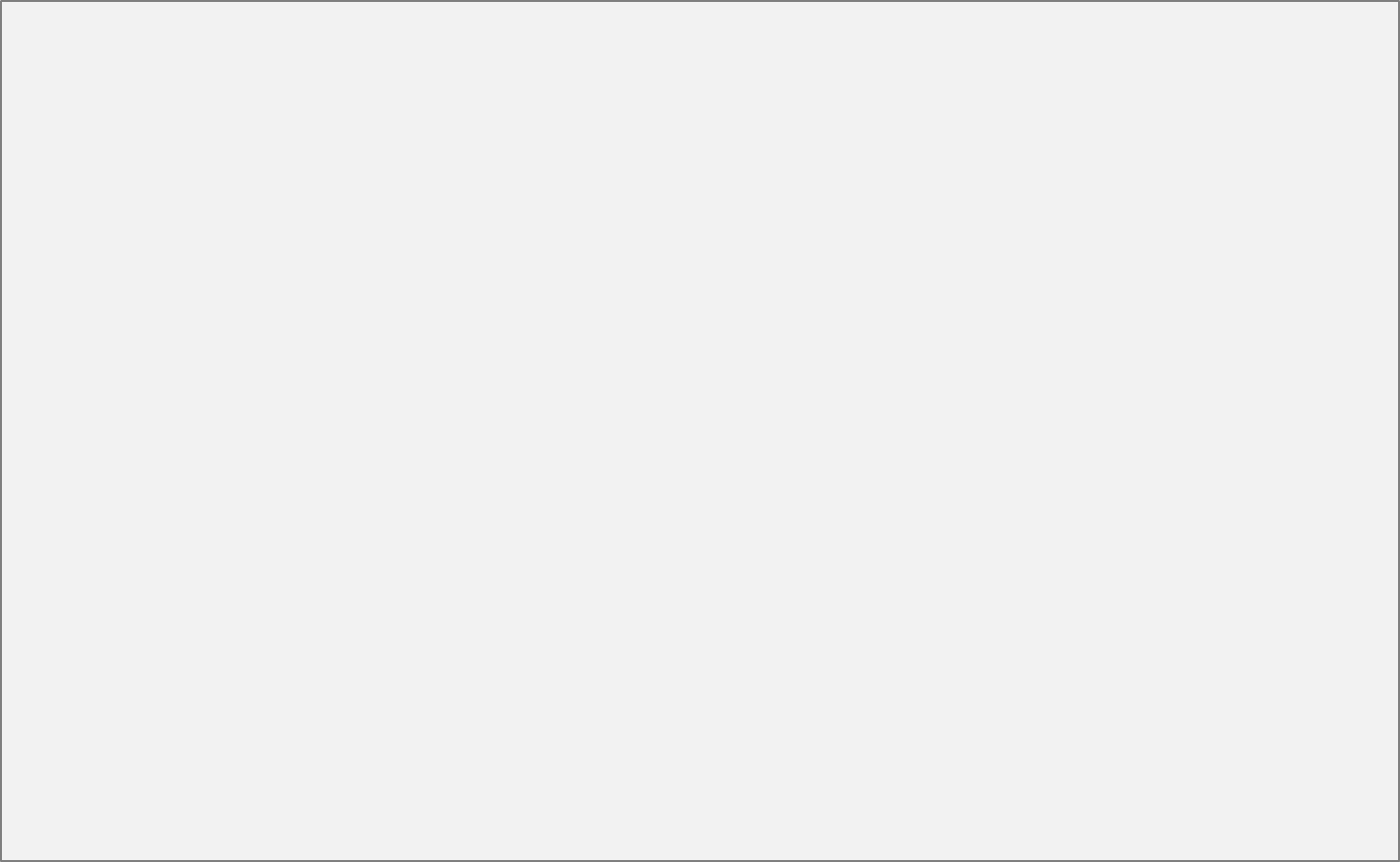 Егора Титова наградили медалью Совета Федерации 
Федерального Собрания РФ «За проявленное мужество»
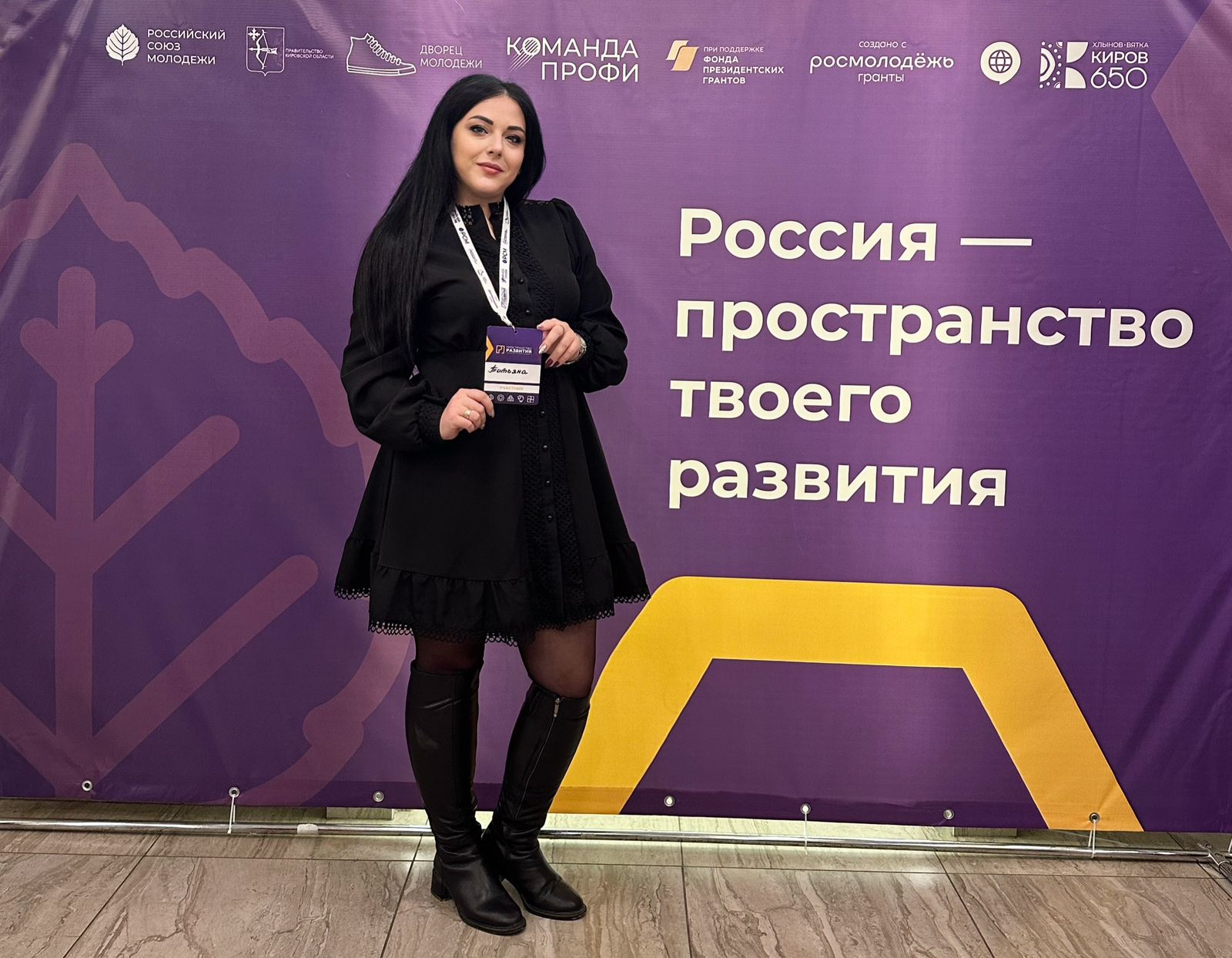 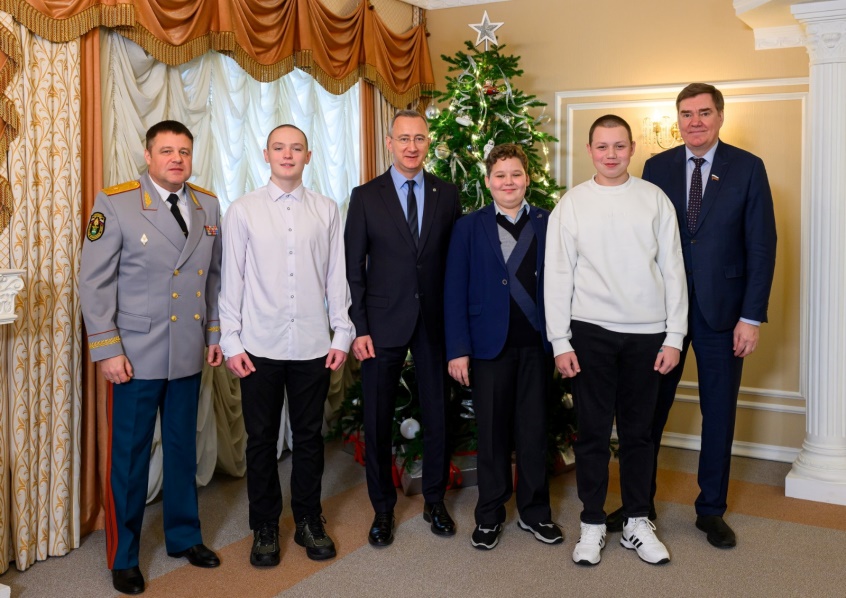 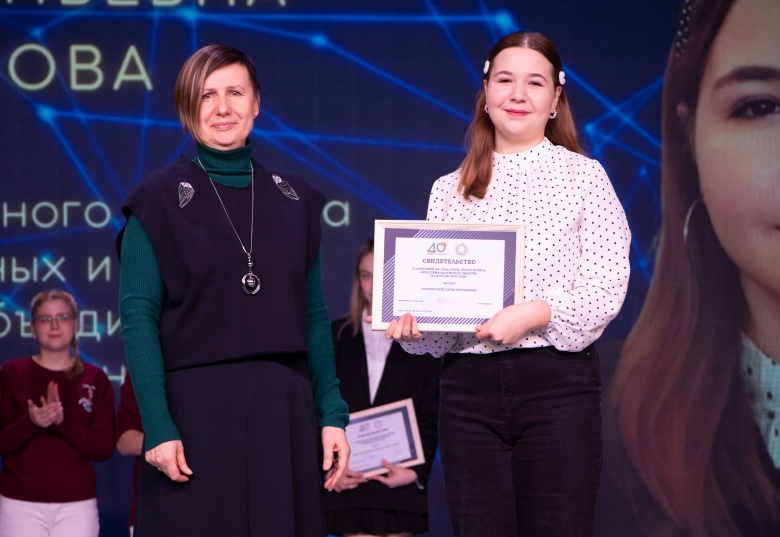 Победитель   конкурса«Я- Лидер» Кувшинова Дарья, учащаяся МКОУ «Лев-Толстовская СОШ», занесена на доску почета «Молодежь Калужской области»
Победитель конкурса - презентации молодежных проектов в номинации «Молодежный стартап»   Буланова Татьяна Александровна директор МКОУ «Товарковская СОШ №2».
Национальный проект «Демография»
Региональный проект «Спорт – норма жизни»
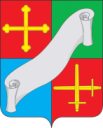 Иванов Вадим - лучший нападающий в турнире ЦФО ЛОКОБАСКЕТ
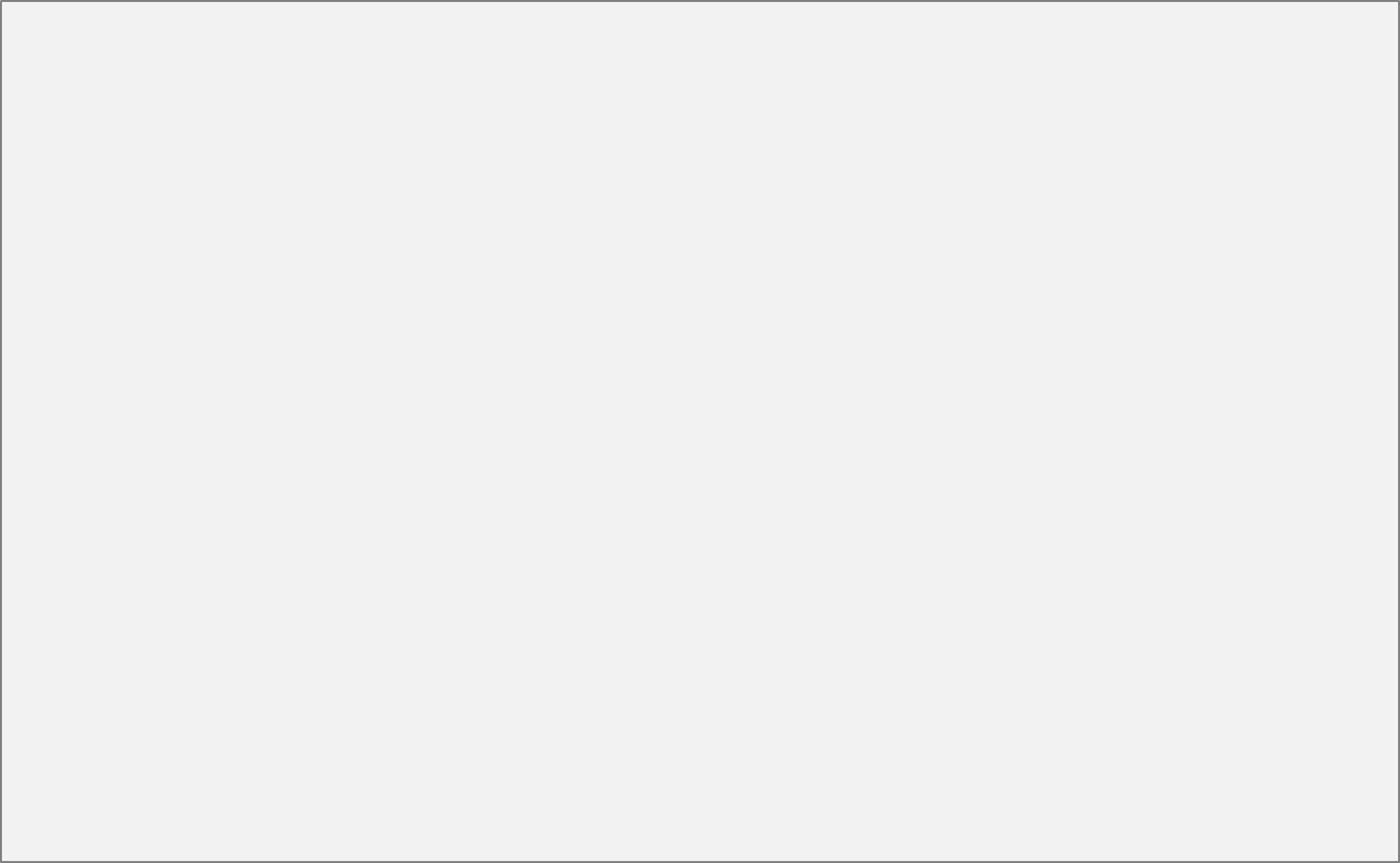 Никита Дегтярев – Iместо в толкании ядра
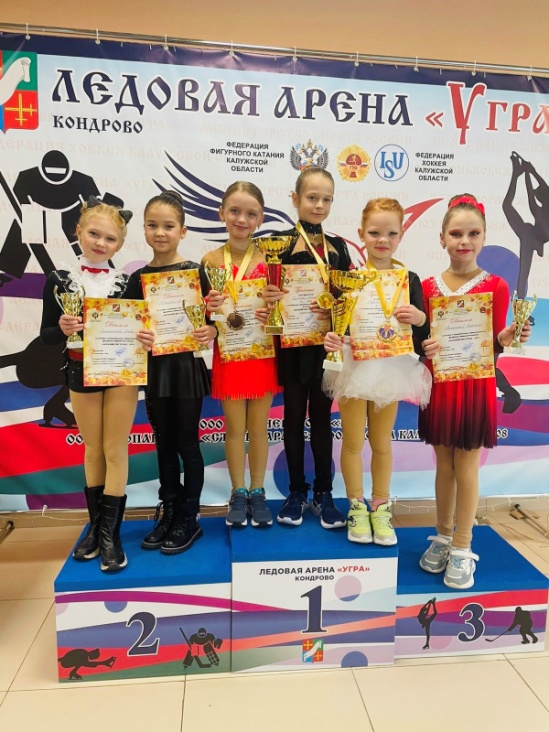 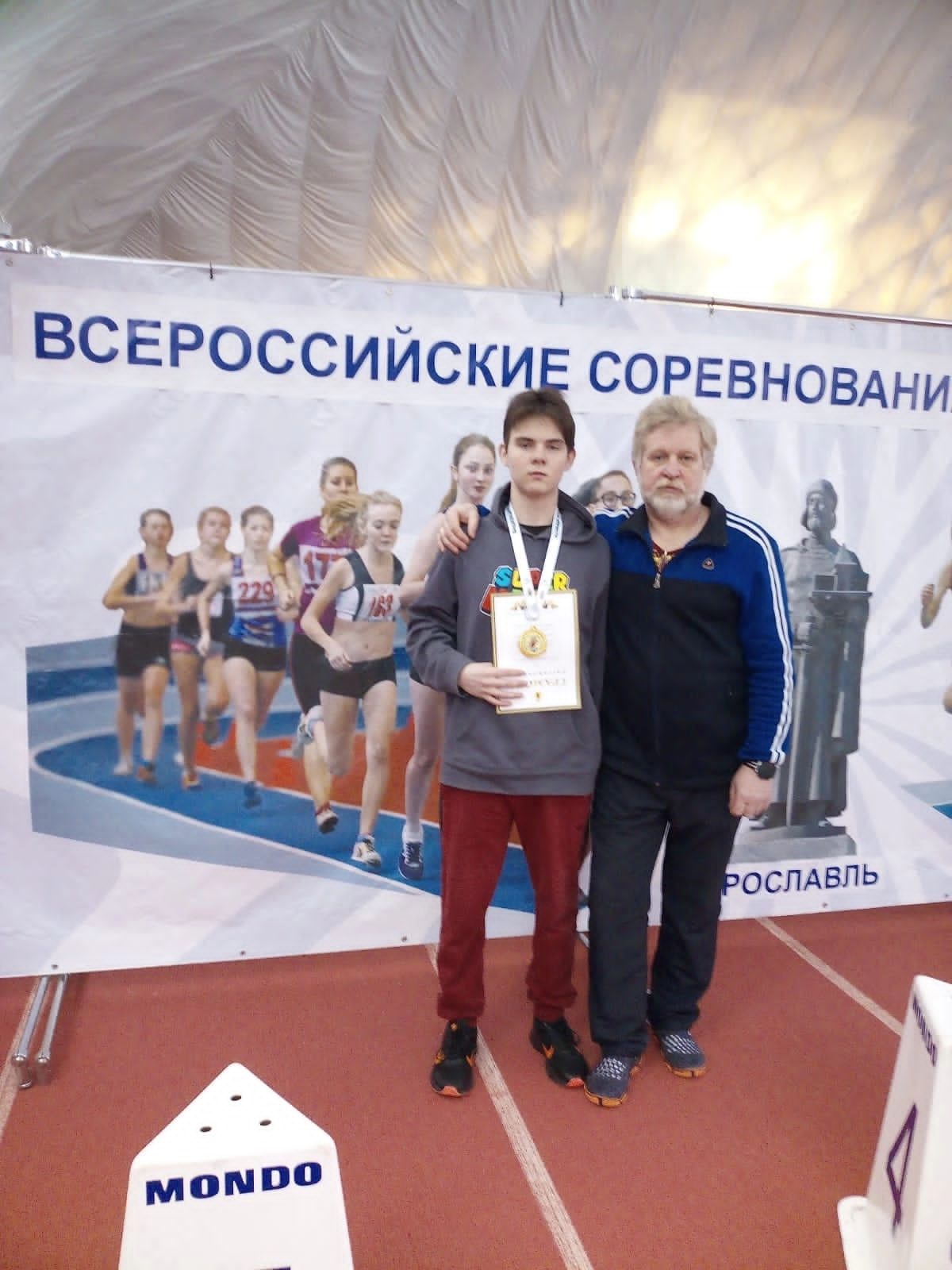 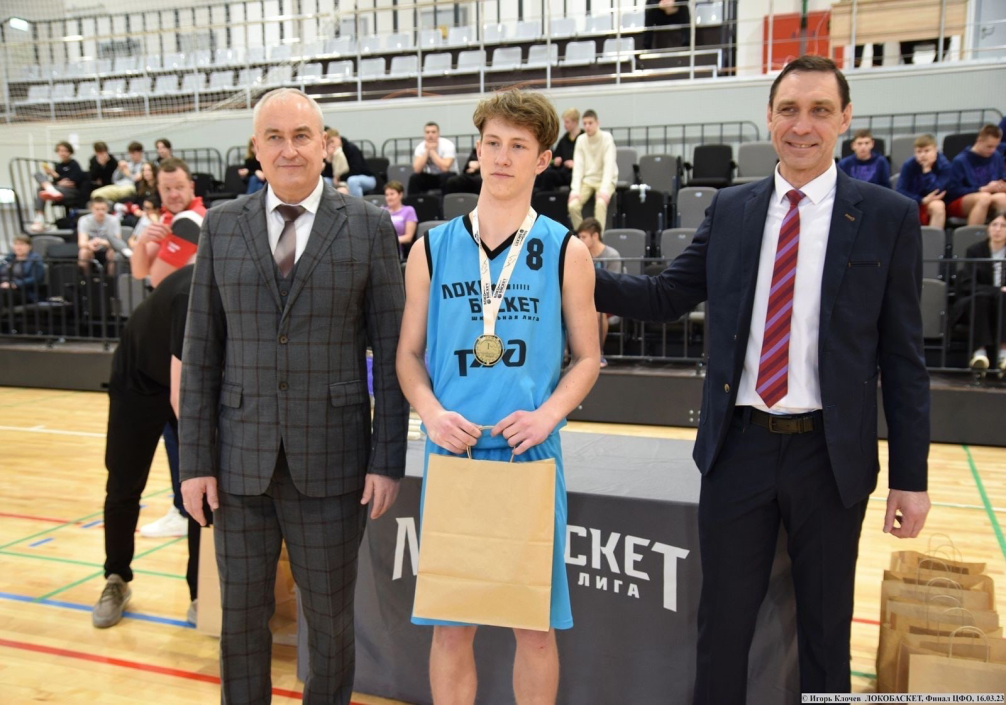 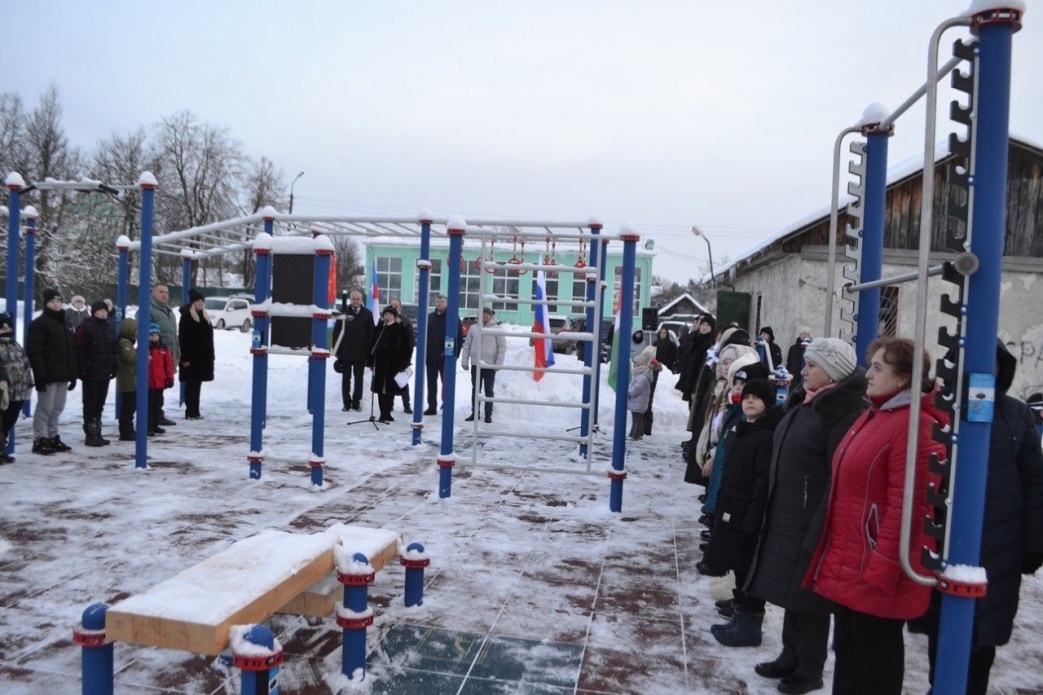 Юные фигуристки
В поселке Полотняный Завод построена малая спортивная площадка для сдачи нормативов комплекса ГТО
Финансирование проекта в 2023 году -  27,8 млн. руб.
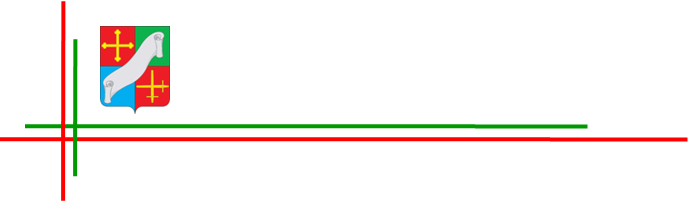 Национальный проект «Культура»
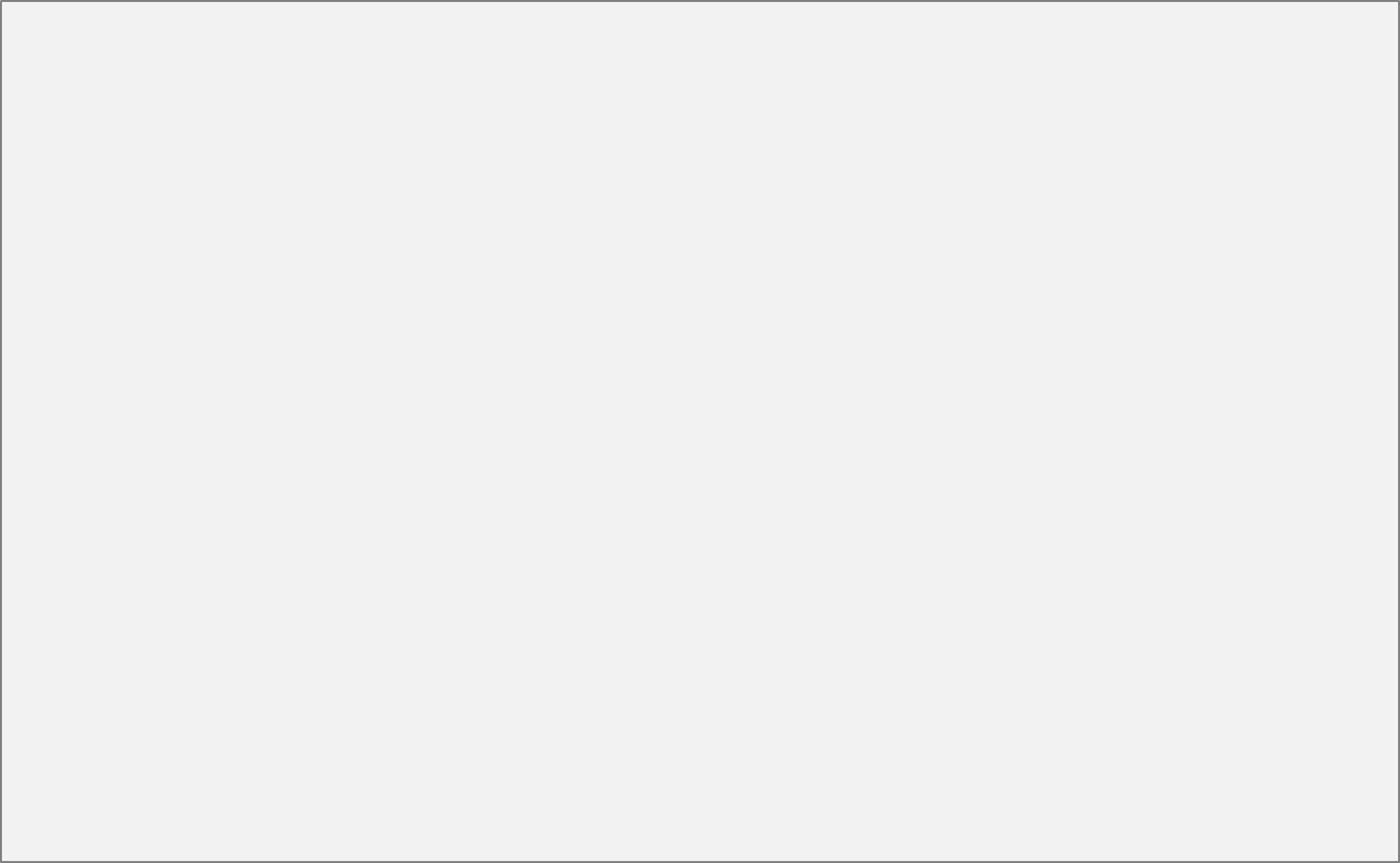 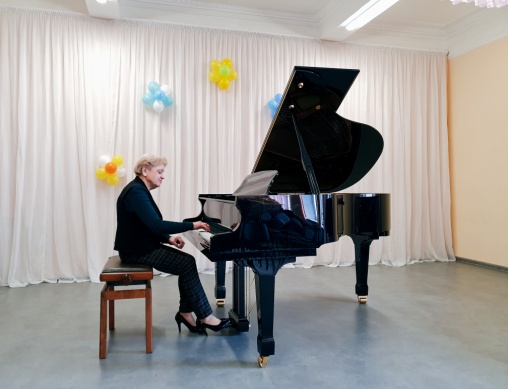 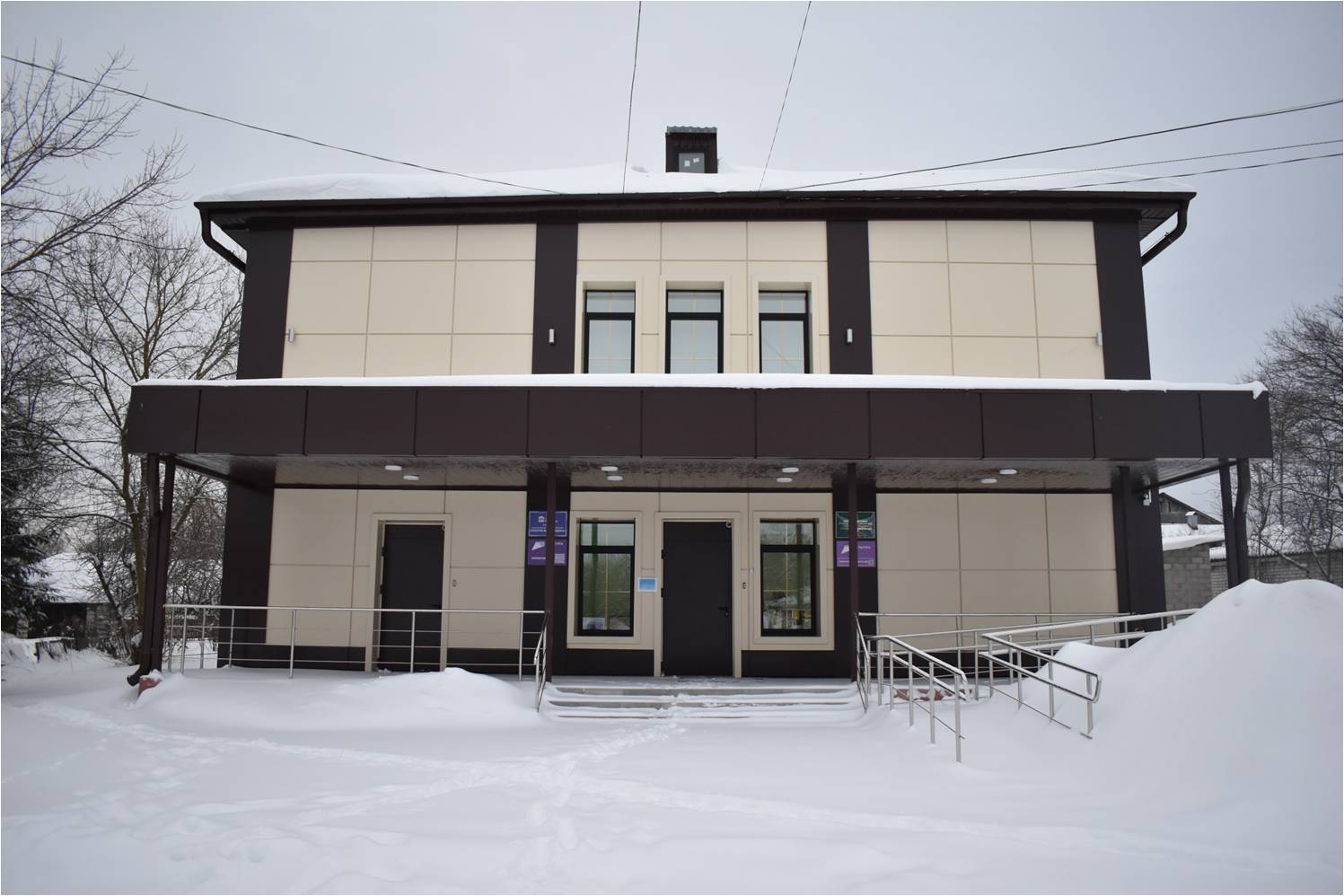 Ремонт районного краеведческого  музея
Новые музыкальные инструменты для Детской школы искусств г. Кондрово
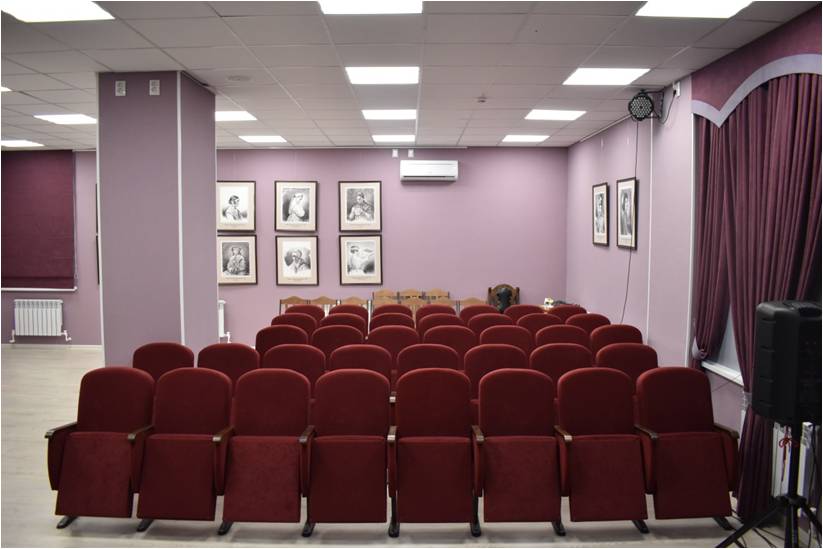 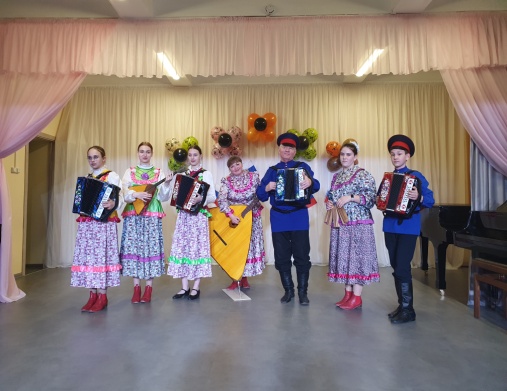 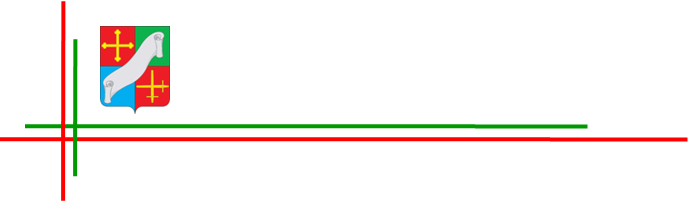 Увековечение памяти погибших при защите Отечества
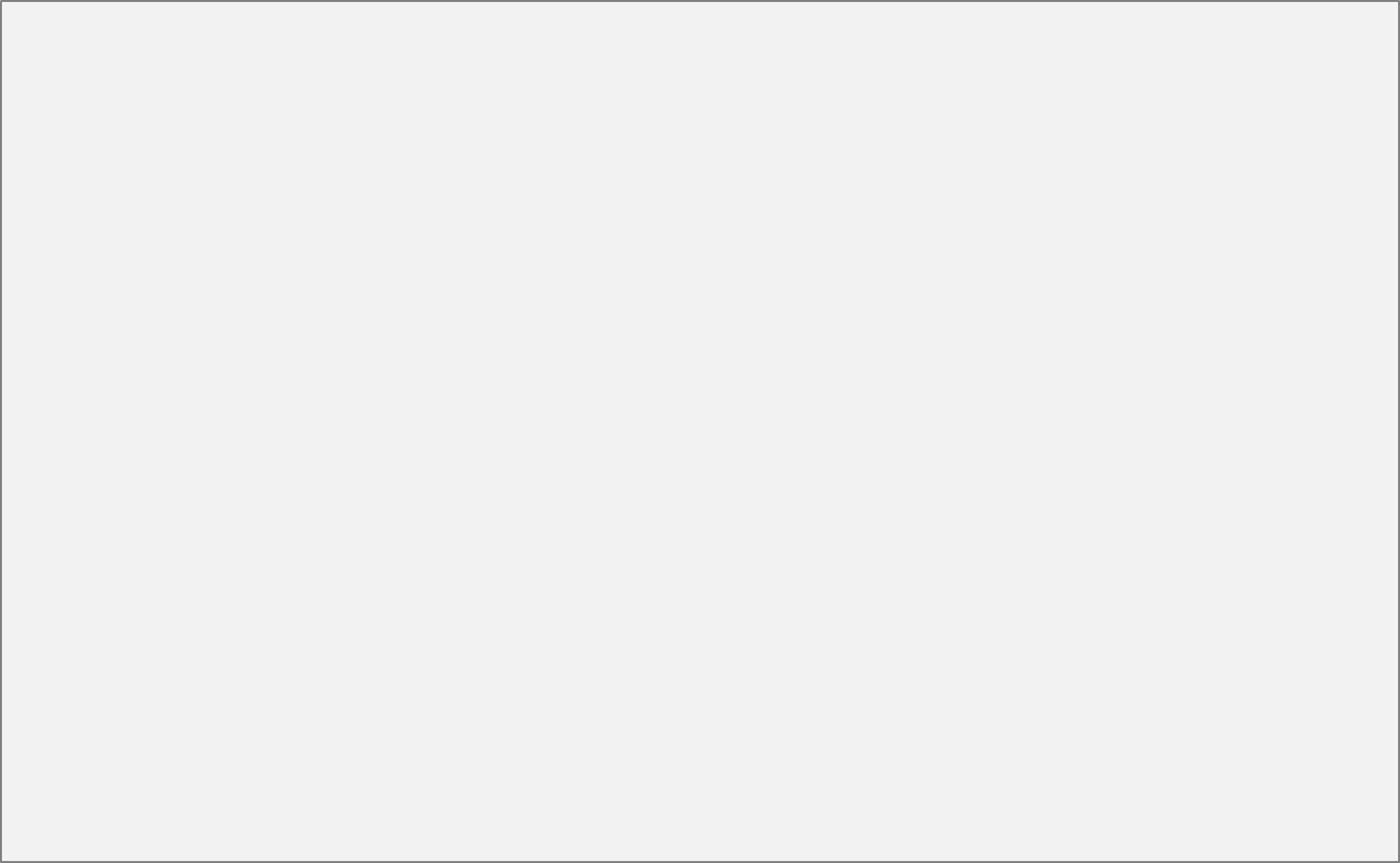 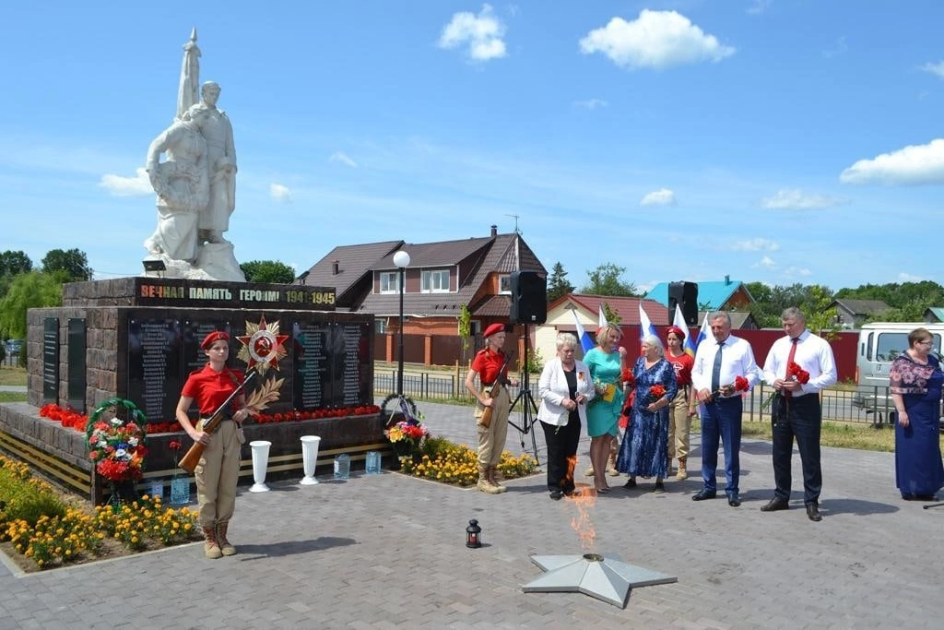 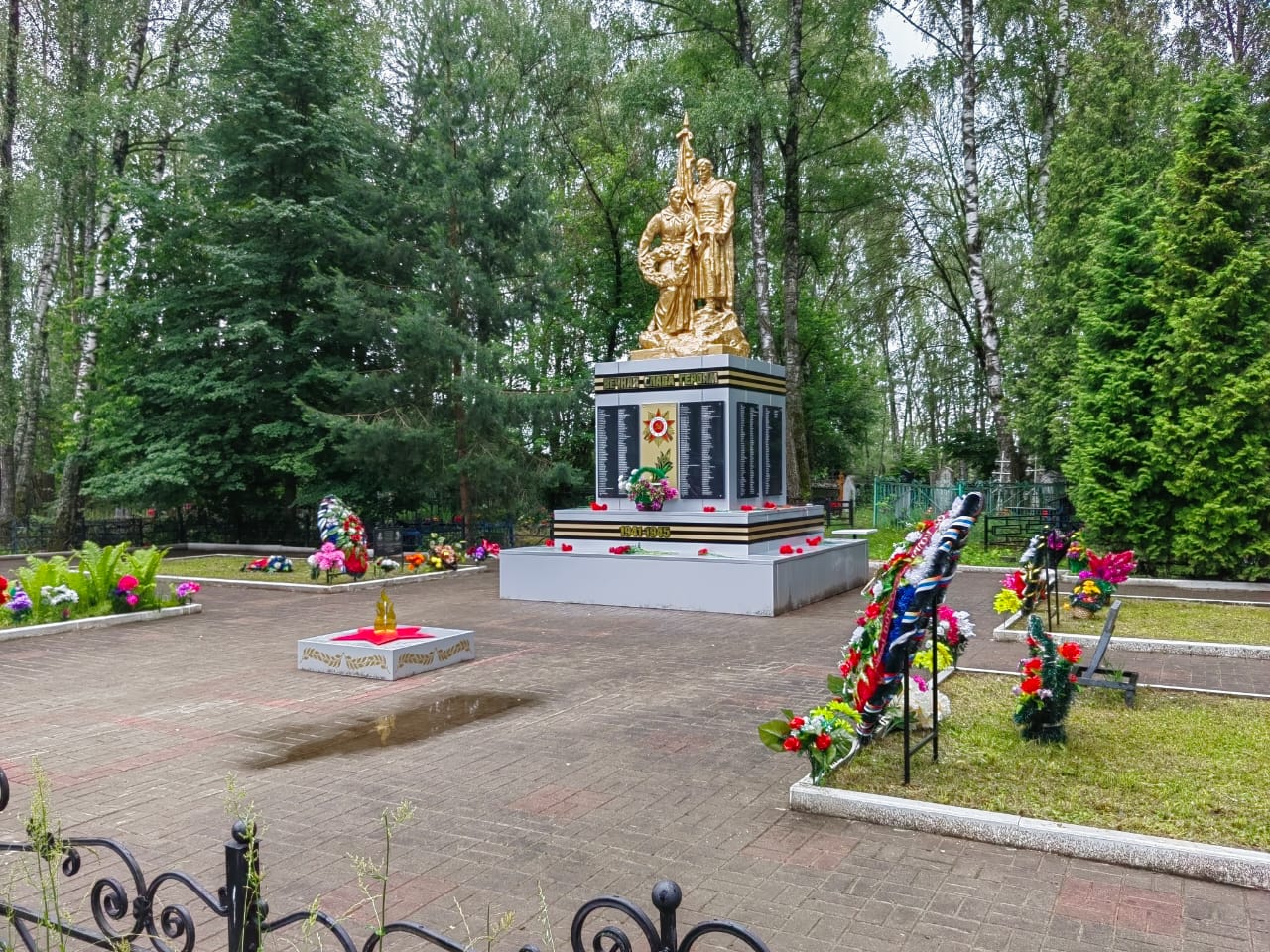 Воинское захоронение в п. Полотняный Завод
Воинское захоронение с. Льва Толстого
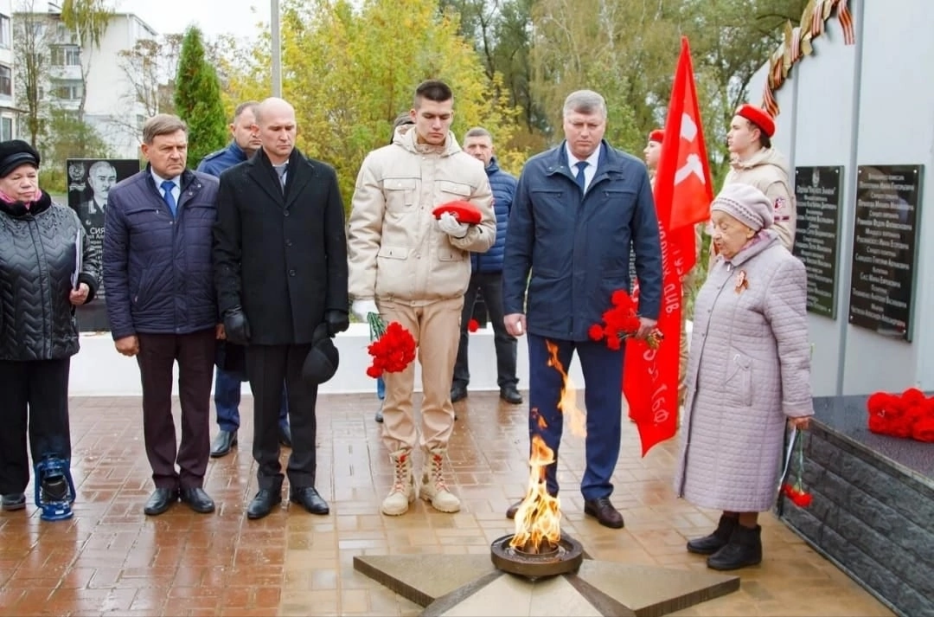 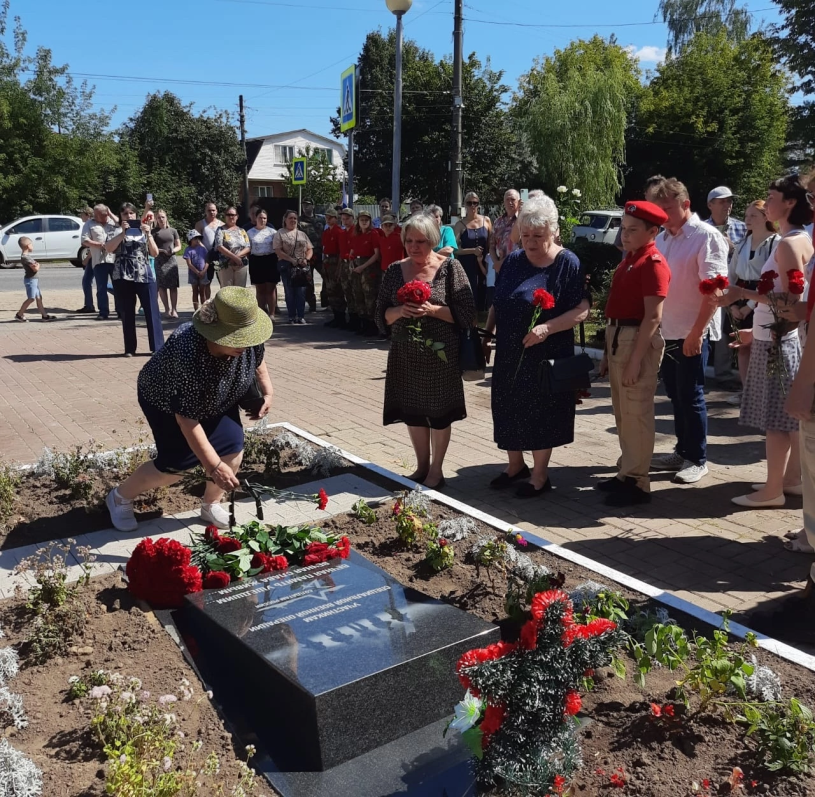 Мемориал п. Товарково
Мемориал «Журавли» г. Кондрово
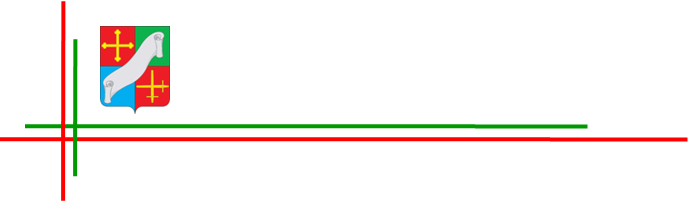 Ветеранские организации
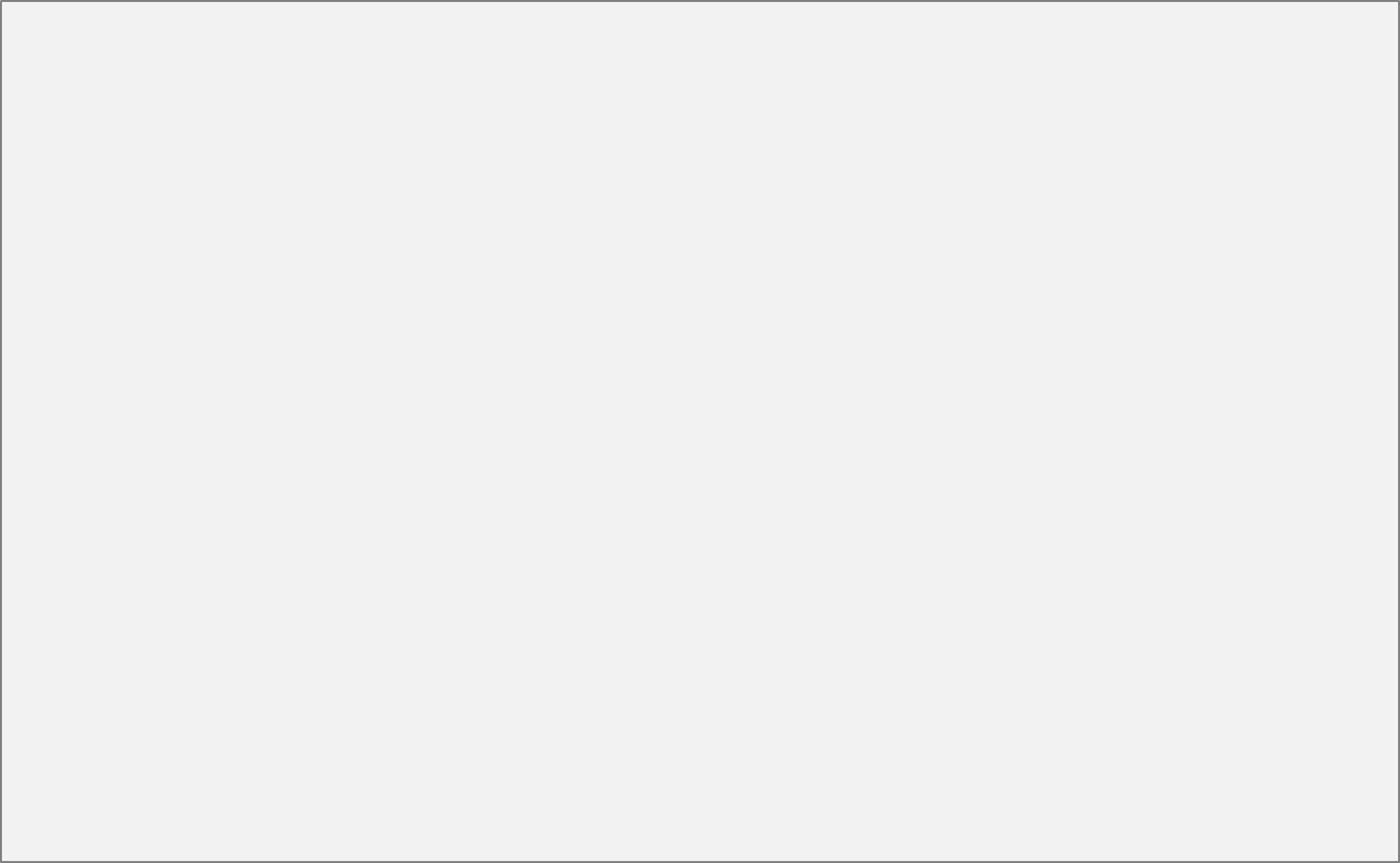 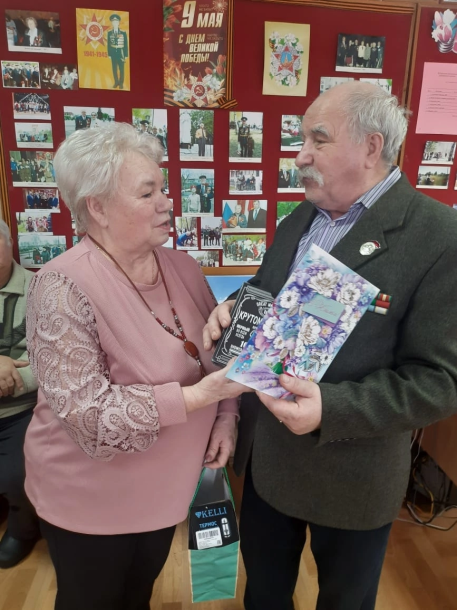 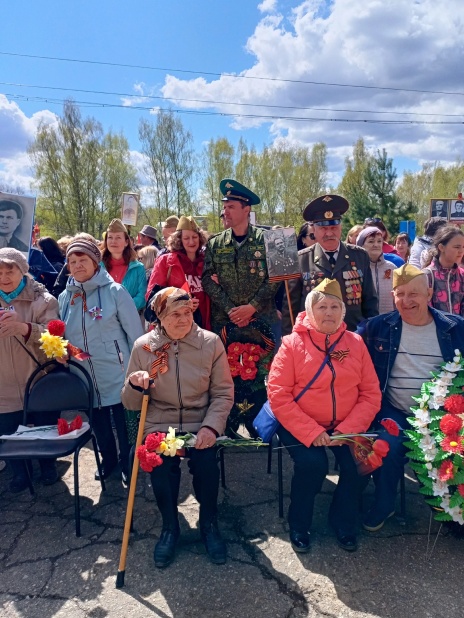 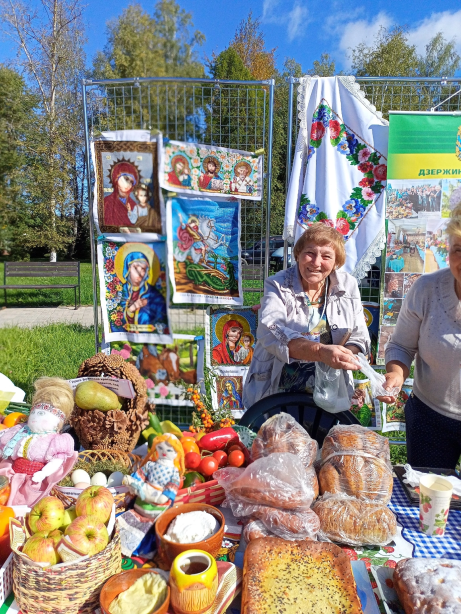 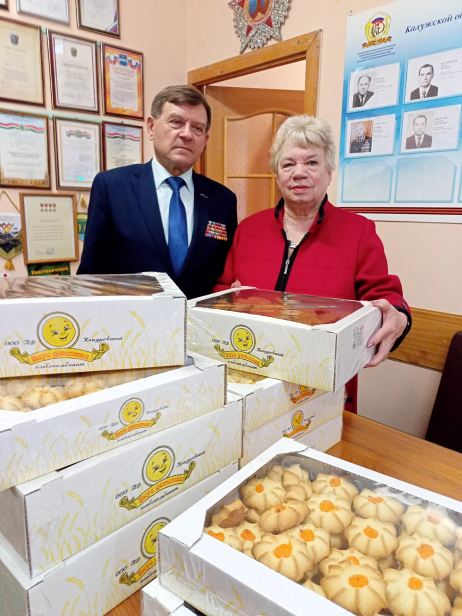 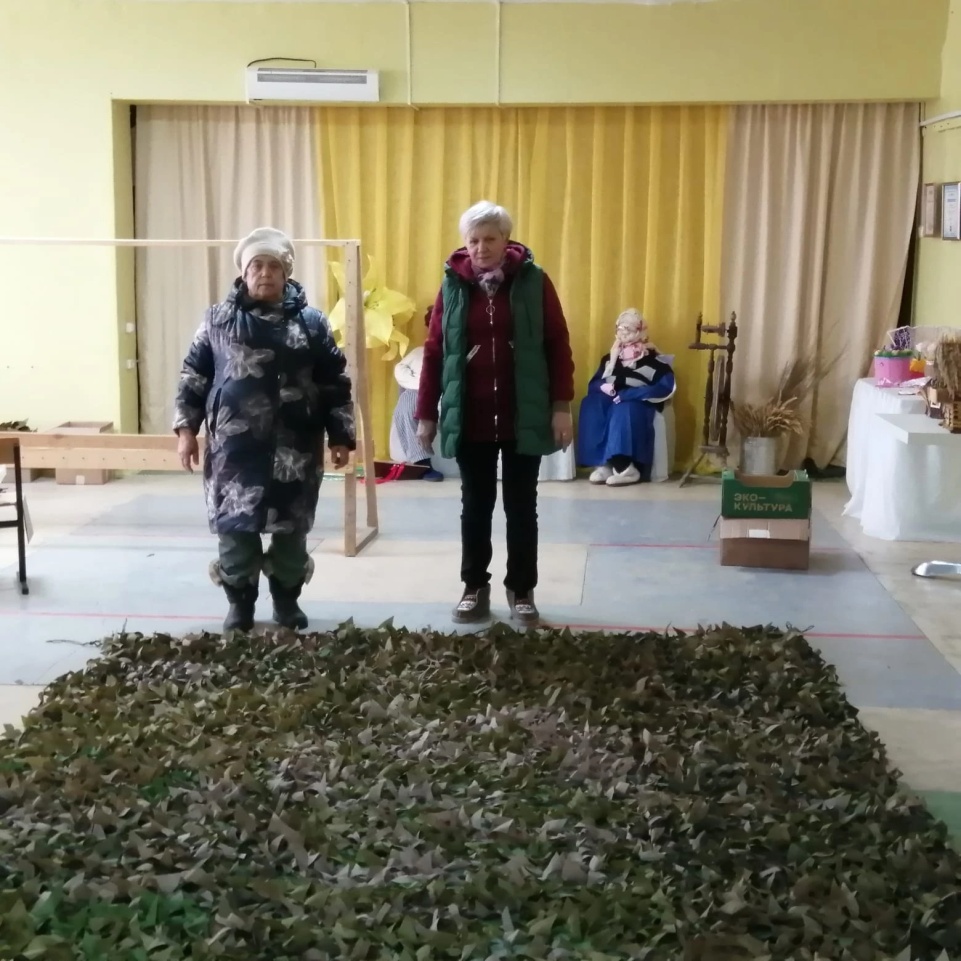 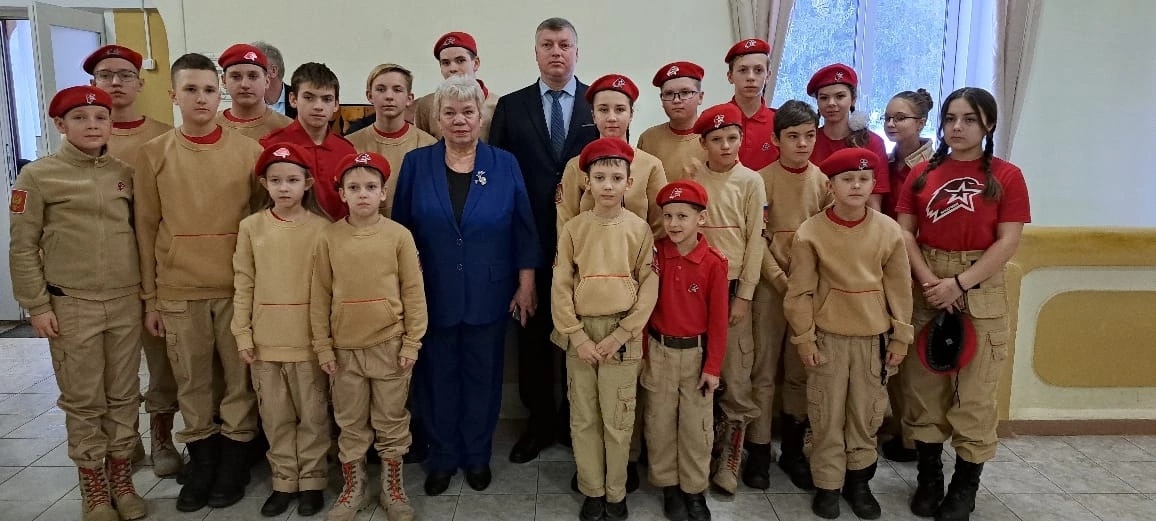 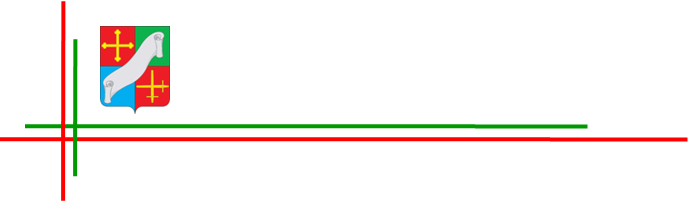 В этом году мы отмечаем 225-летие со дня рождения великого поэта А. С. Пушкина.
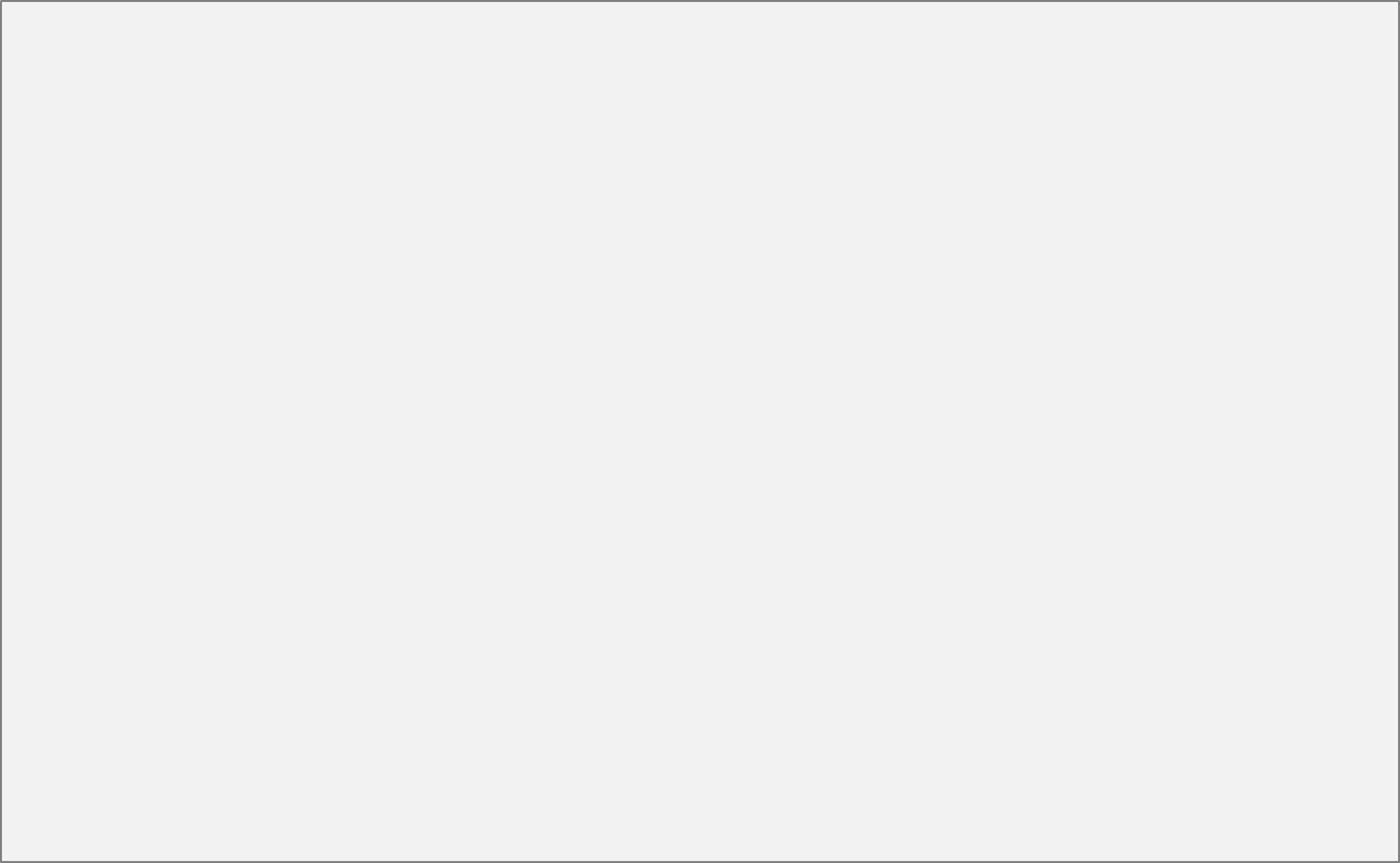 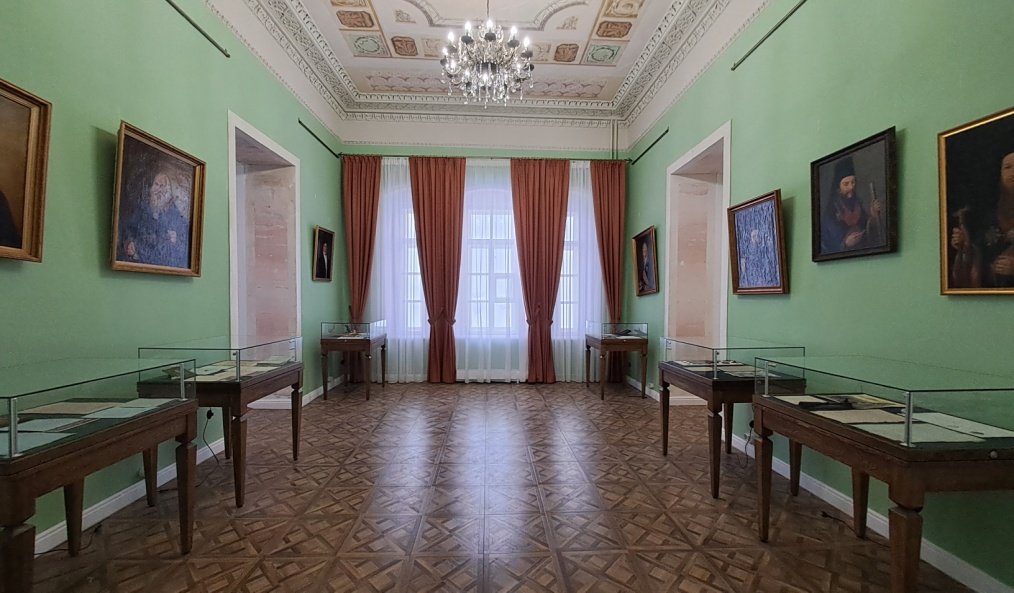 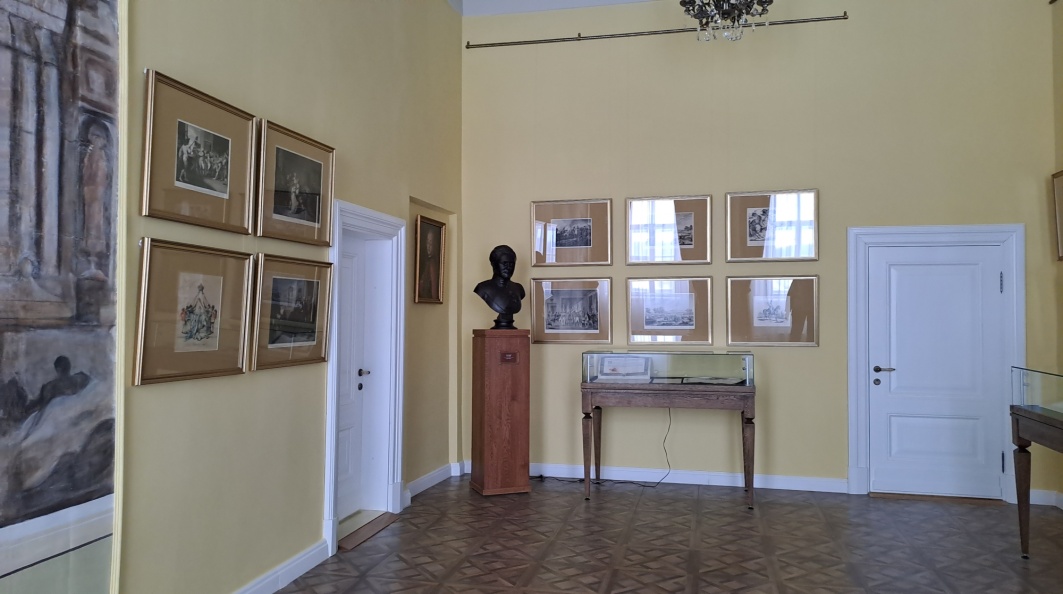 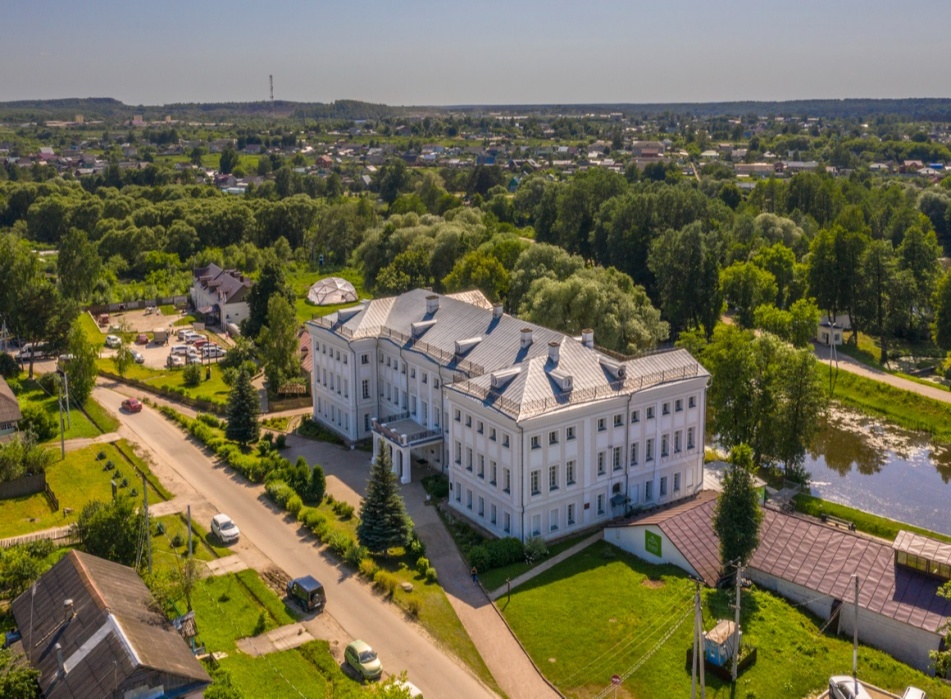 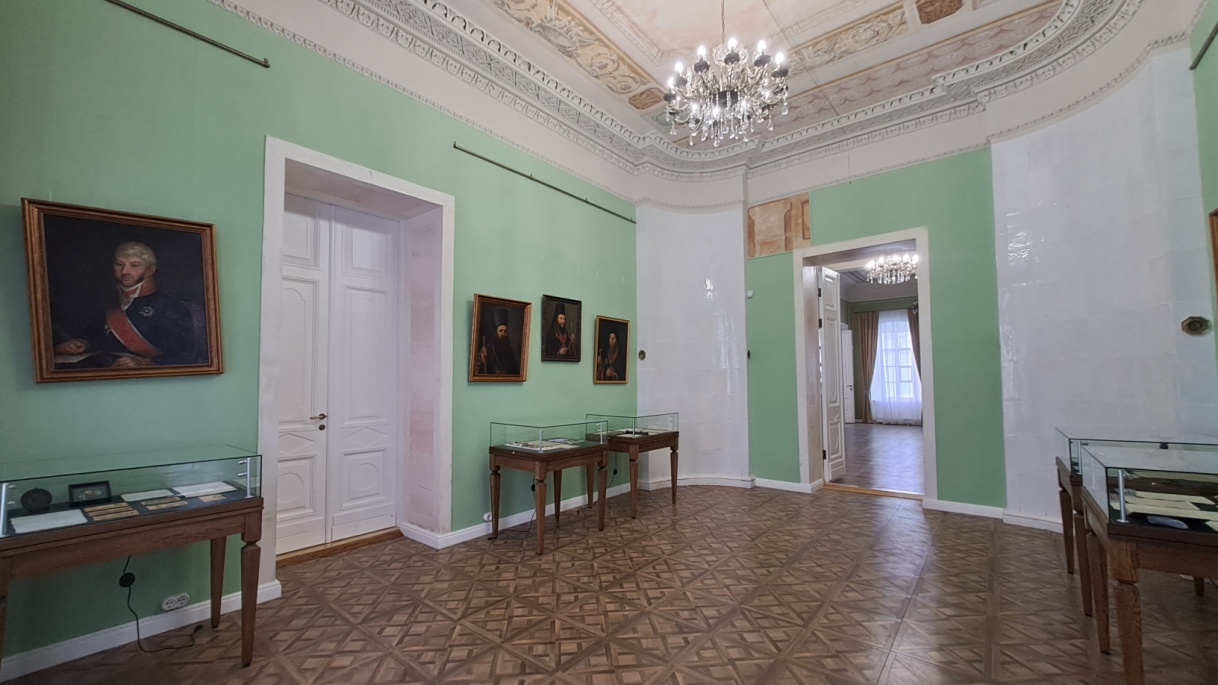 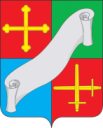 Здравоохранение
Национальный проект 
«Здравоохранение»
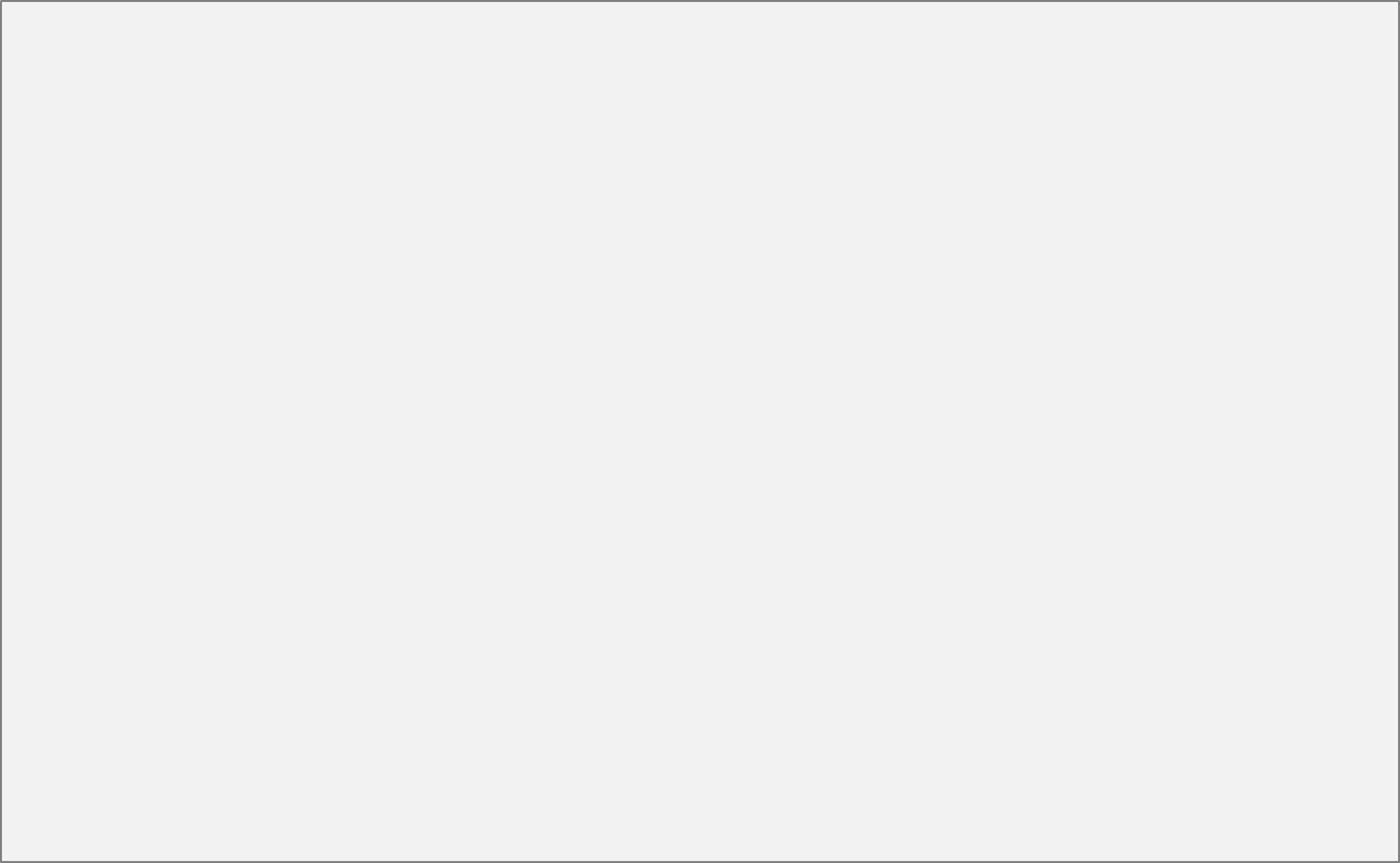 В рамках программы «Модернизации первичного звена здравоохранения в Калужской области»  
получили 6 автомобилей .
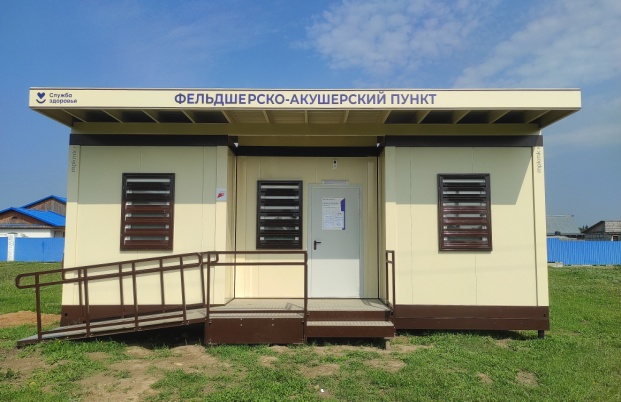 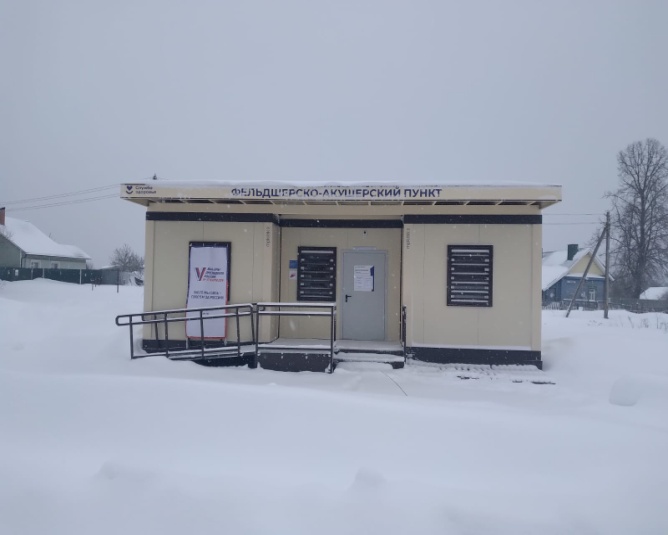 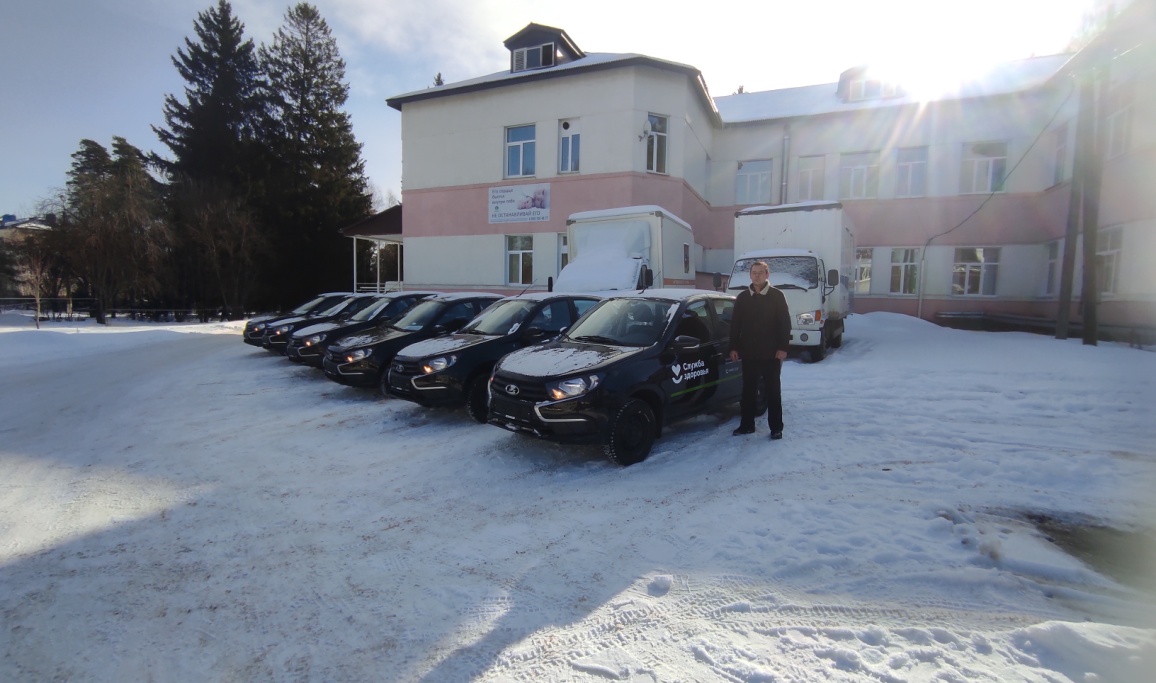 д. Бели             модульный ФАП        д. Плюсково
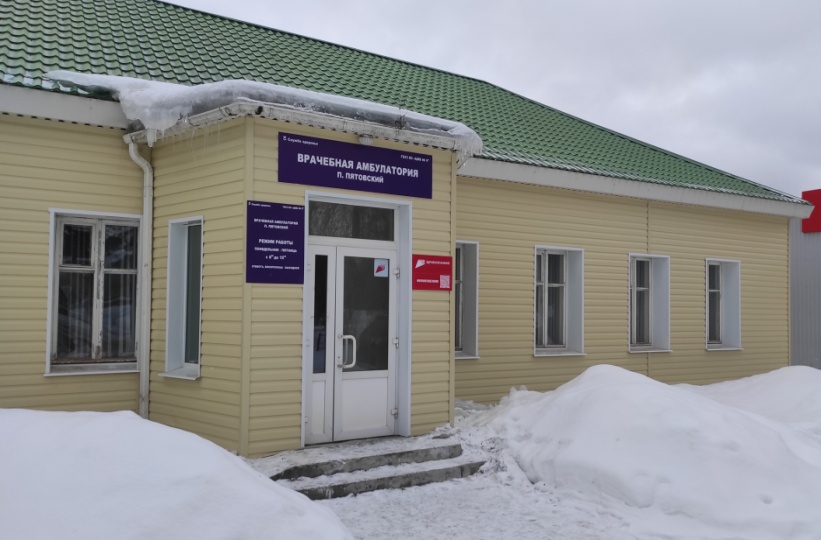 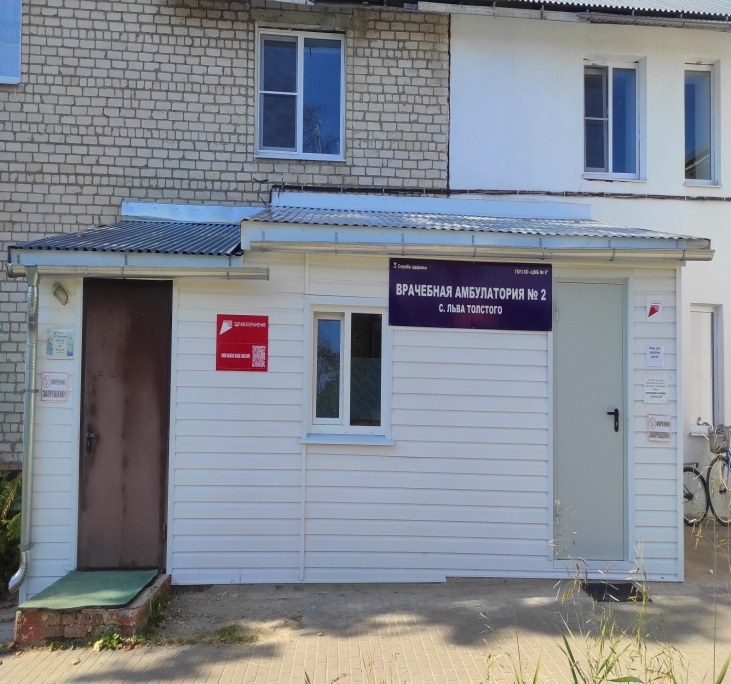 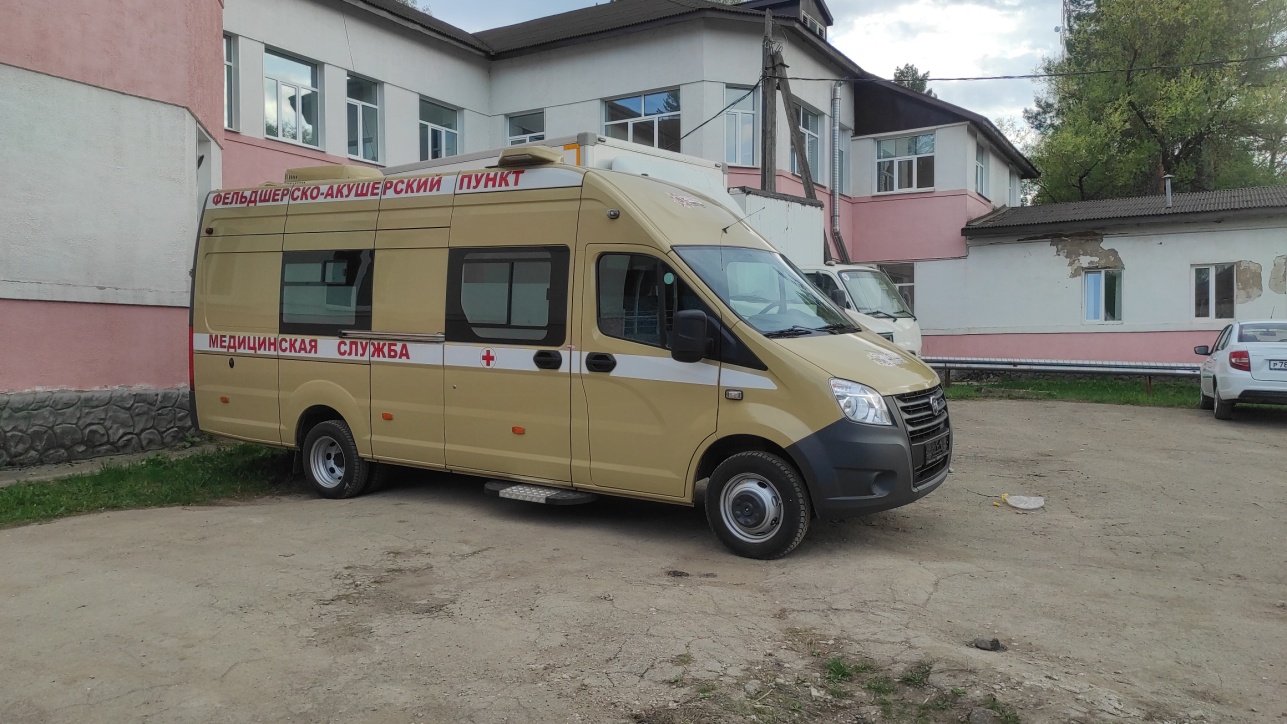 Передвижной ФАП
Капитальный ремонт  врачебных амбулаторий п. Пятовский, п. Полотняный Завод, с. Льва Толстого
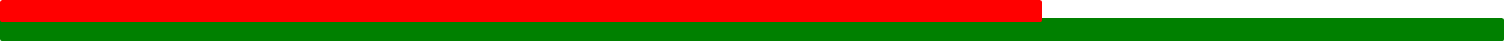 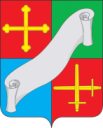 Освещение деятельности администрации
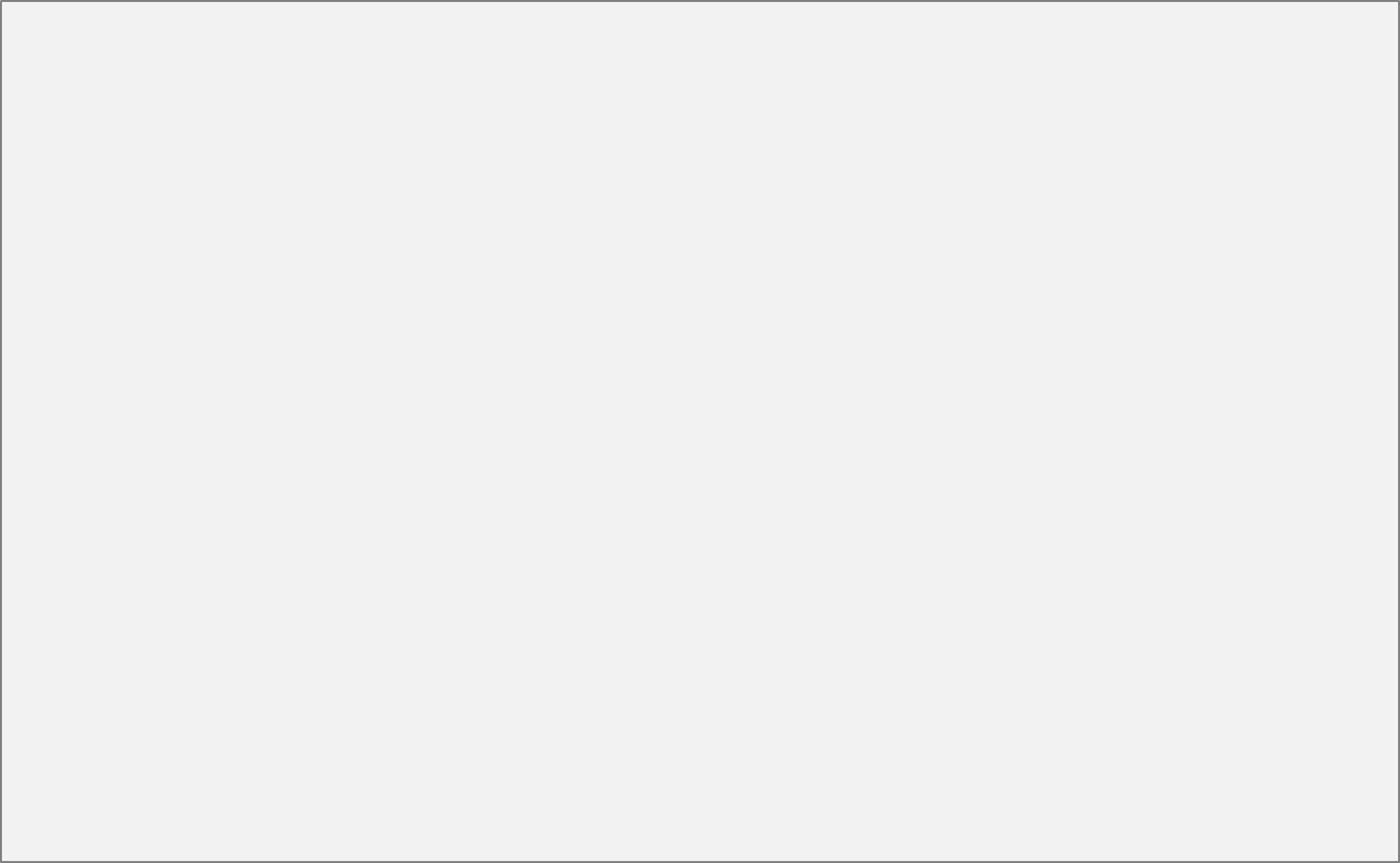 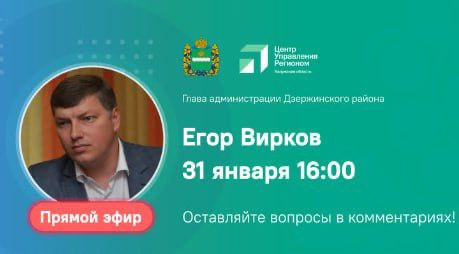 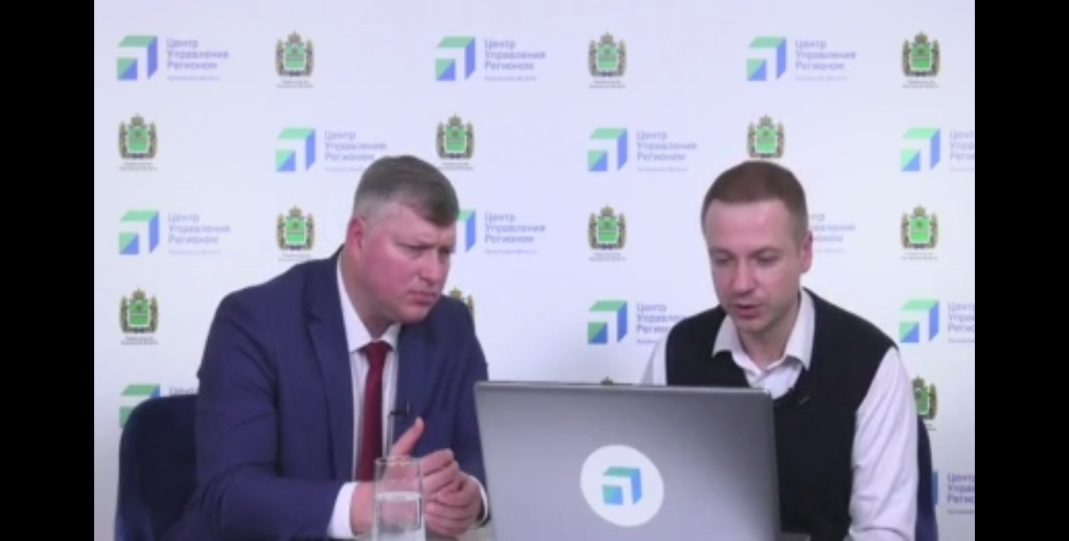 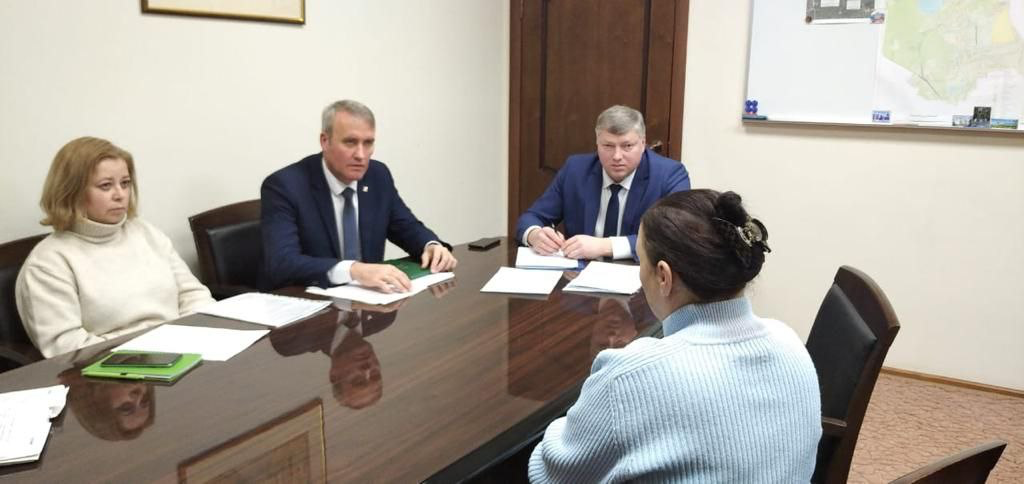 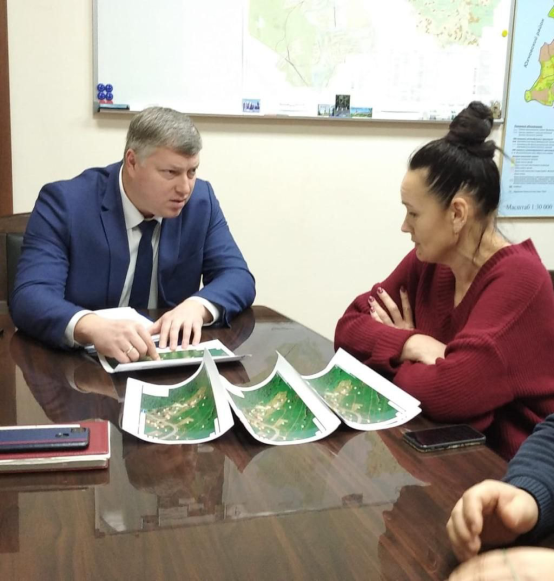 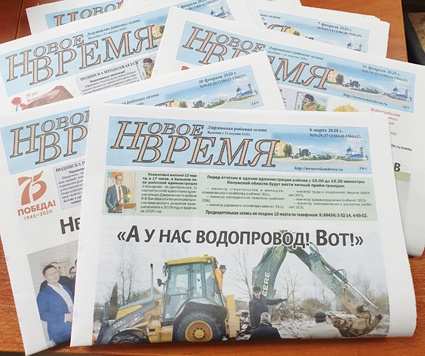 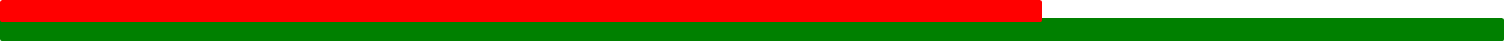